OAuth and CORS
COMP3227 Web Architecture and Hypertext Technologies
Dr Nicholas Gibbins – nmg@ecs.soton.ac.uk
OAuth 2.0
Modern Web applications are federations of interacting services

The password problem: how can we give an application access to our data held by a service (a "protected resource") without giving it our password for that service?

This is a problem of authorisation, rather than simply authentication
OAuth 2.0 roles
The resource owner
An entity capable of granting access to a protected resource. May be a combination of a person (an end-user) and their user agent
The resource server
The server hosting the protected resources, capable of accepting and responding to protected resource requests using access tokens
The client
An application making protected resource requests on behalf of the resource owner and with its authorisation
The authorisation server
The server issuing access tokens to the client after successfully authenticating the resource owner and obtaining authorisation.
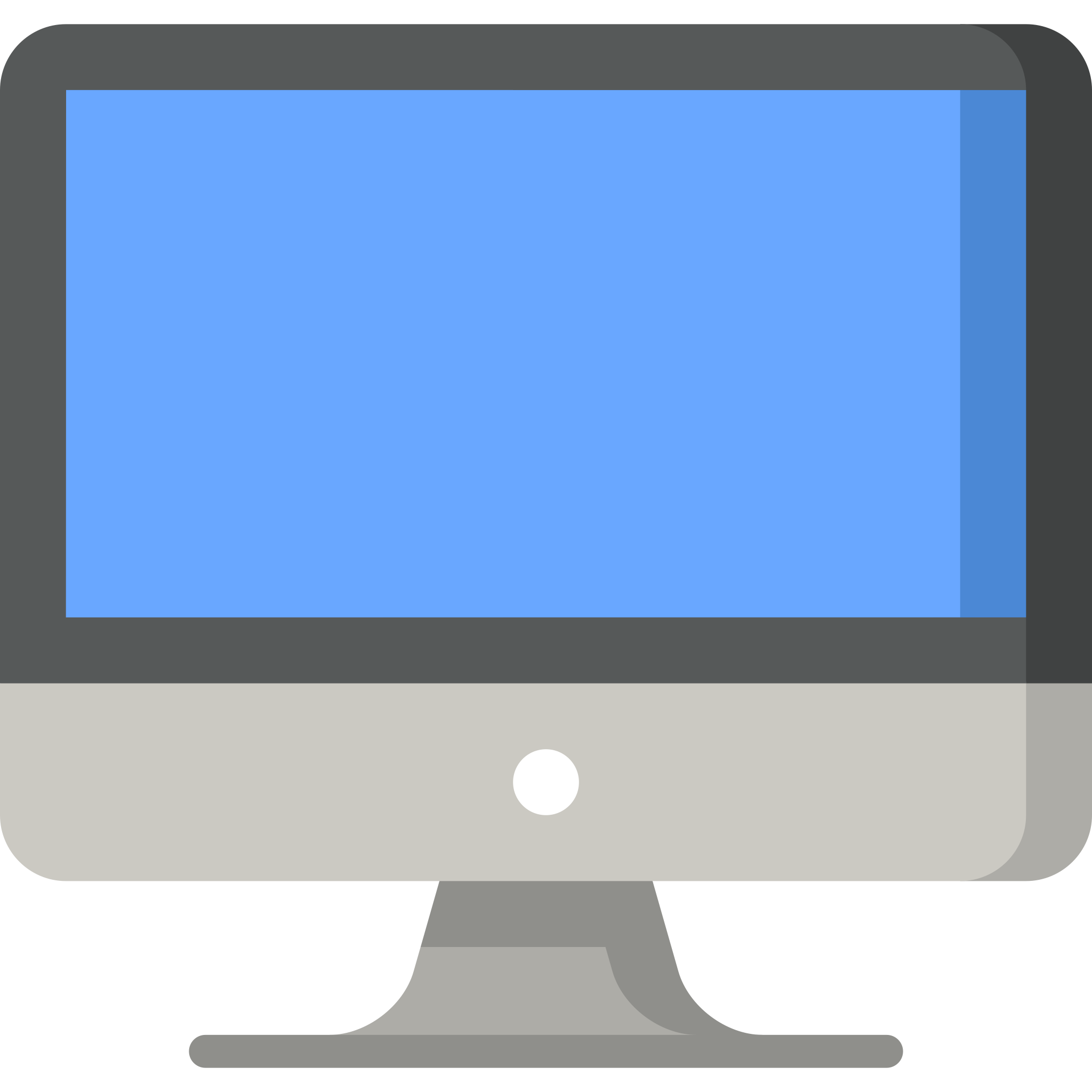 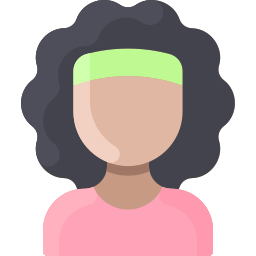 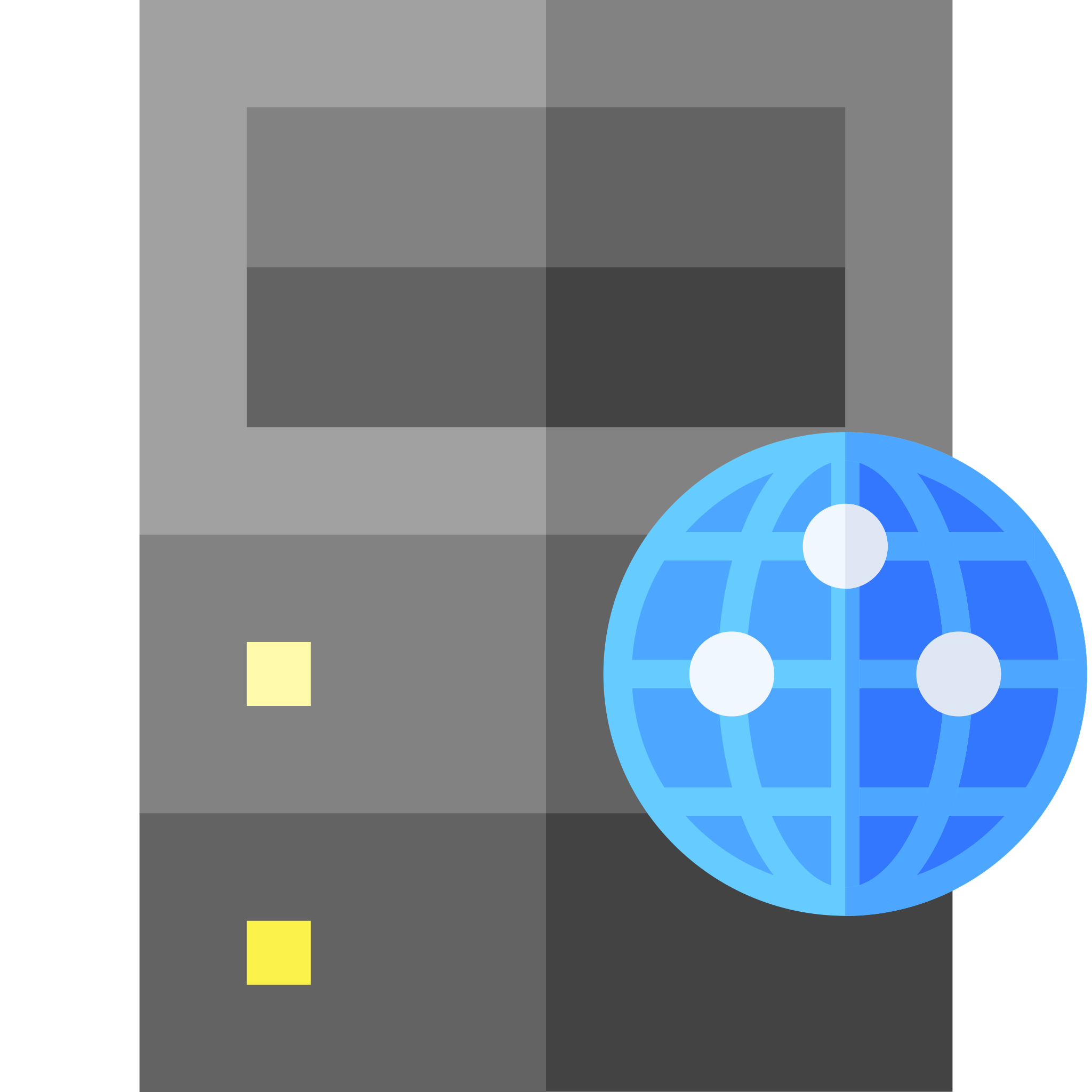 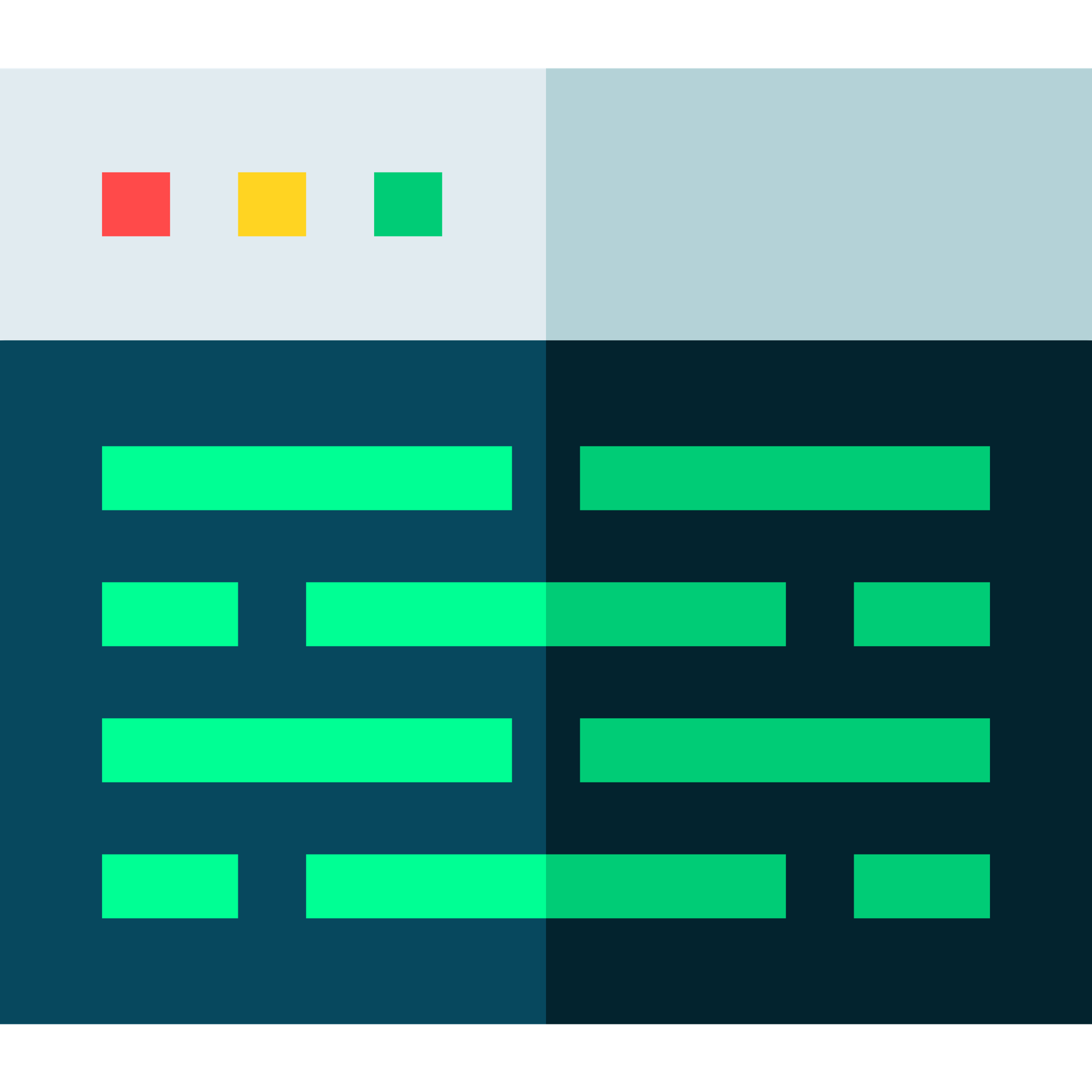 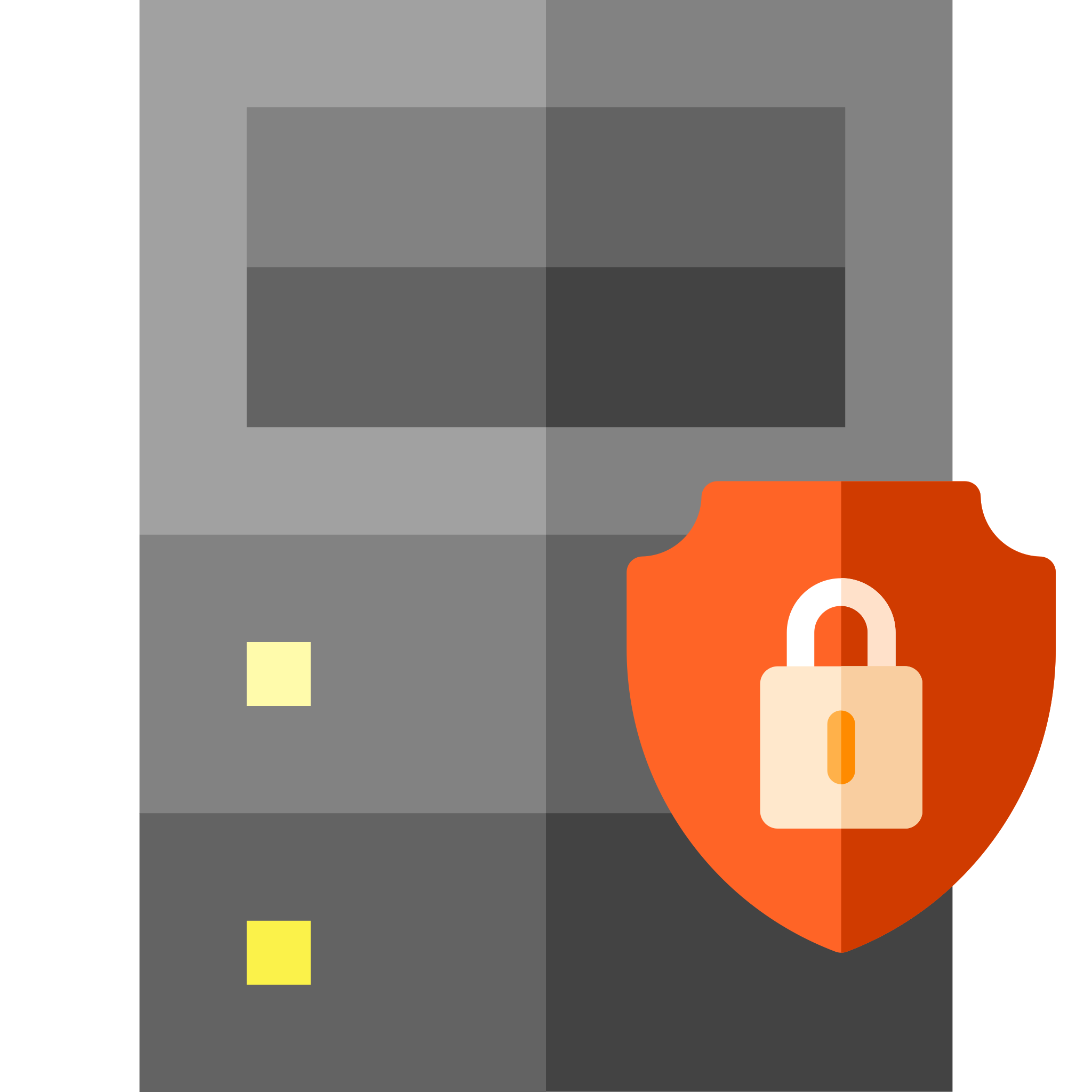 Abstract protocol flow
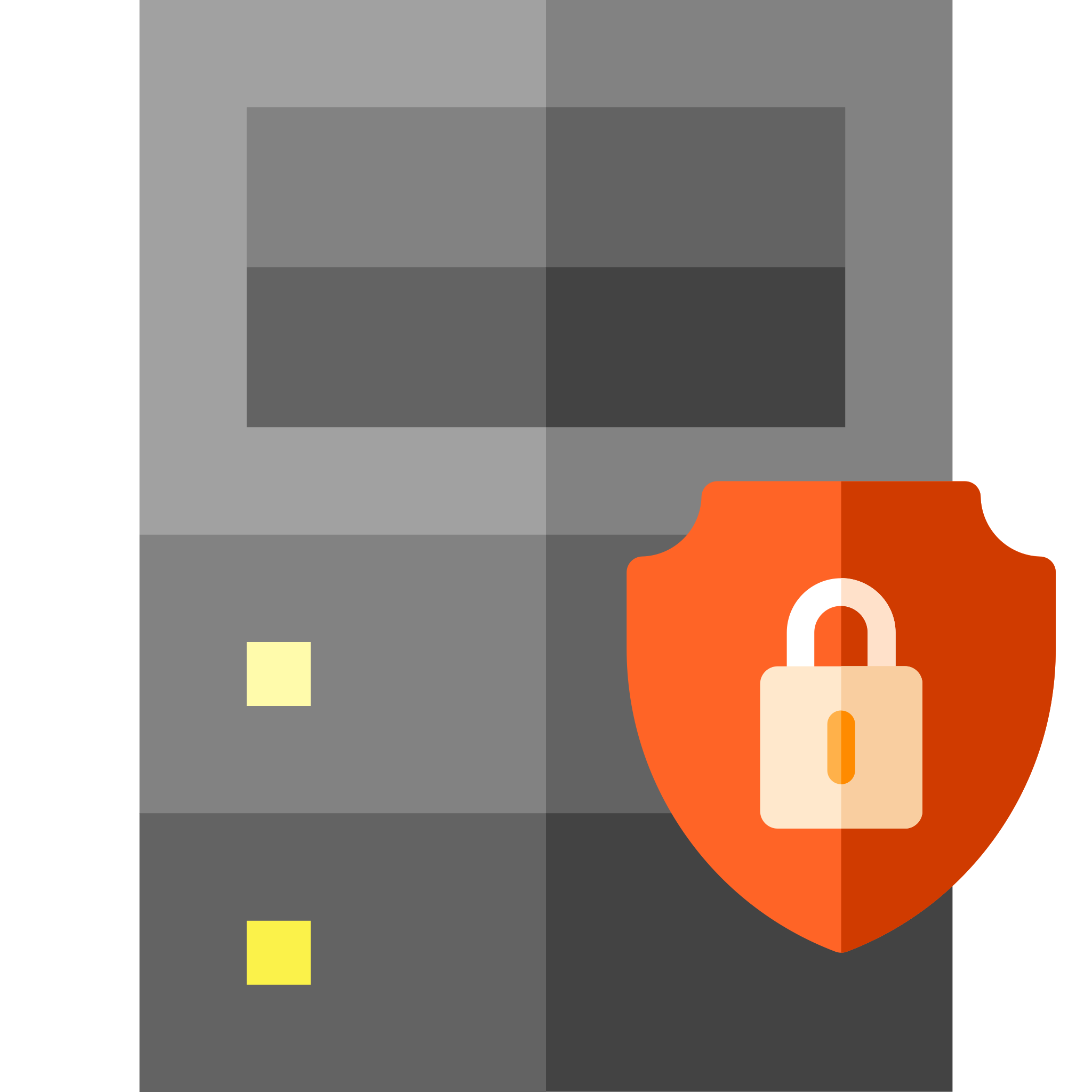 obtain
access
token
use
access
token
delegateaccess
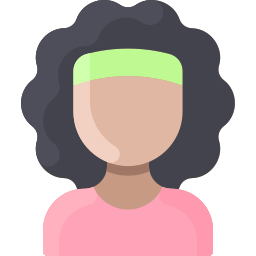 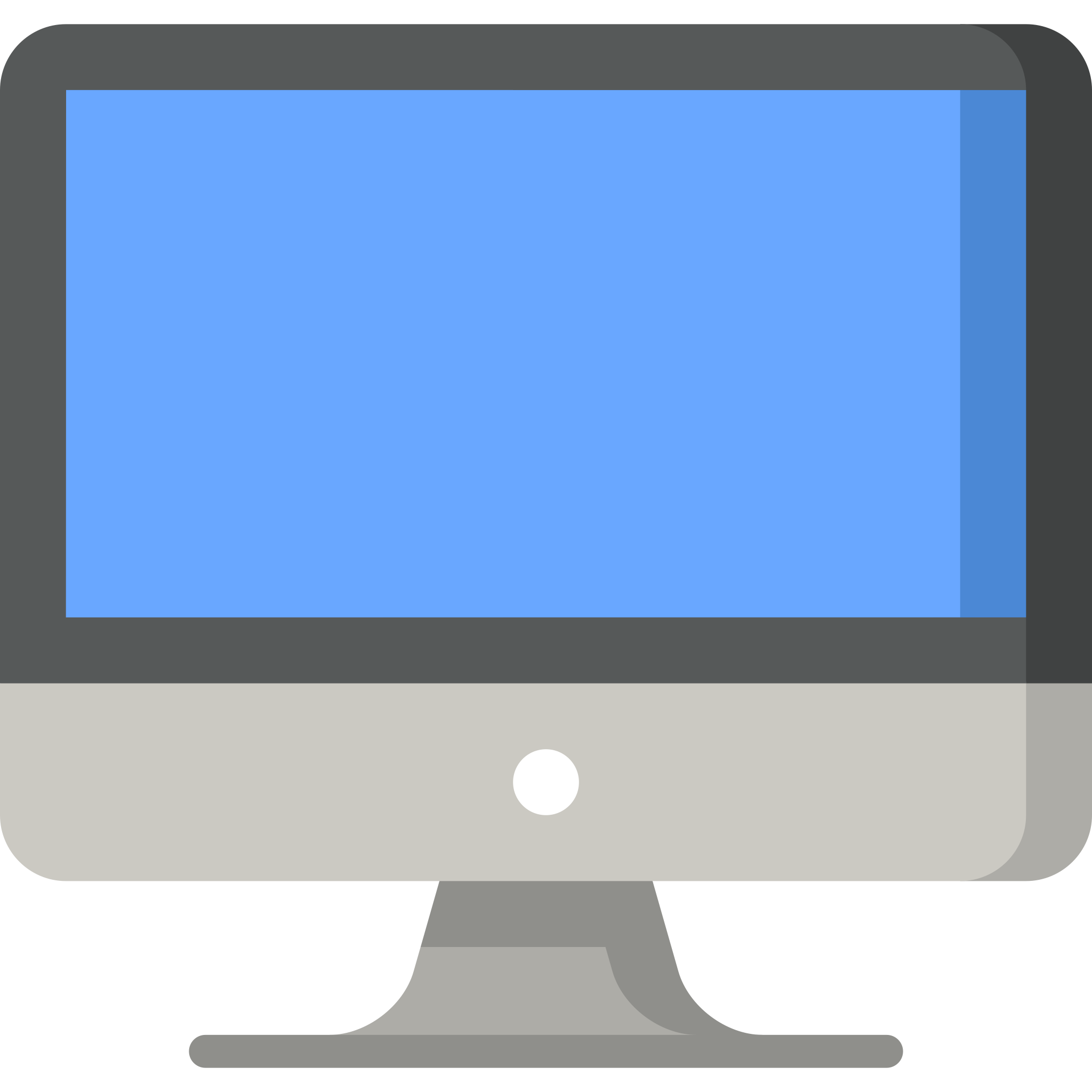 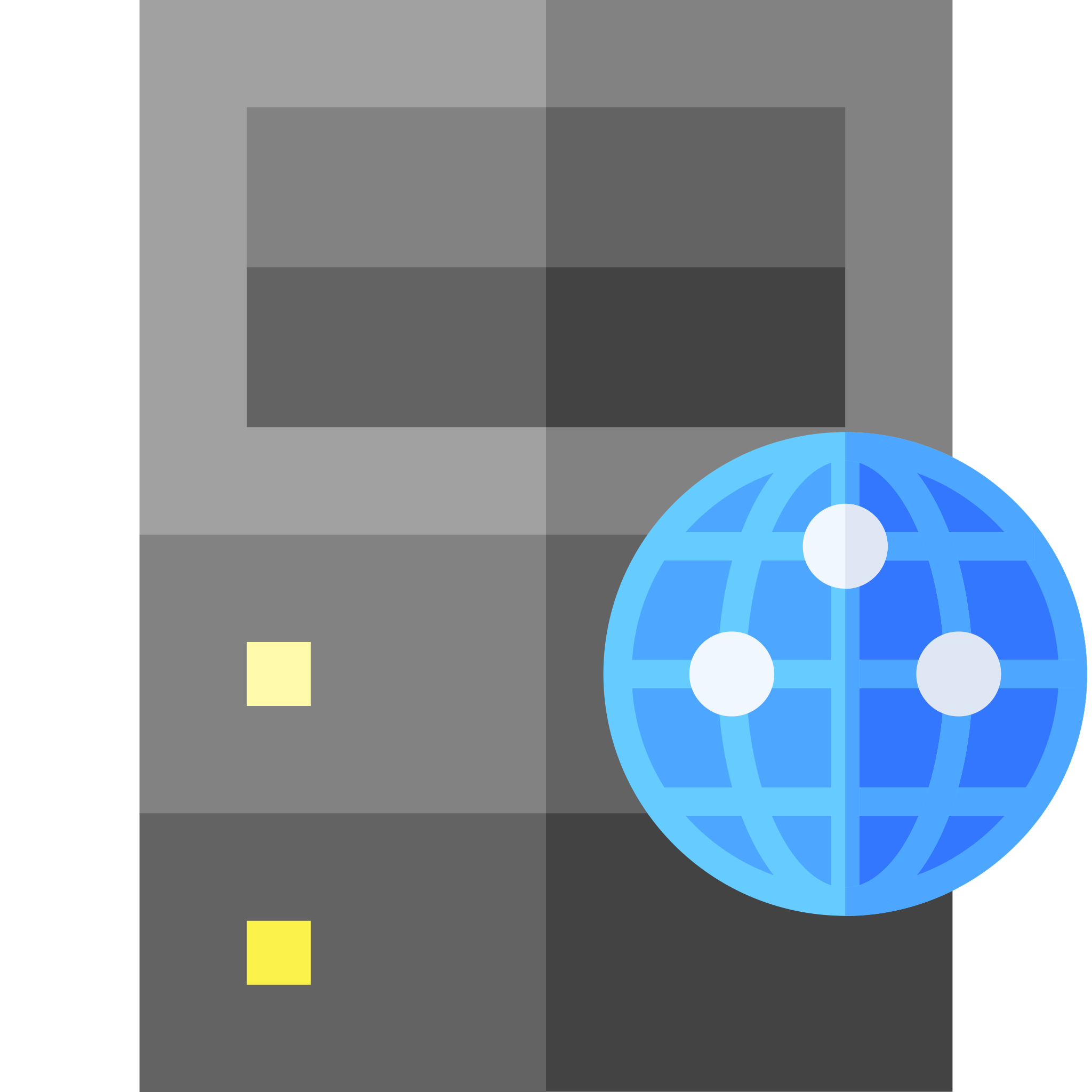 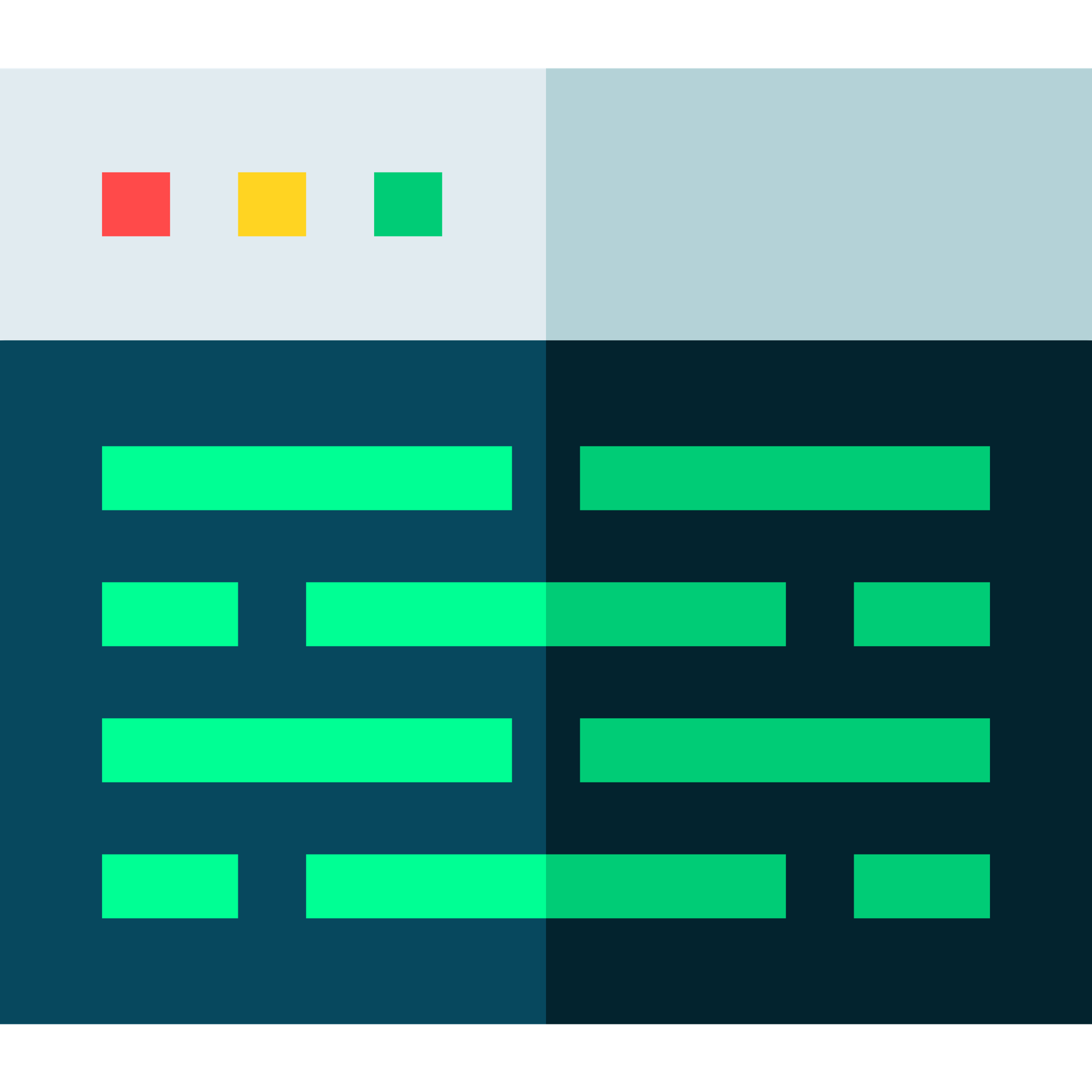 OAuth 2.0 protocol flows
Authorisation Code Grant
Client obtains access token directly from authorisation server ("3-legged")
Flow relies on redirection via user agent
Implicit Grant
All communication goes through user agent ("2-legged")
Commonly used by single page applications
Resource Owner Password Credentials Grant
Resource owner gives credentials to client (requires trust relationship)
Client Credential Grant
Client authenticates directly with authorisation server
Registration
Client registers with the authorisation server before the protocol starts
Client issued with a client_id – unique string (not a secret)

Client and authorisation server establish an authentication method
Client password, use with HTTP Basic Authentication
client_id, client_secret sent in request body (not recommended)

Endpoints
Authorisation endpoint (e.g. https://auth.org/auth )
Client redirection endpoint (e.g. https://client.org/cb )
Token endpoint (e.g. https://auth.org/token )
Authorisation Code Grant
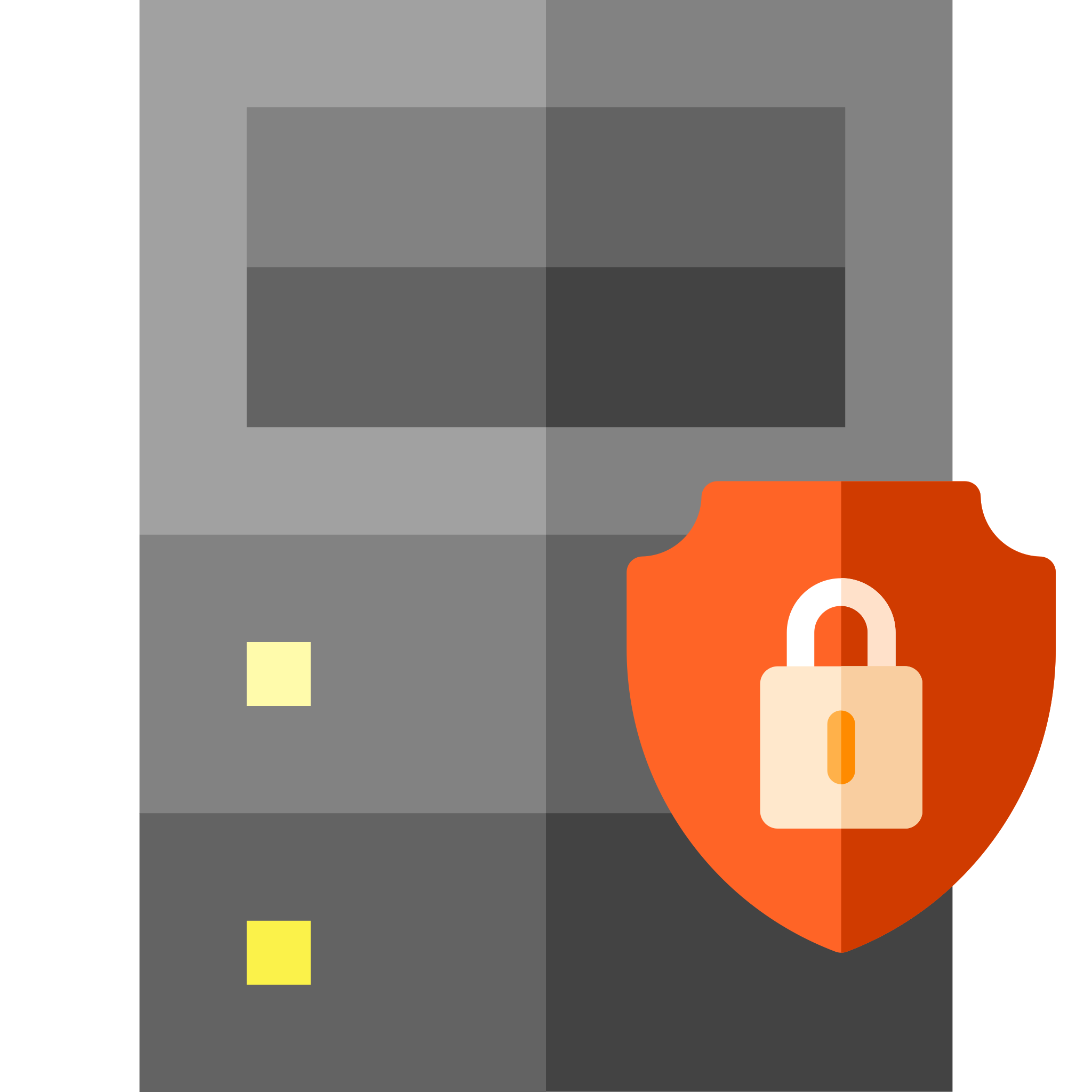 2. user authenticates
5. access token
4. authorisation code
6. resourceaccess
1. authorisationrequest
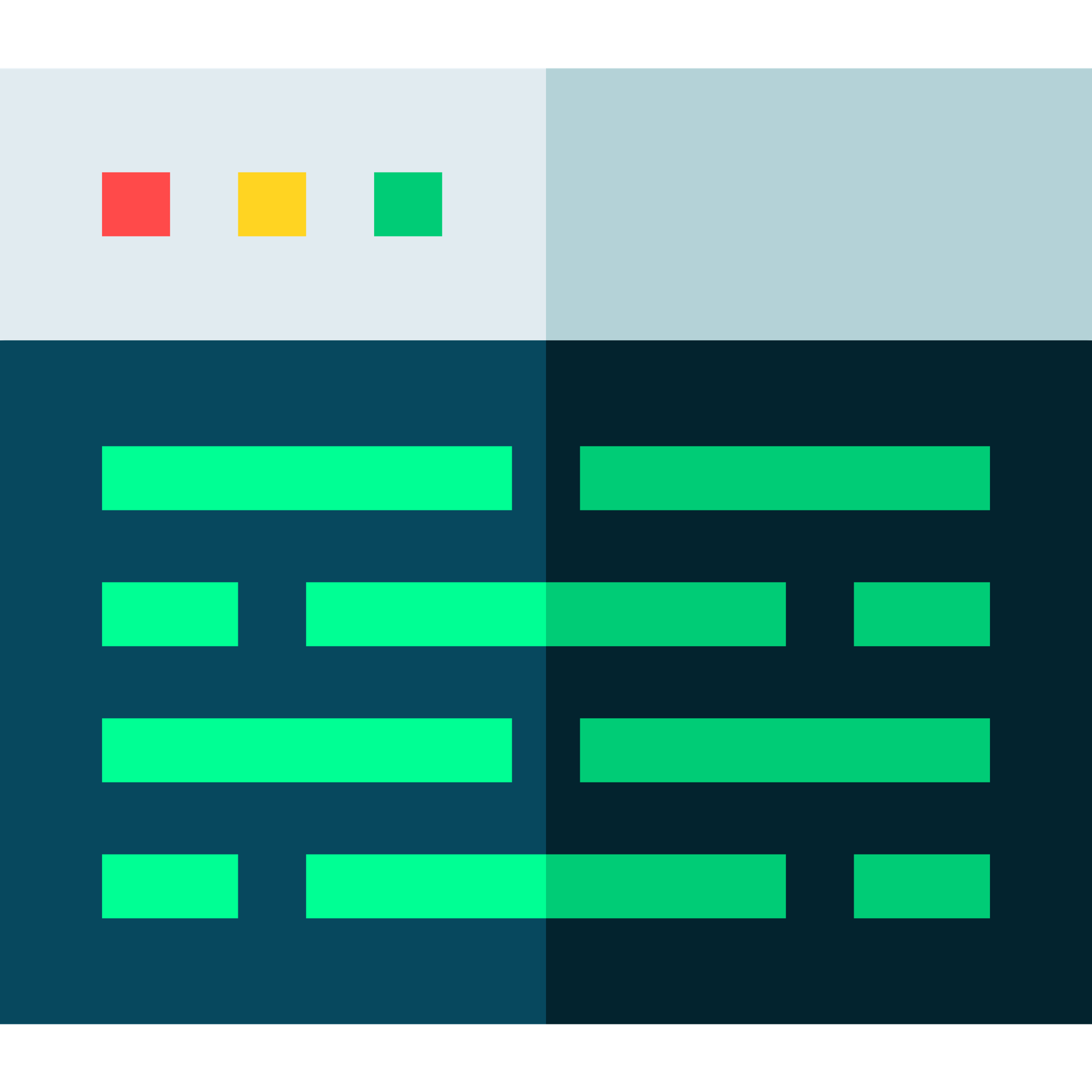 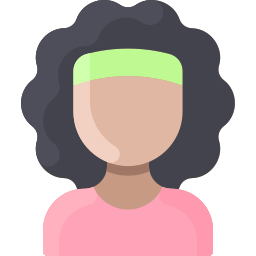 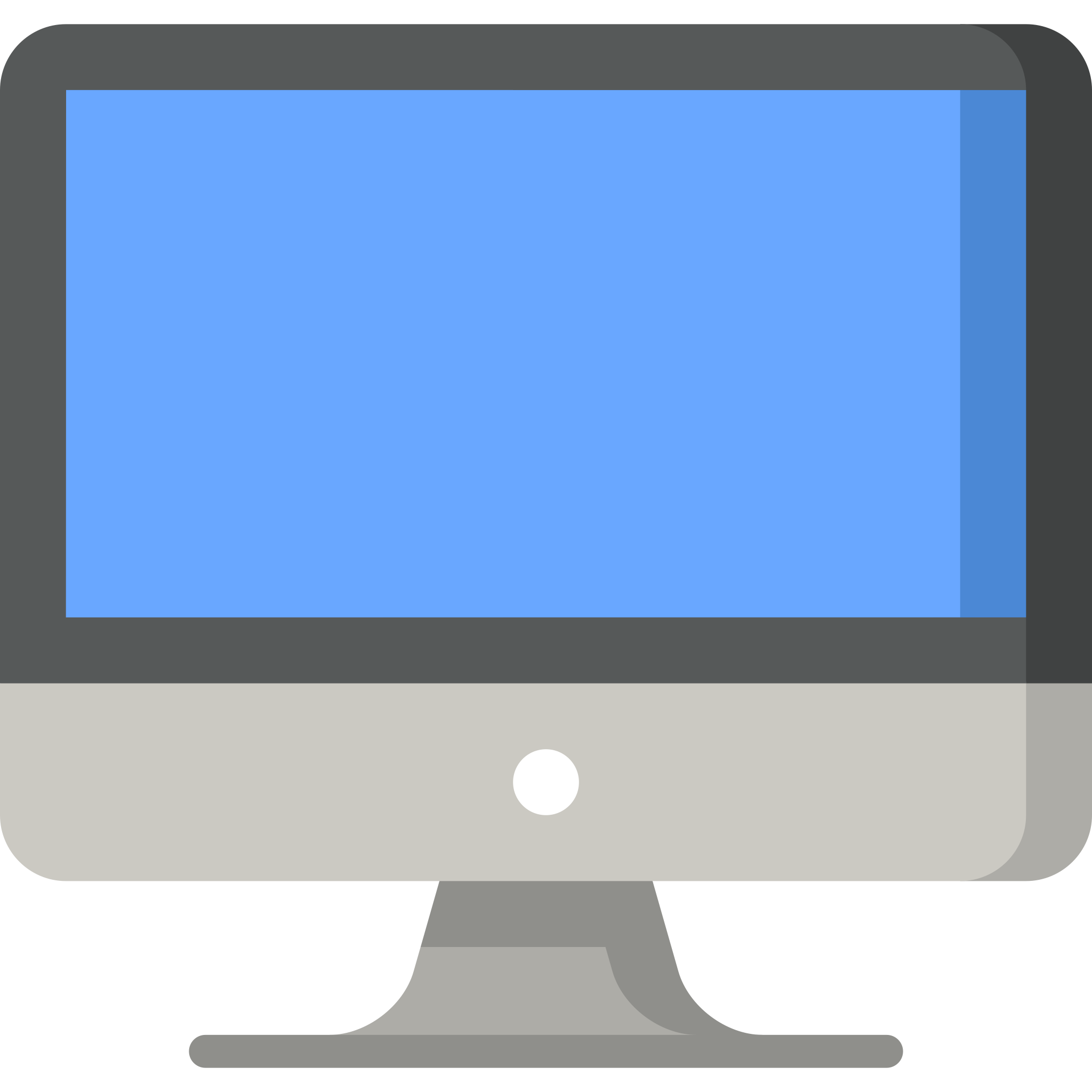 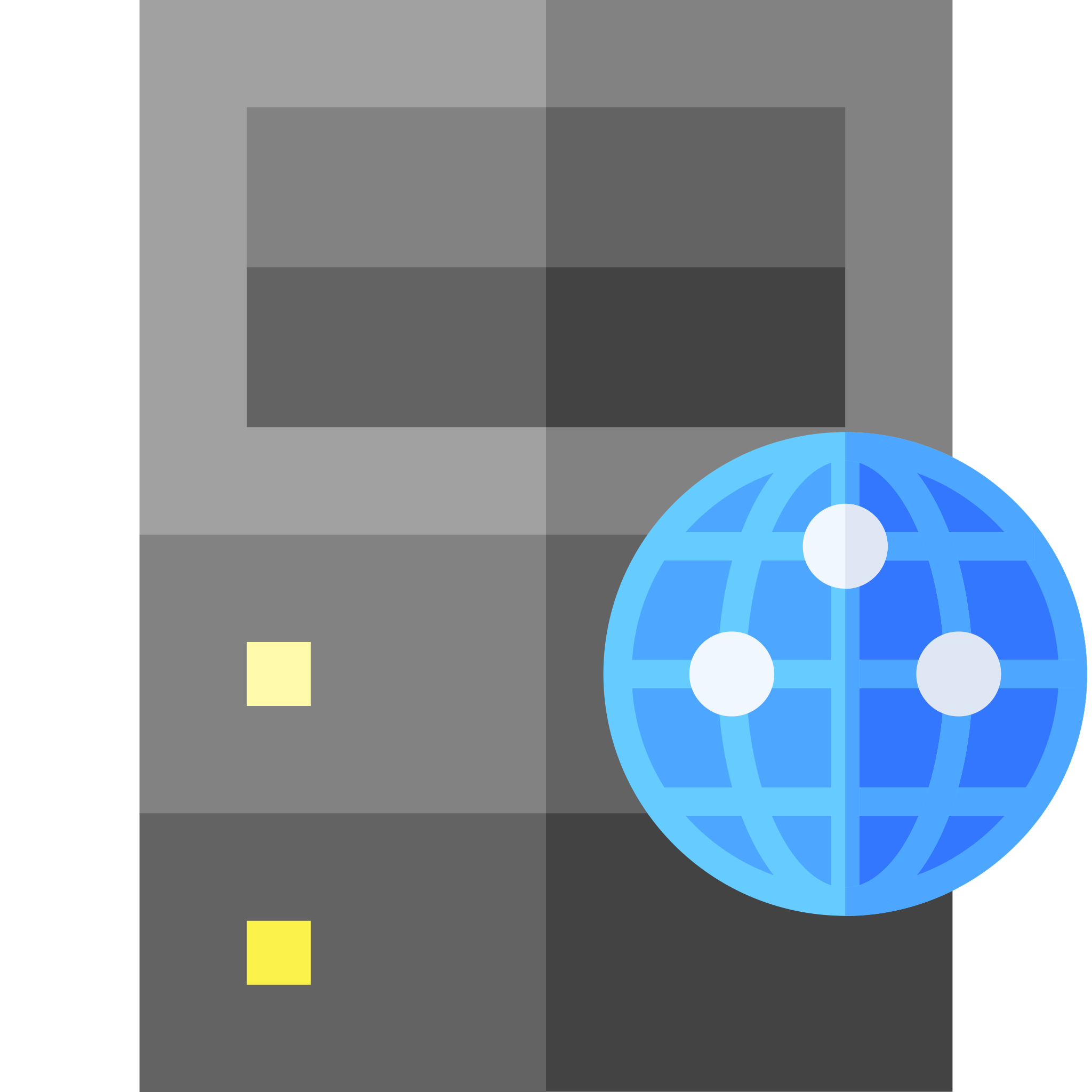 3. authorisation
code
1. authorisation request
1. authorisation request
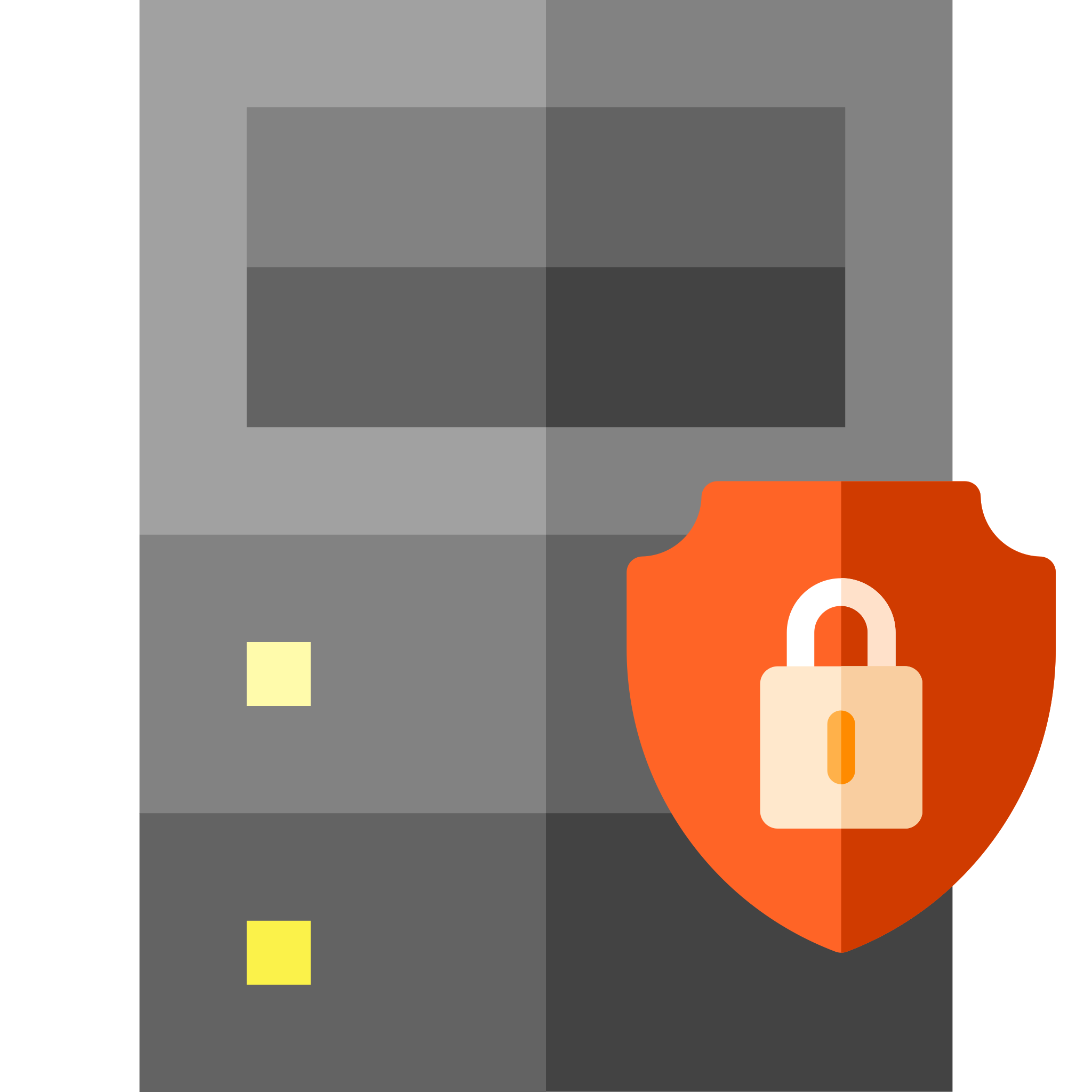 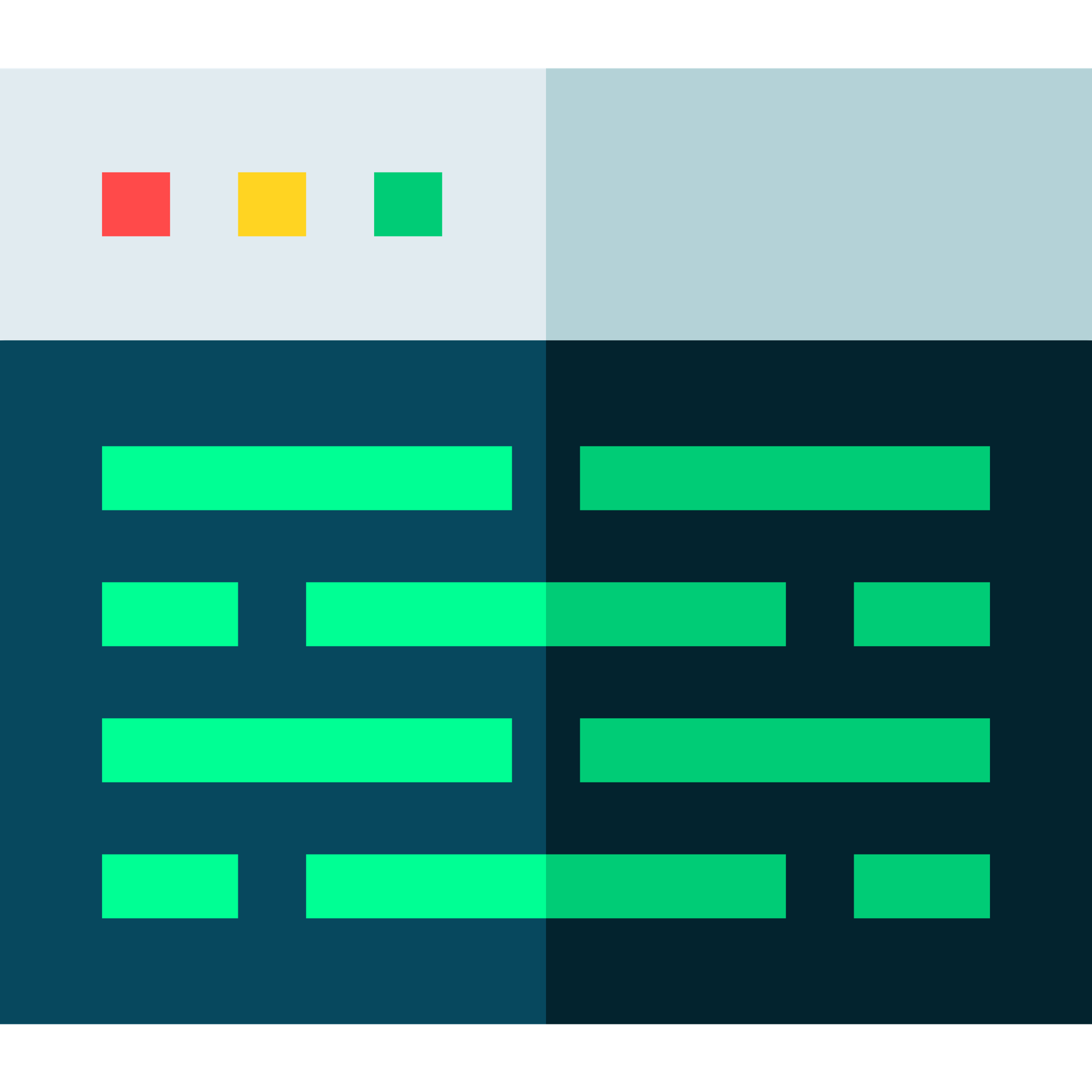 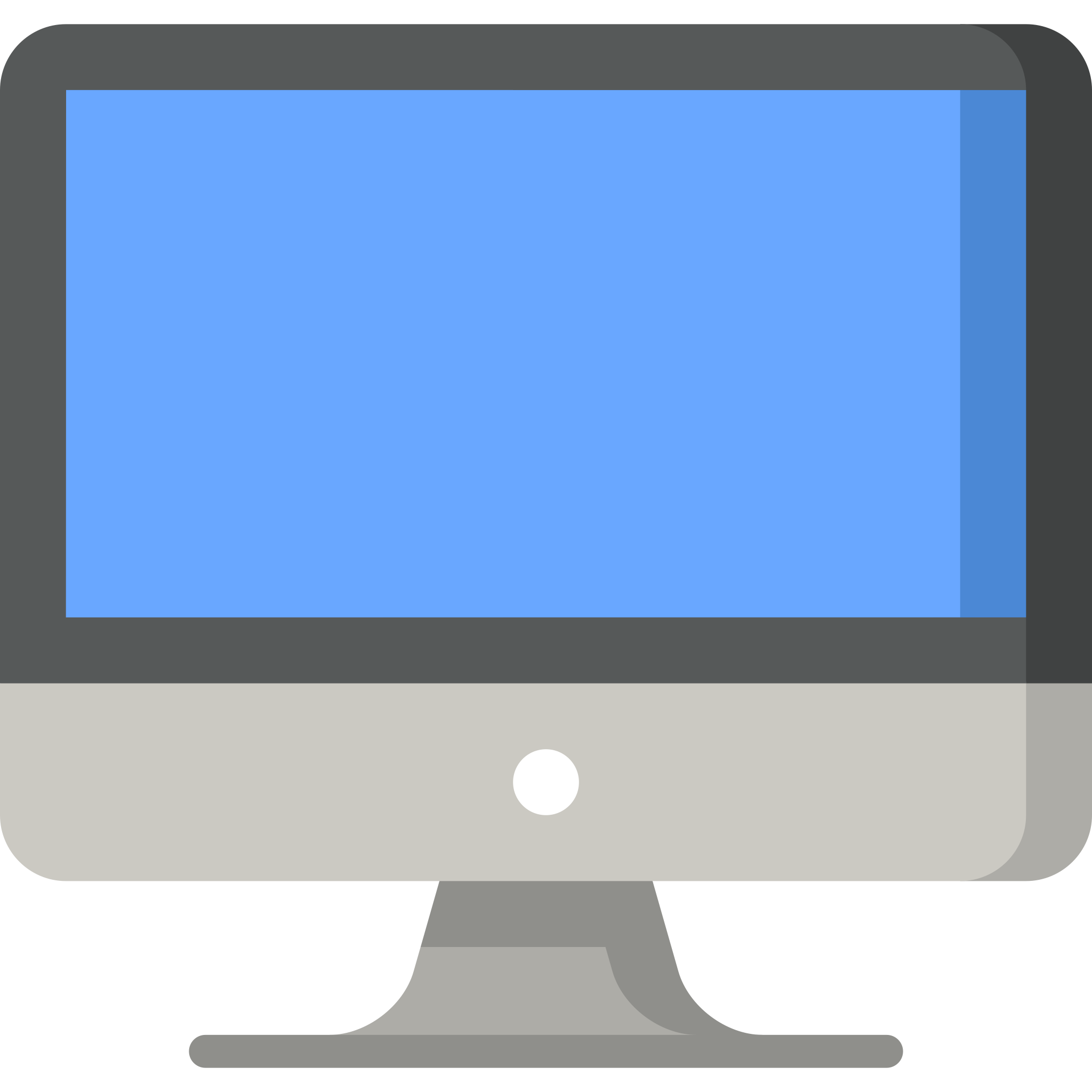 3. authorisation code
3. authorisation code
HTTP/1.1 302 FoundLocation: https://auth.org/auth?  response_type=code&  client_id=s6BhdRkqt3&  redirect_uri=https://client.org/cb
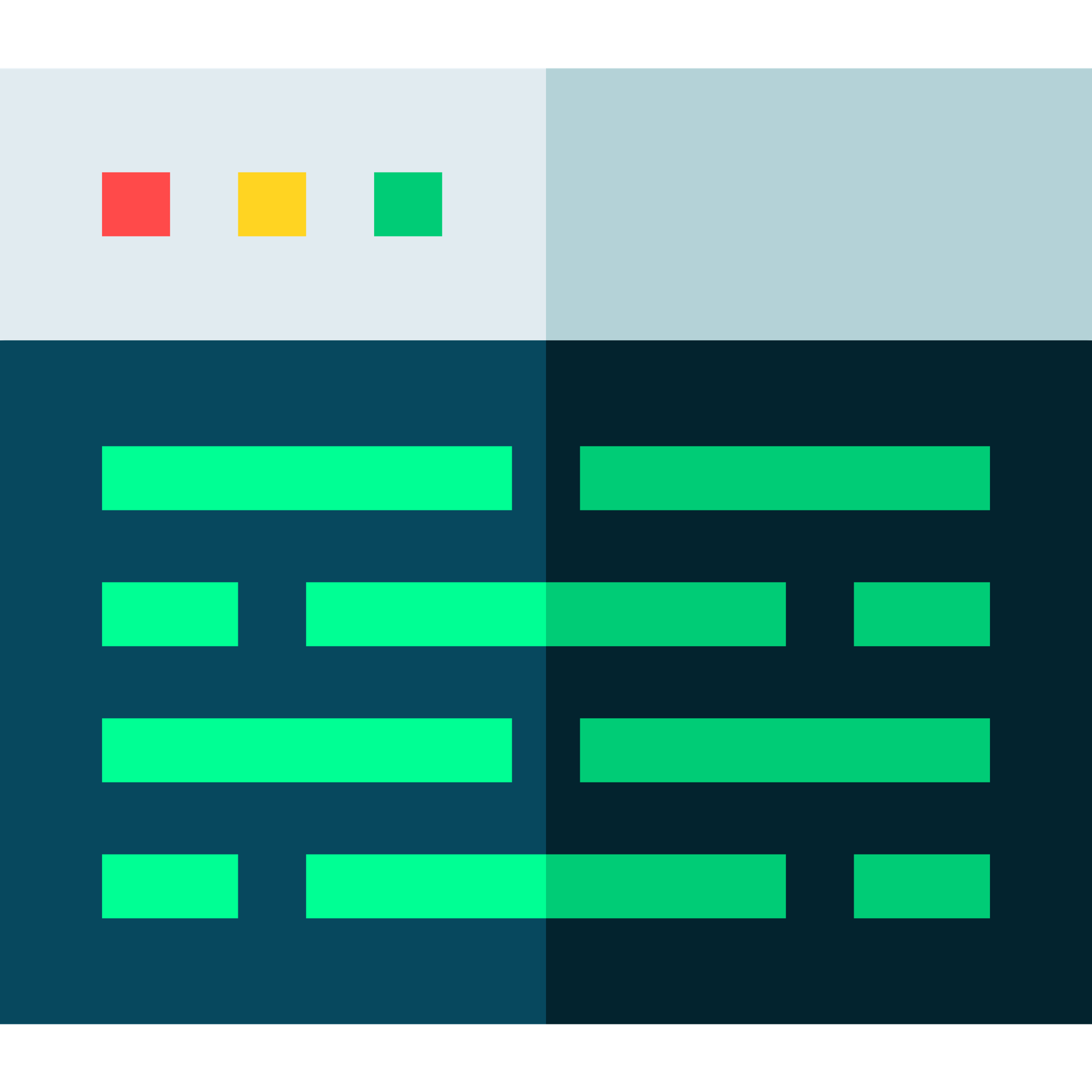 authorisation code
issued during registration
authorisation endpoint
redirection endpoint
GET /auth?response_type=code&client_id=s6BhdRkqt3&redirect_uri=   https%3A%2F%2Fclient%2Eorg%2Fcb HTTP/1.1
Host: auth.org
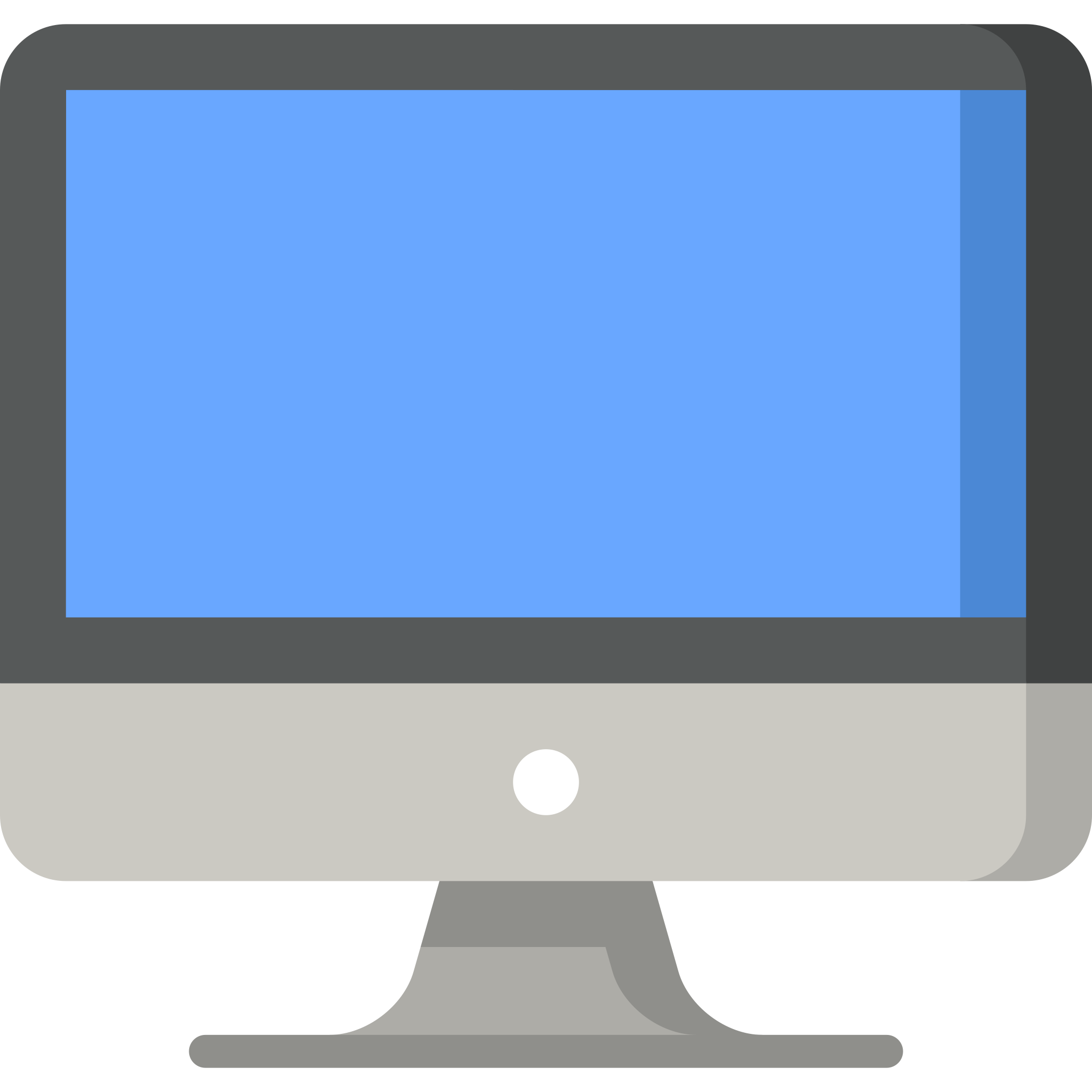 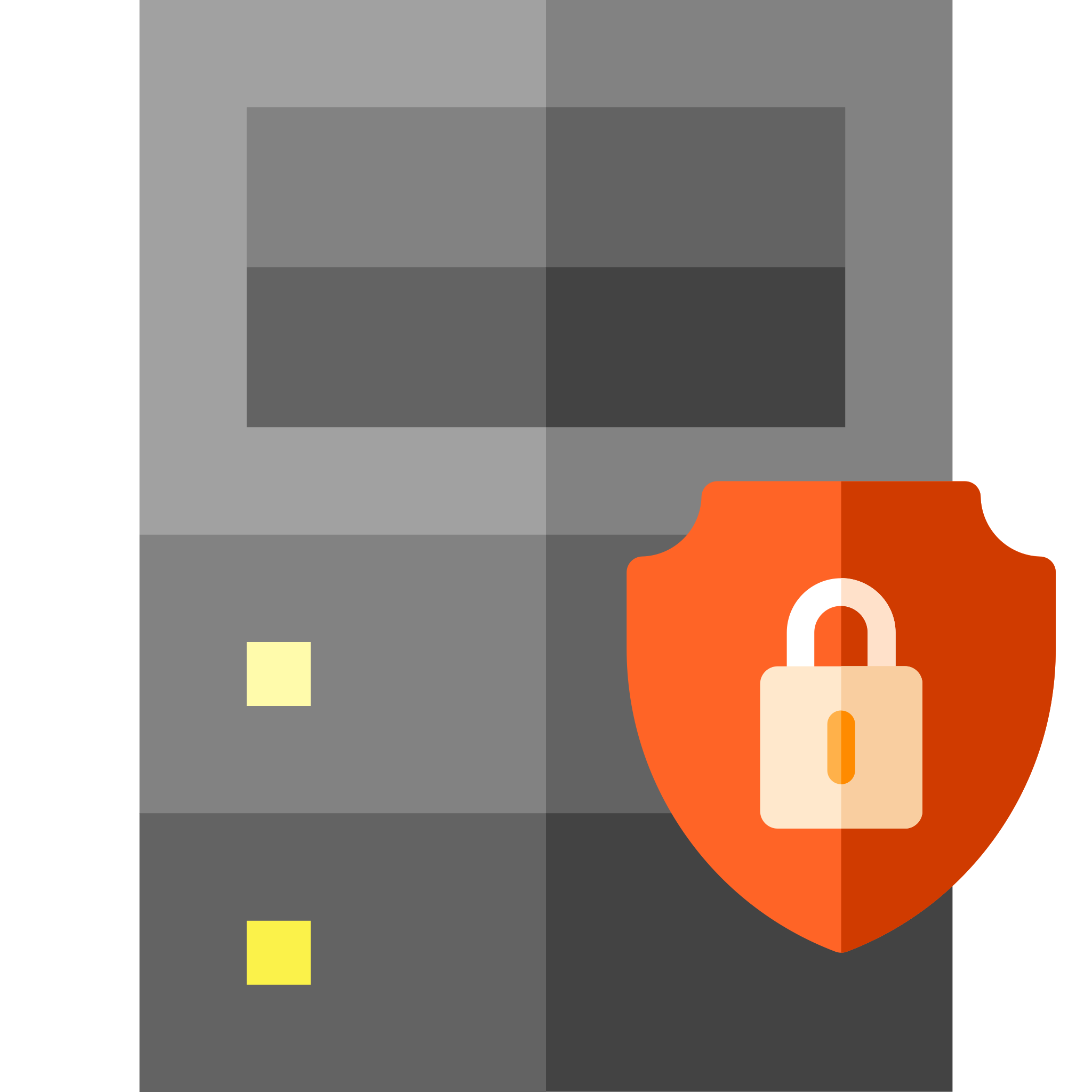 HTTP/1.1 302 FoundLocation: https://client.org/cb?code=SplxlOBeZQQYbYS6WxSbIA
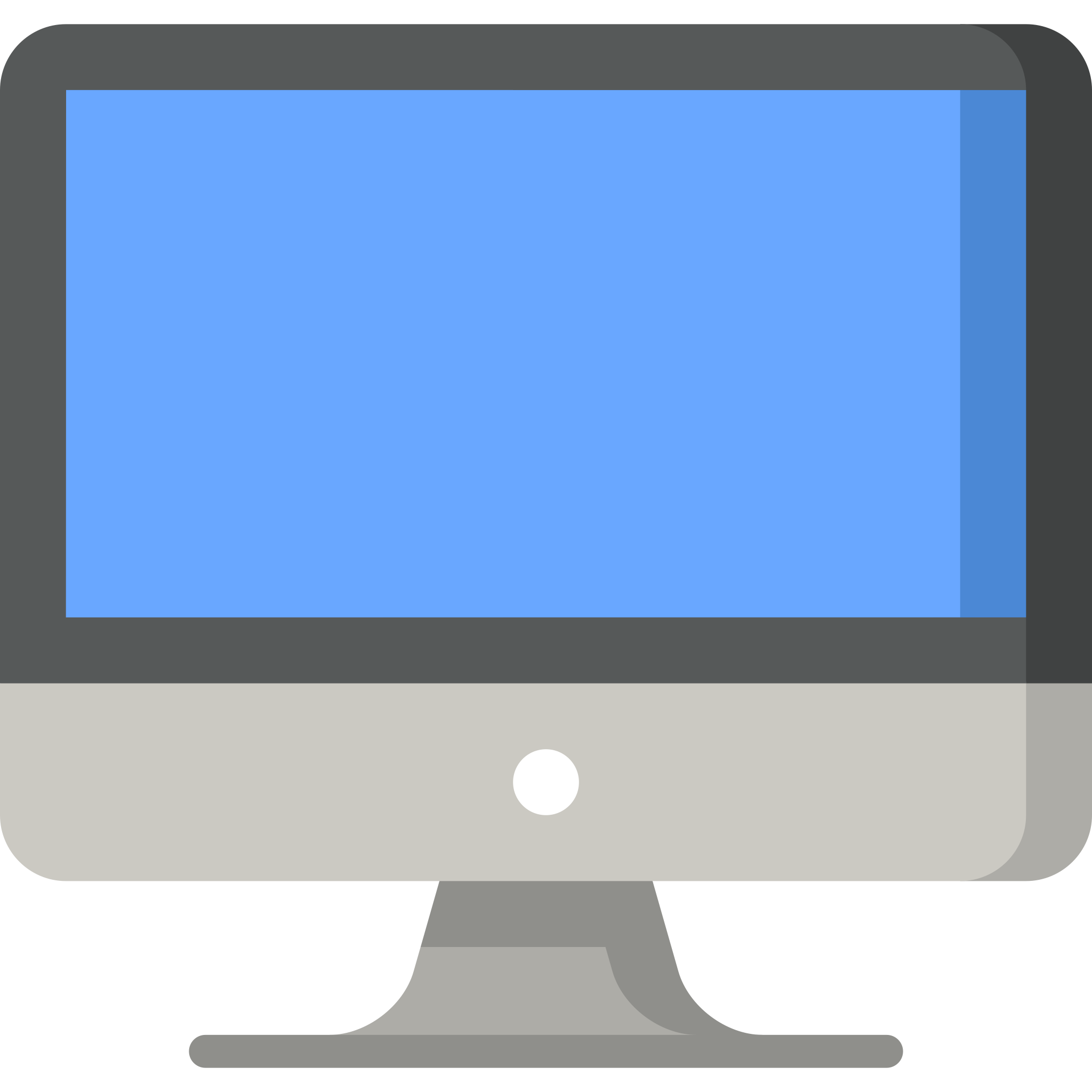 GET /cb?code=SplxlOBeZQQYbYS6WxSbIA HTTP/1.1
Host: client.org
4. authorisation code
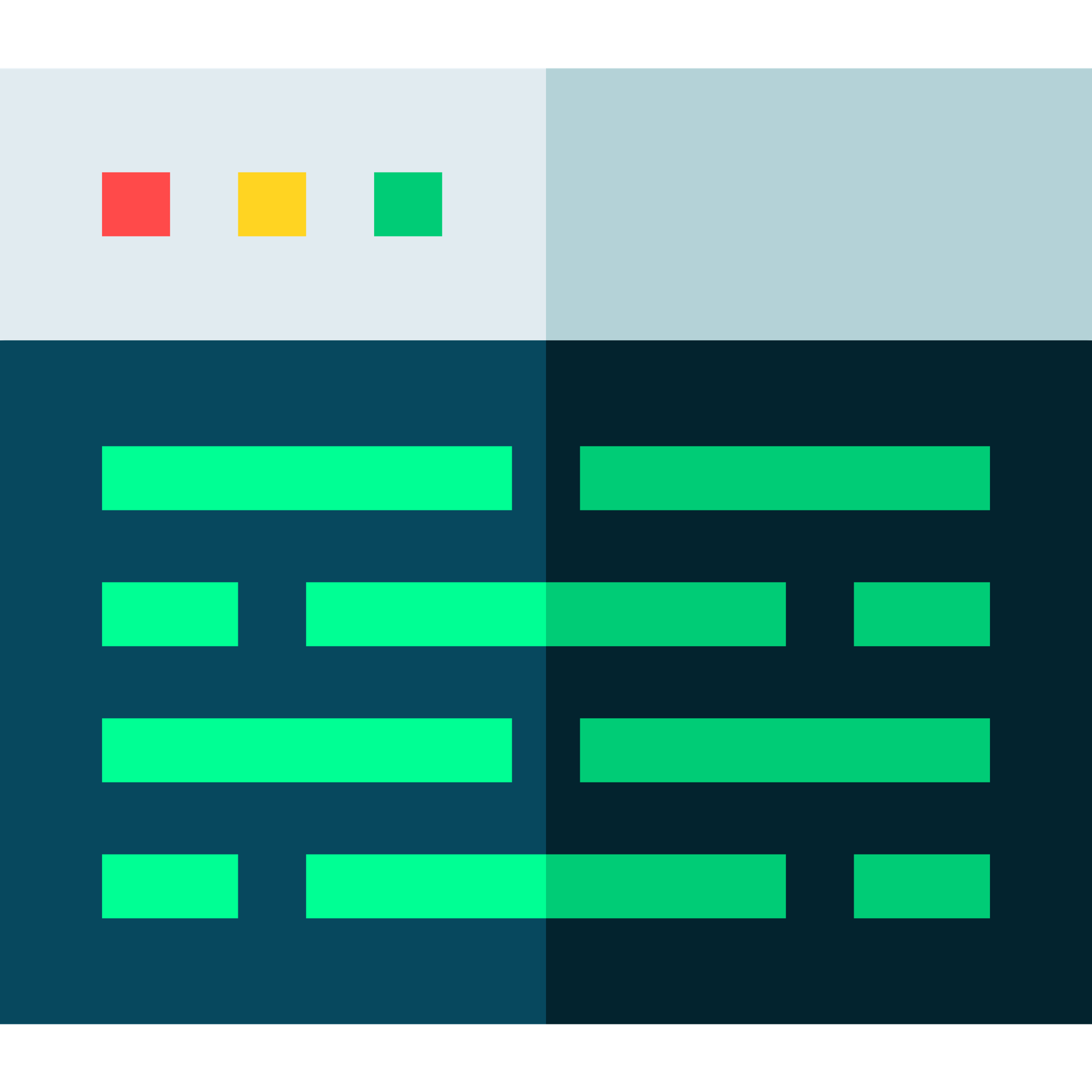 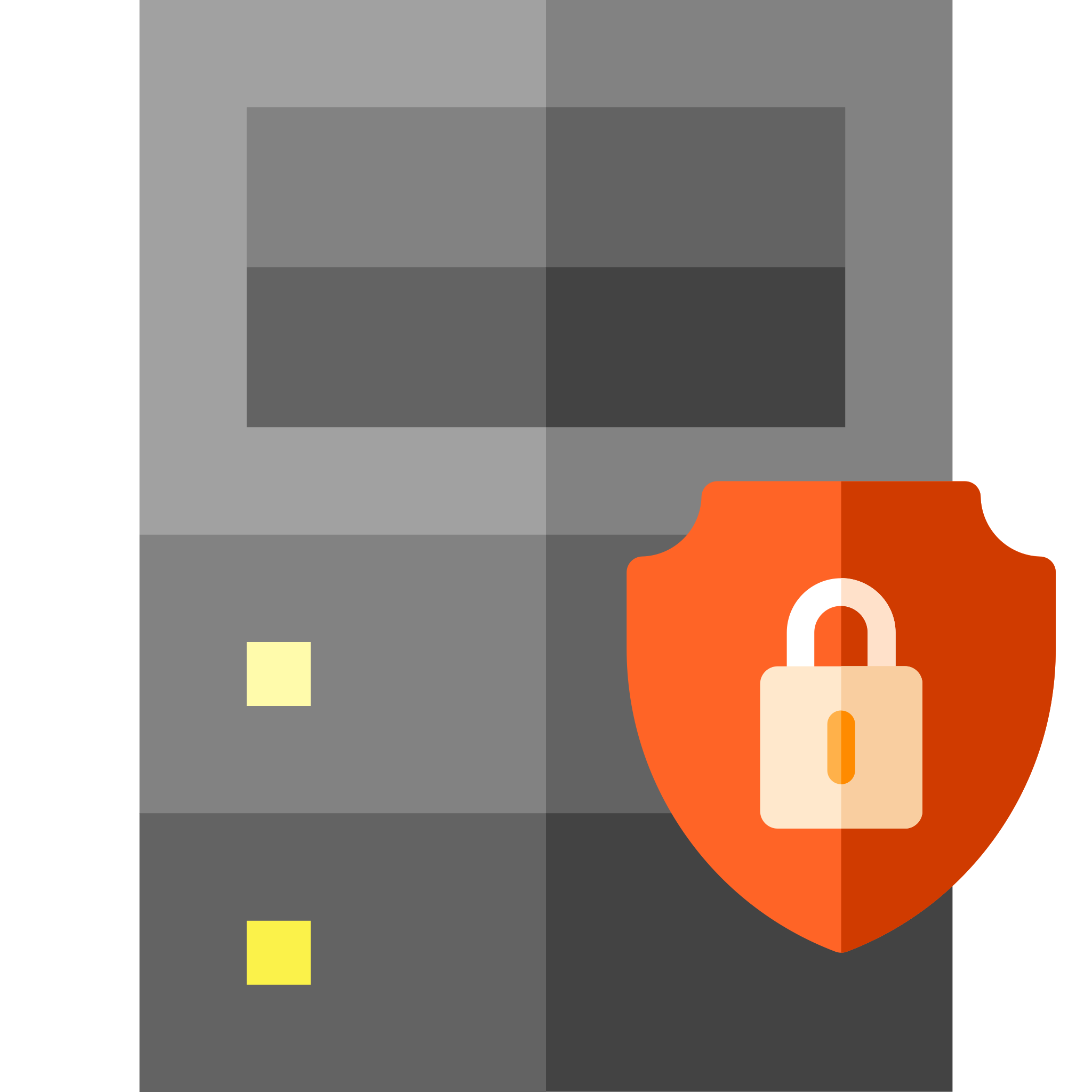 5. access token
POST /token HTTP/1.1
Host: auth.org
Authorization: Basic czZCaGRSa3F0MzpnWDFmQmF0M2JW 
Content-Type: application/x-www-form-urlencoded 

grant_type=authorization_code&code=SplxlOBeZQQYbYS6WxSbIA&redirect_uri=https://client.org/cb
agreed during registration
used to access resource
used to get new access token
authorisation code
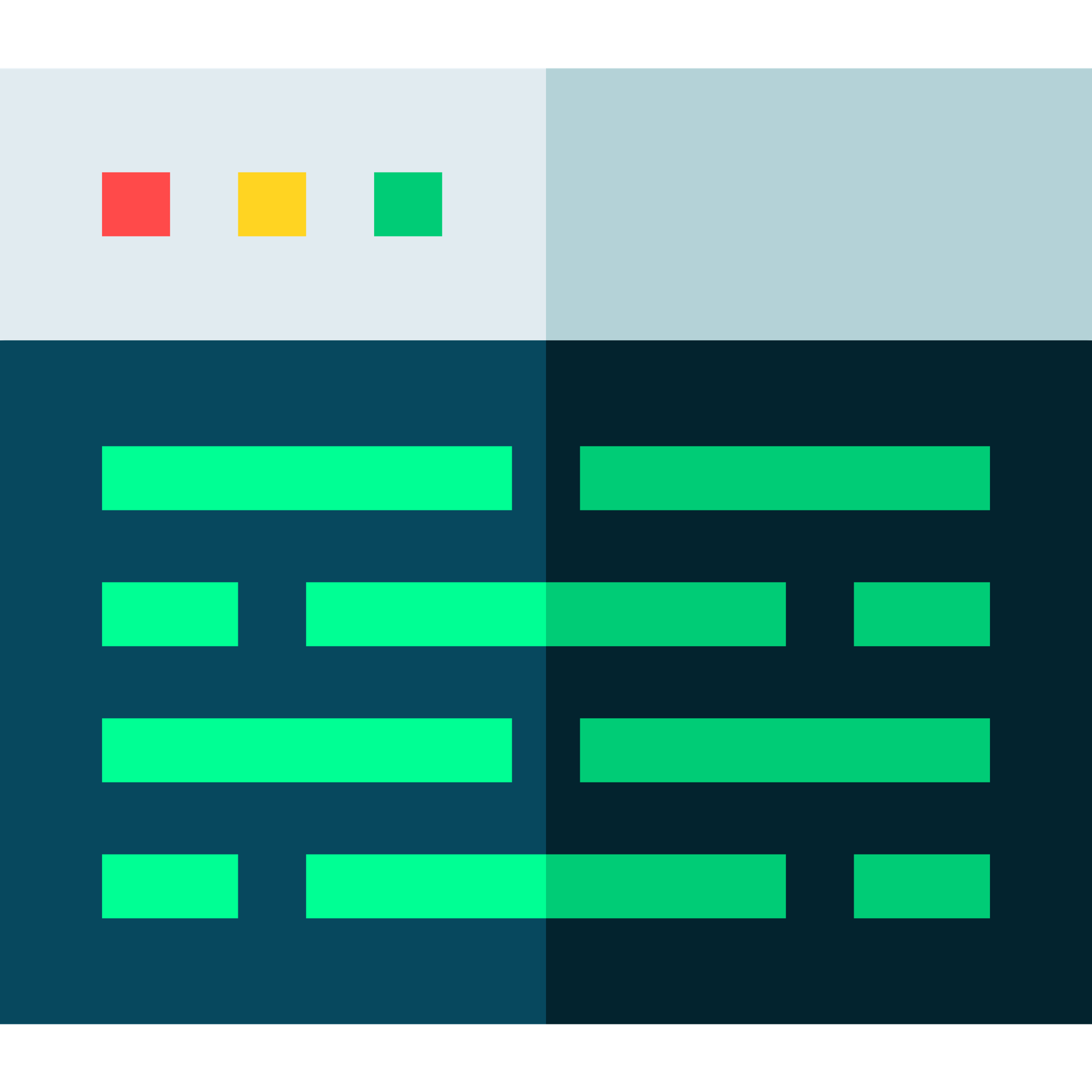 HTTP/1.1 200 OKContent-Type: application/json;charset=UTF-8 
Cache-Control: no-store 

{ "access_token":"2YotnFZFEjr1zCsicMWpAA",
  "token_type":"bearer",   "expires_in":3600,   "refresh_token":"tGzv3JOkF0XG5Qx2TlKWIA" }
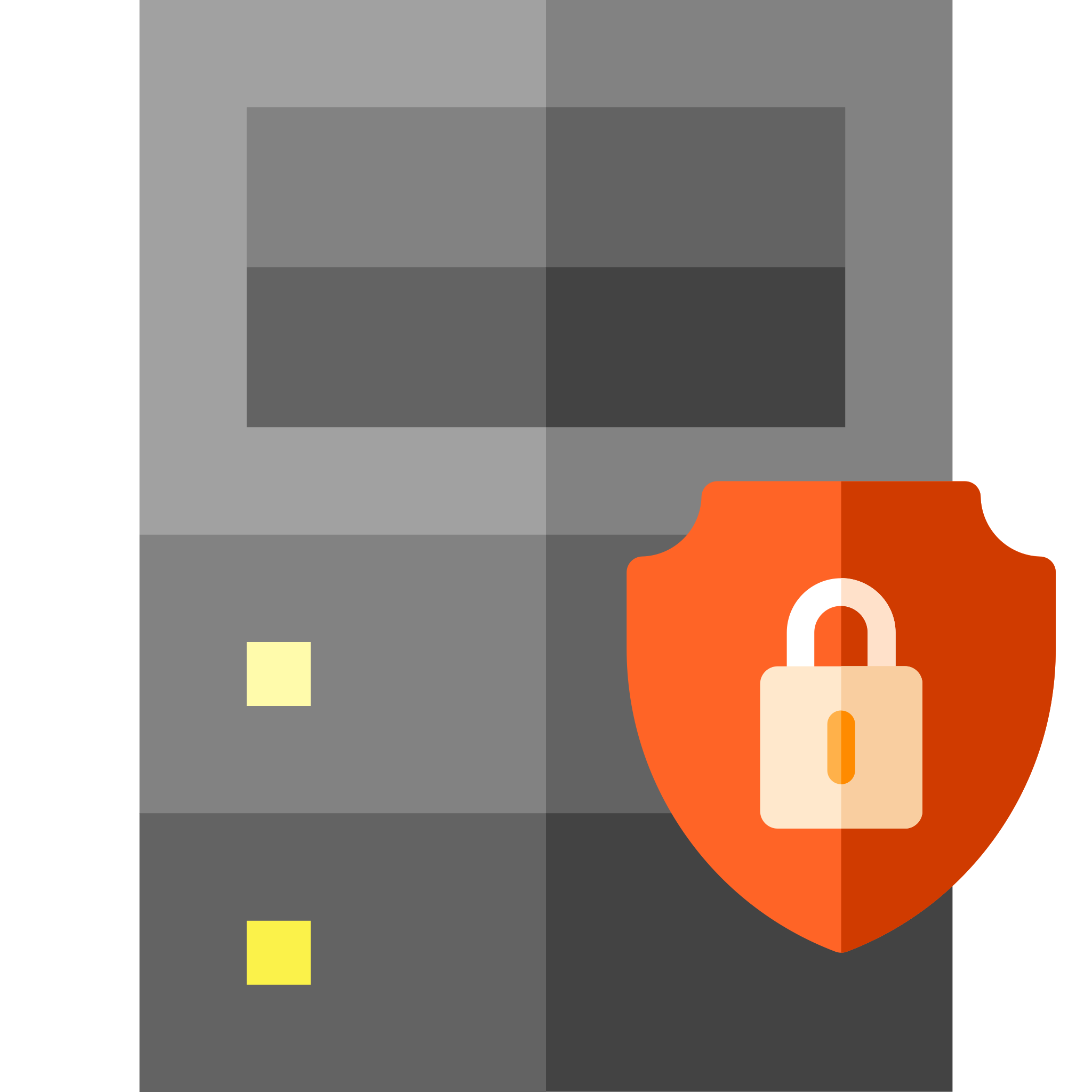 6. resource access
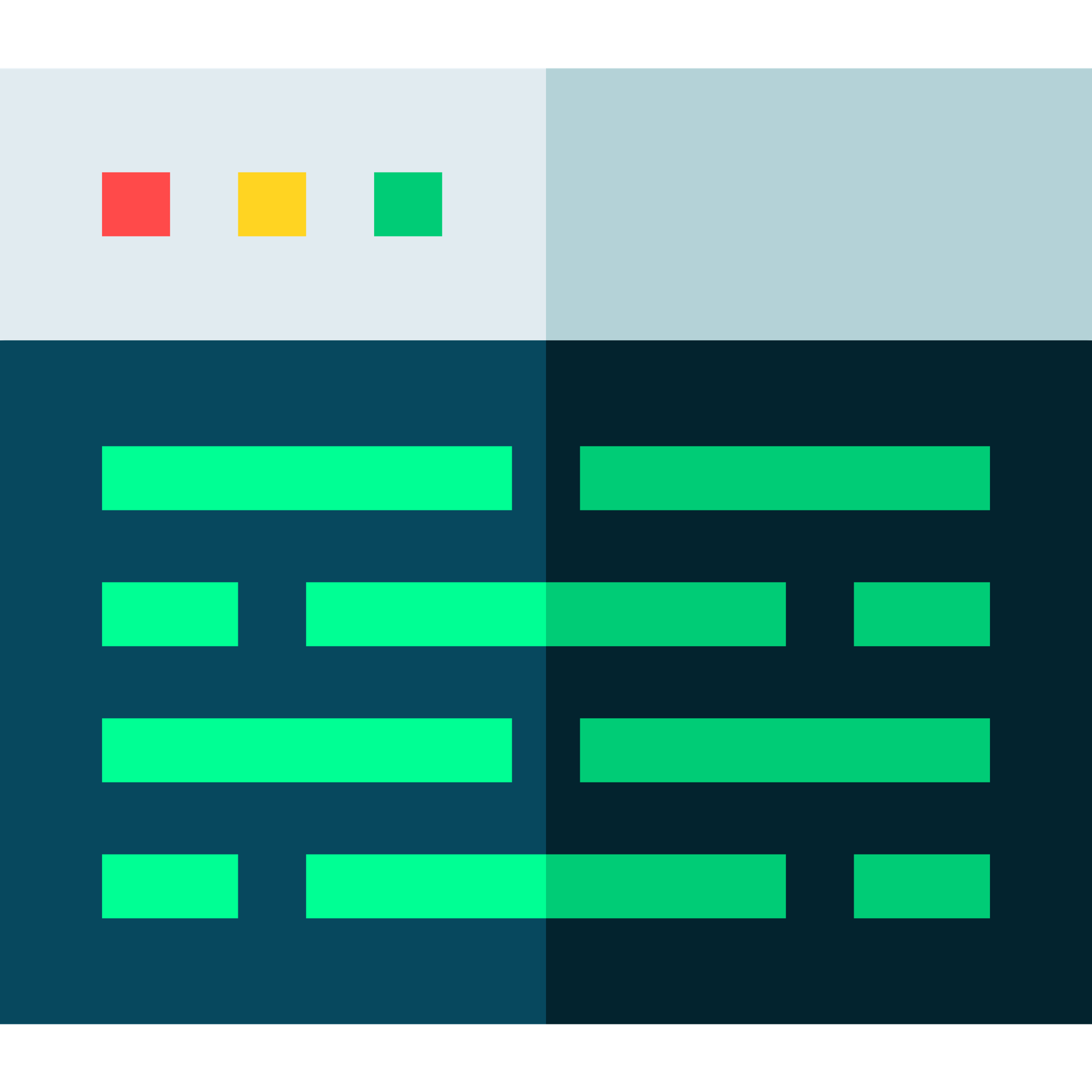 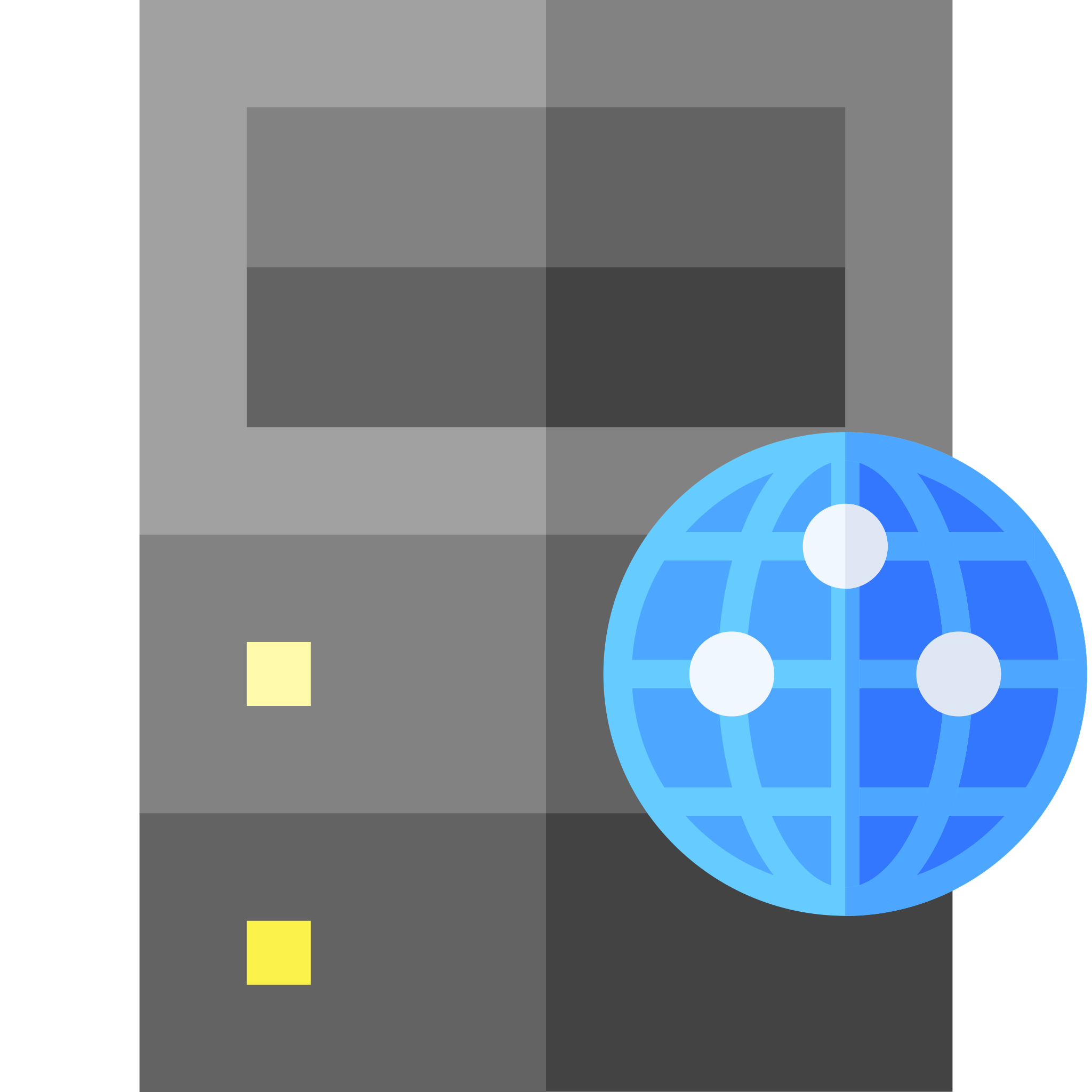 GET /resource HTTP/1.1
Host: example.org
Authorization: Bearer 2YotnFZFEjr1zCsicMWpAA
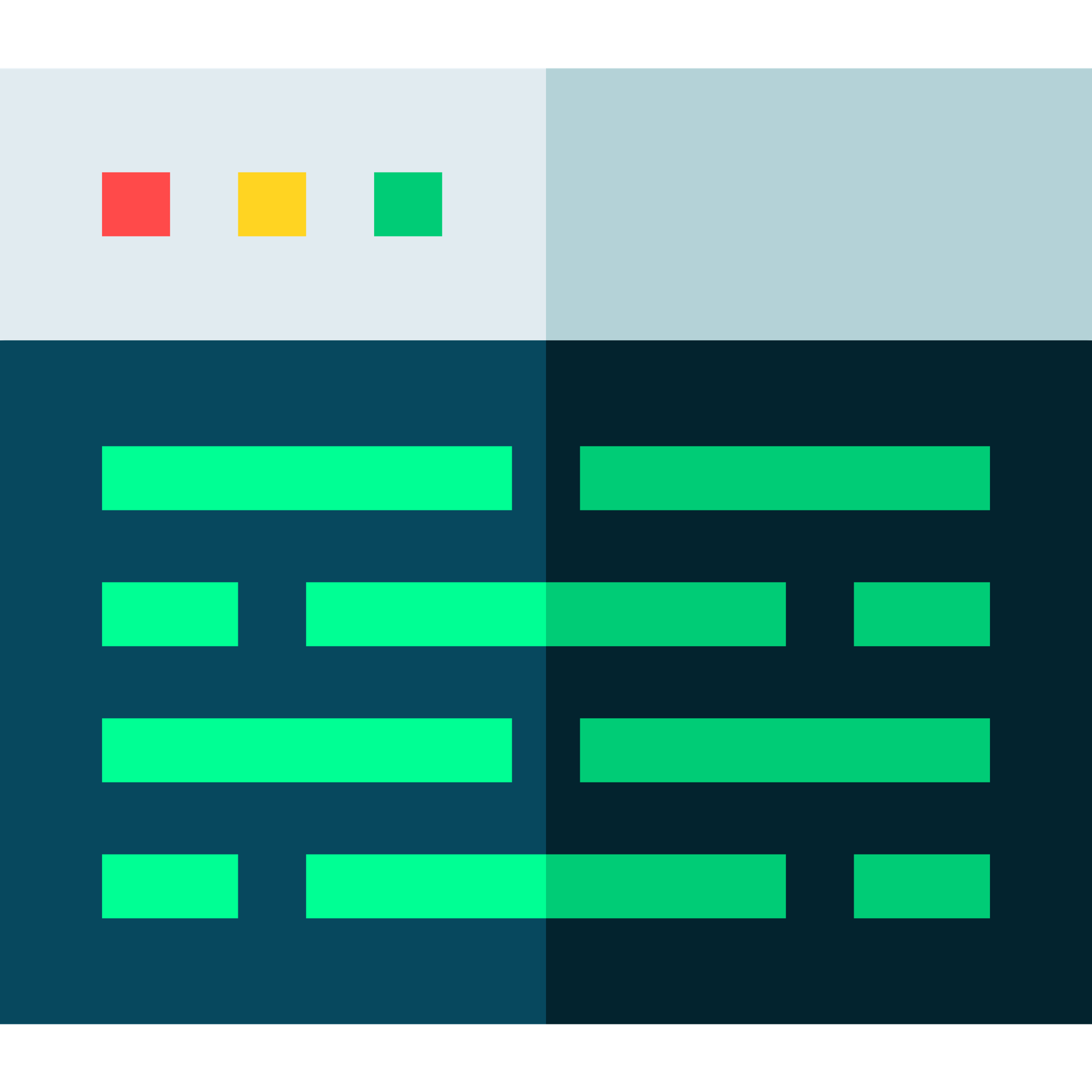 access token
HTTP/1.1 200 OK
...
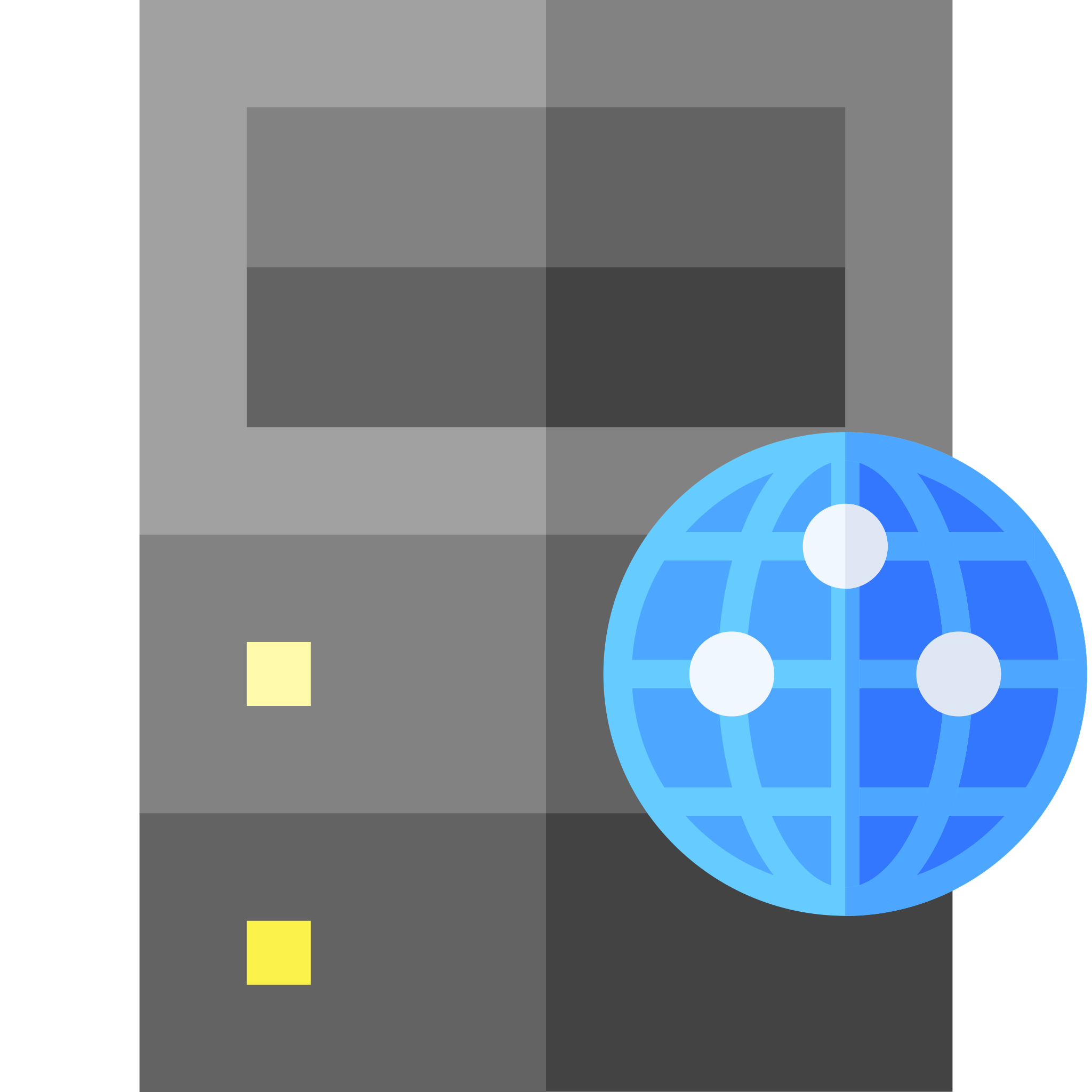 4. refresh token
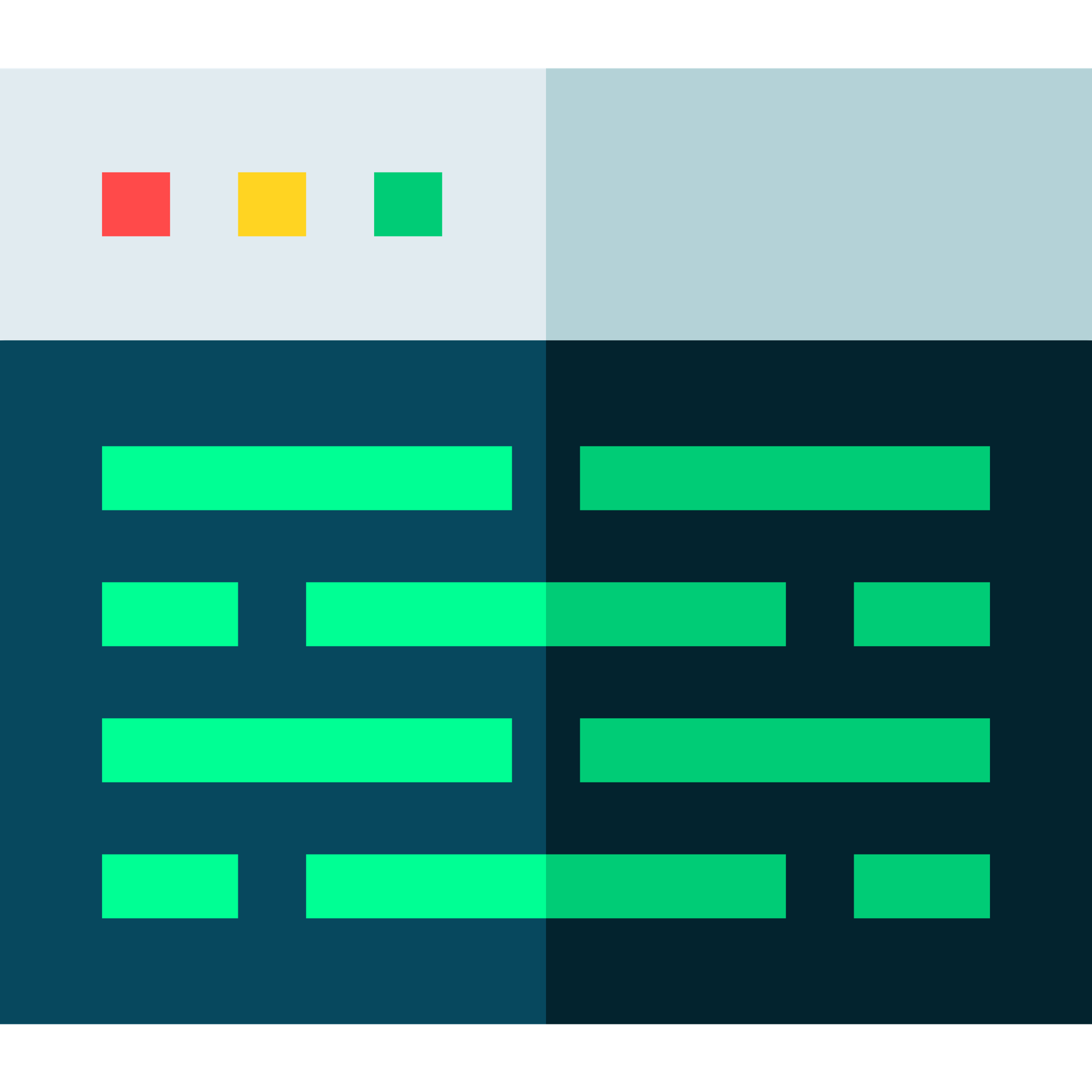 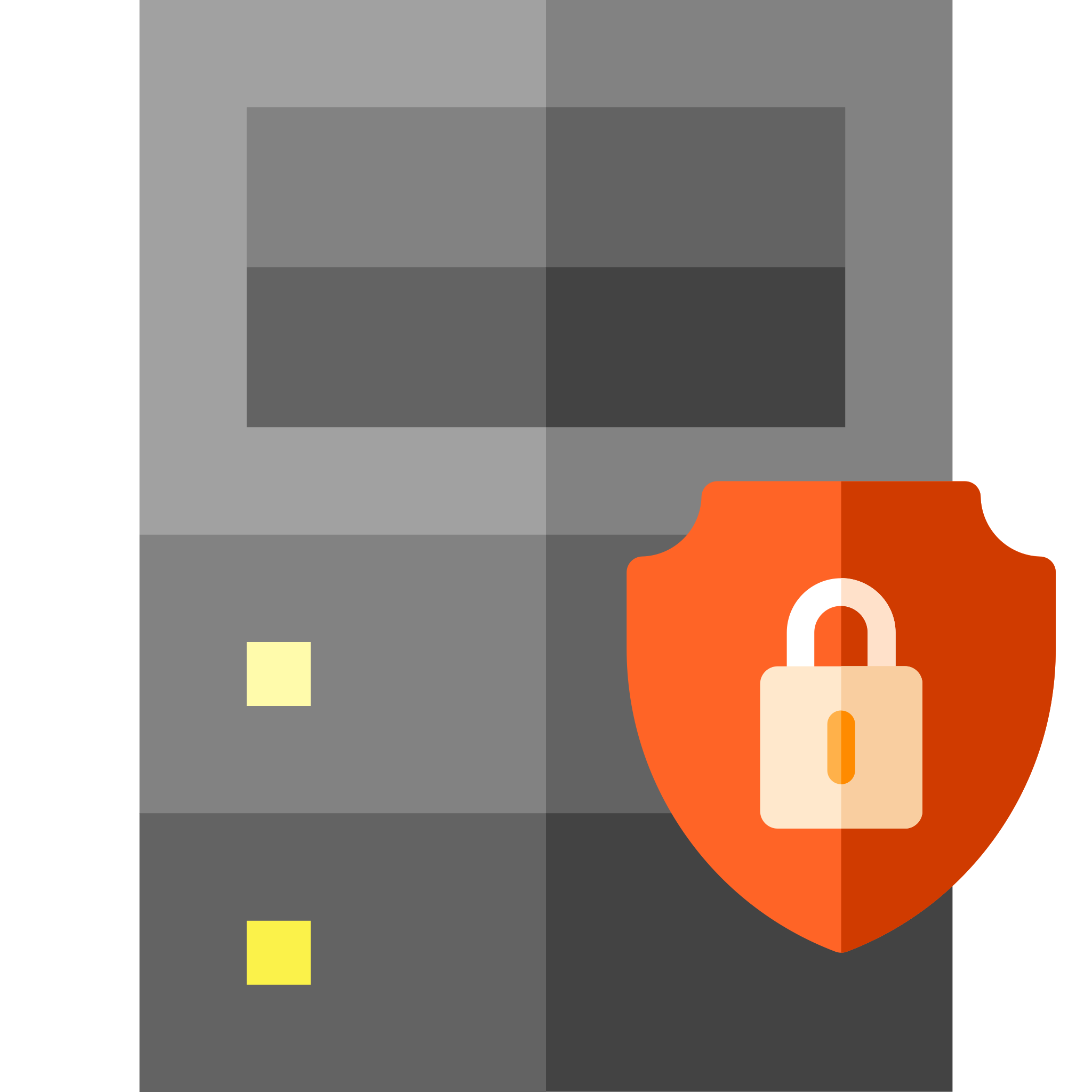 5. access token
POST /token HTTP/1.1
Host: auth.org
Authorization: Basic czZCaGRSa3F0MzpnWDFmQmF0M2JW 
Content-Type: application/x-www-form-urlencoded 

grant_type=refresh_token&refresh_token=tGzv3JOkF0XG5Qx2TlKWIA
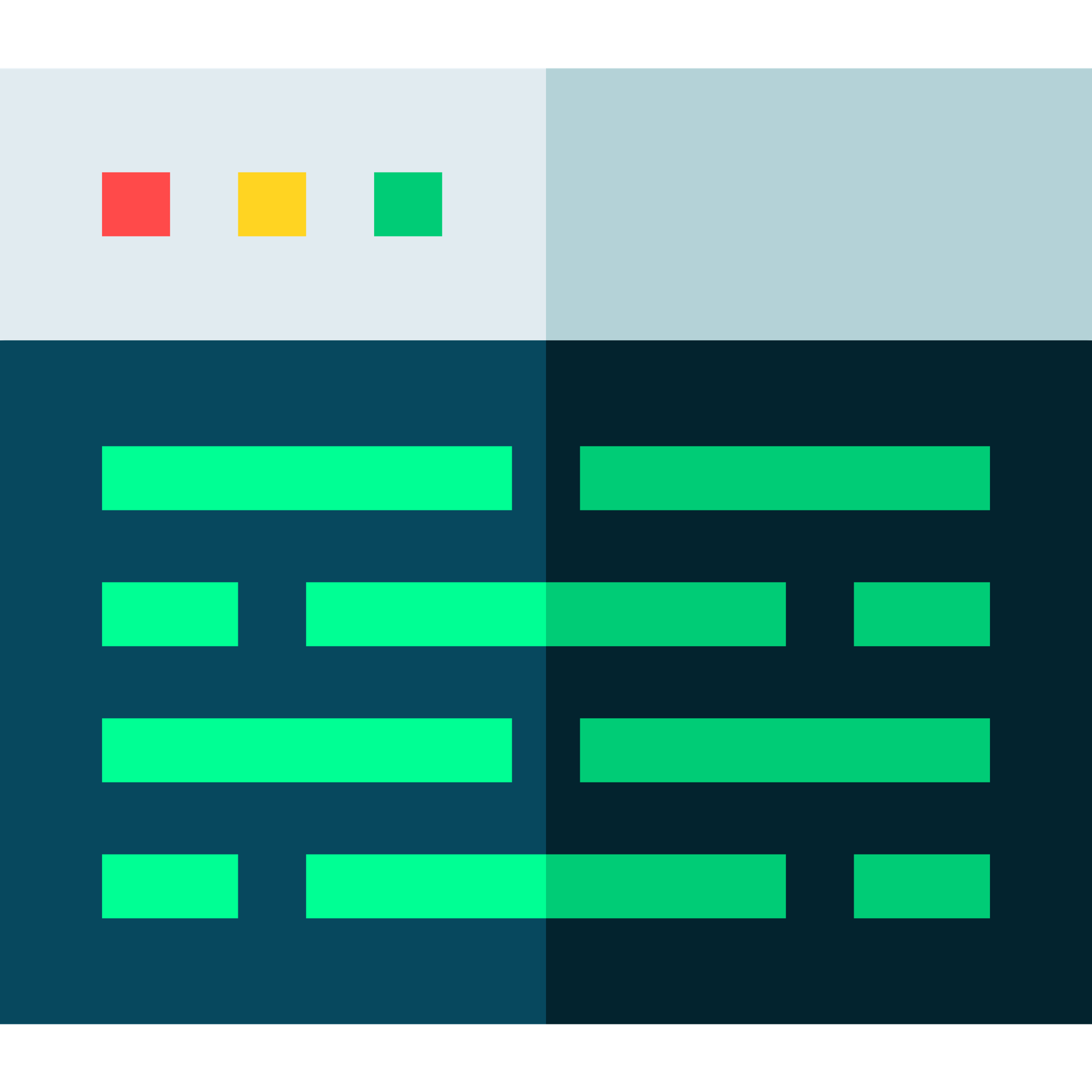 HTTP/1.1 200 OKContent-Type: application/json;charset=UTF-8 
Cache-Control: no-store 

{ "access_token":"2YotnFZFEjr1zCsicMWpAA",
  "token_type":"bearer",   "expires_in":3600,   "refresh_token":"tGzv3JOkF0XG5Qx2TlKWIA" }
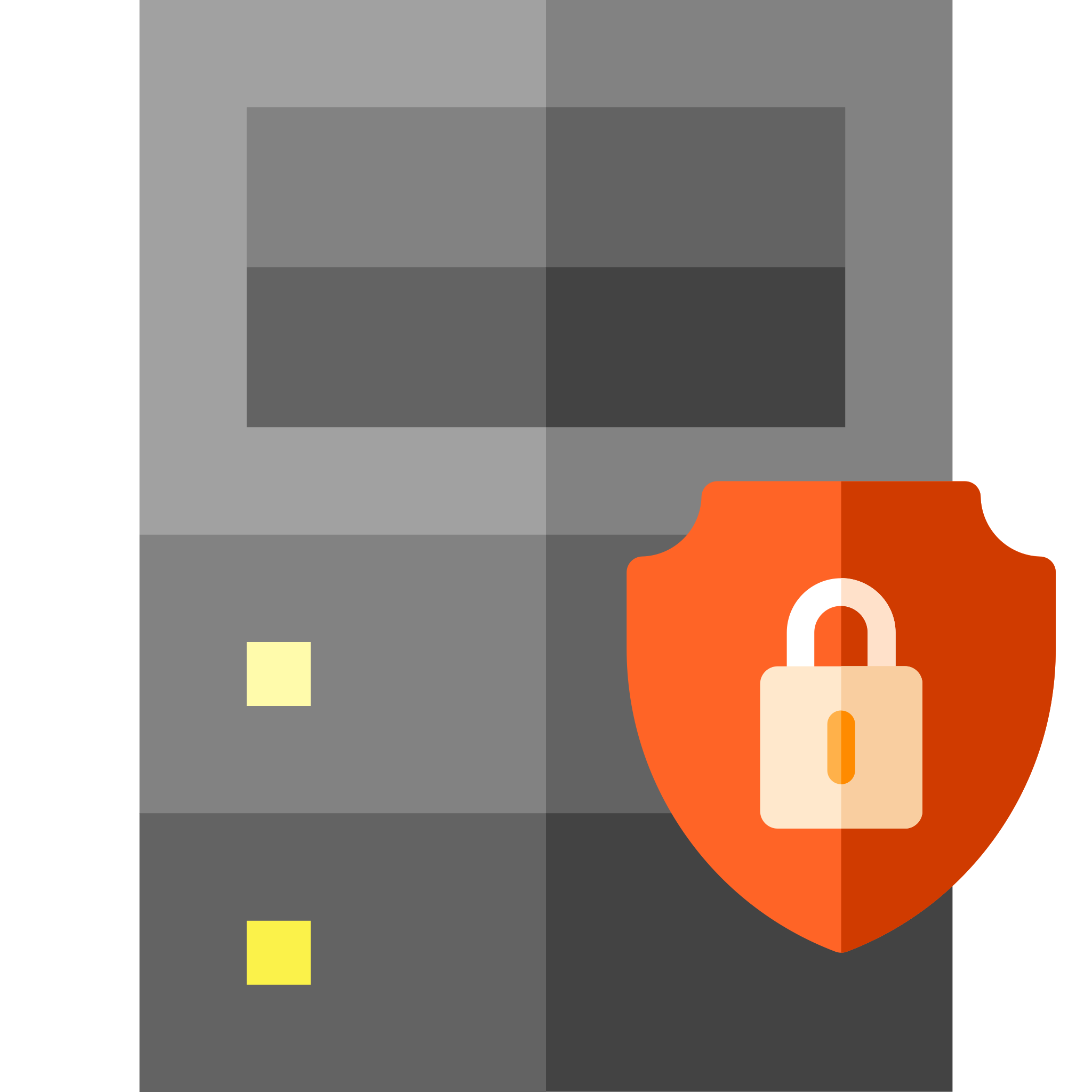 Further reading
Fielding, R. and Reschke, J. (2014) Hypertext Transfer Protocol (HTTP/1.1): Authentication. RFC7235.
https://tools.ietf.org/html/rfc7235
Reschke, J. (2015) The 'Basic' HTTP authentication scheme. RFC7617.
https://tools.ietf.org/html/rfc7617
Hardt, D. (2012) The OAuth 2.0 authorization framework. RFC6749.
https://tools.ietf.org/html/rfc6749
Jones, M. and Hardt, D. (2012) The OAuth 2.0 Authorization Framework: Bearer Token Usage. RFC6750
https://tools.ietf.org/html/rfc6750
Cross-Origin Resource Sharing
Cross-Site Request Forgery
If user agents allow one origin to talk to a different origin, there may be security issues
User agent will send cookies if available and applicable
Privilege escalation attack – confused deputy
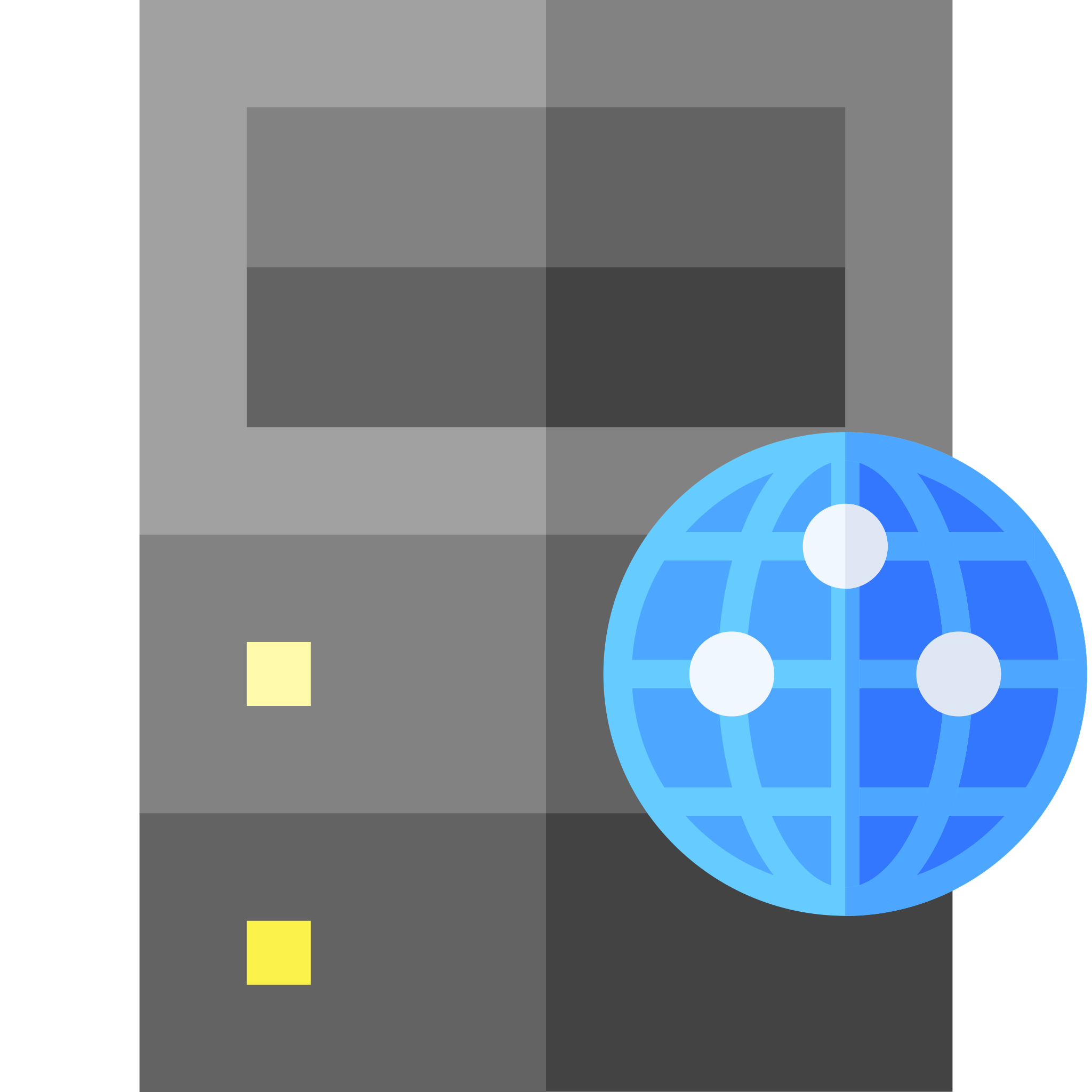 GET
.js
dodgysite.org
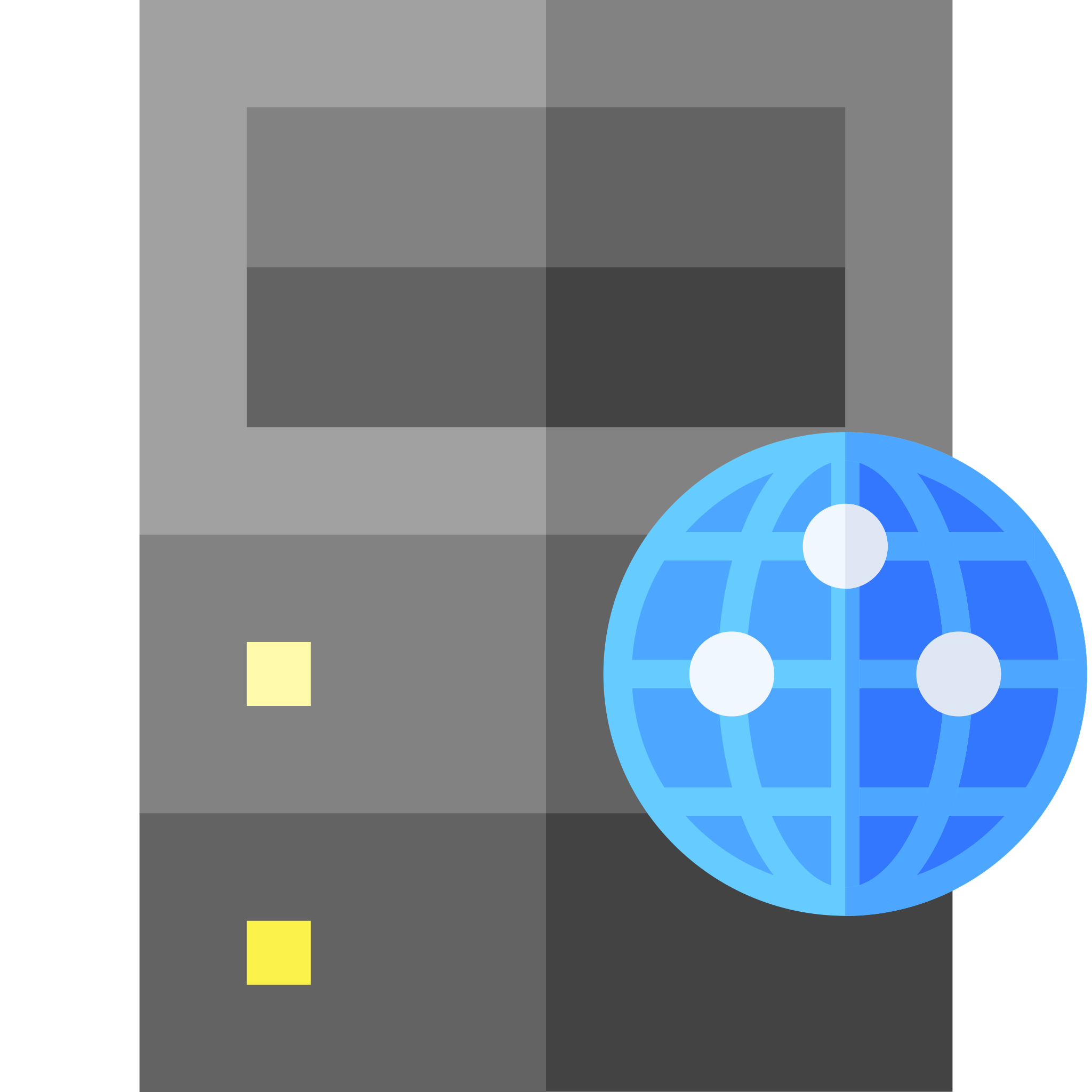 XMLHttpRequest
trustedsite.com
Same-Origin Policy
By default, browsers restrict how a resource from one origin interacts with resources from other origins
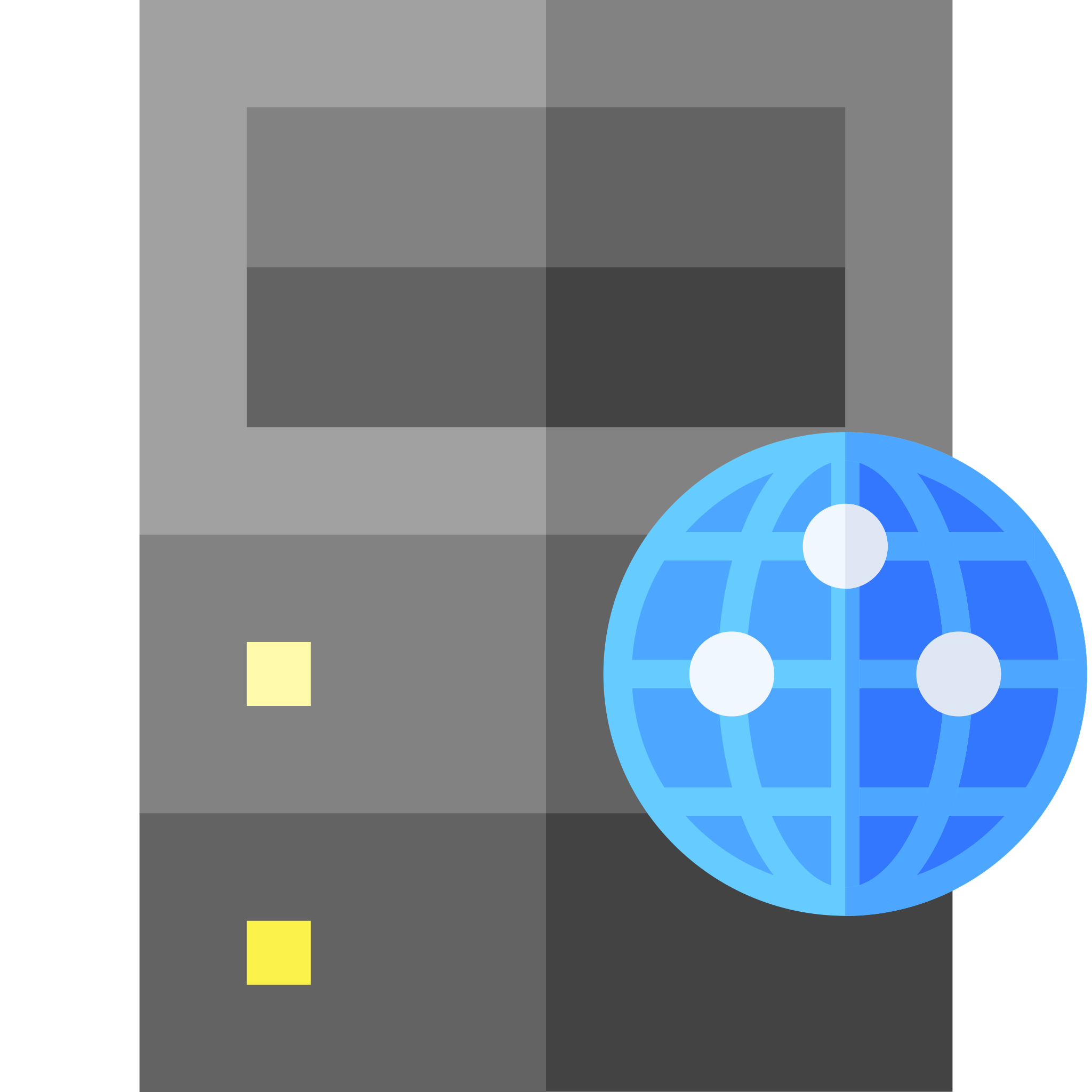 GET
.js
dodgysite.org
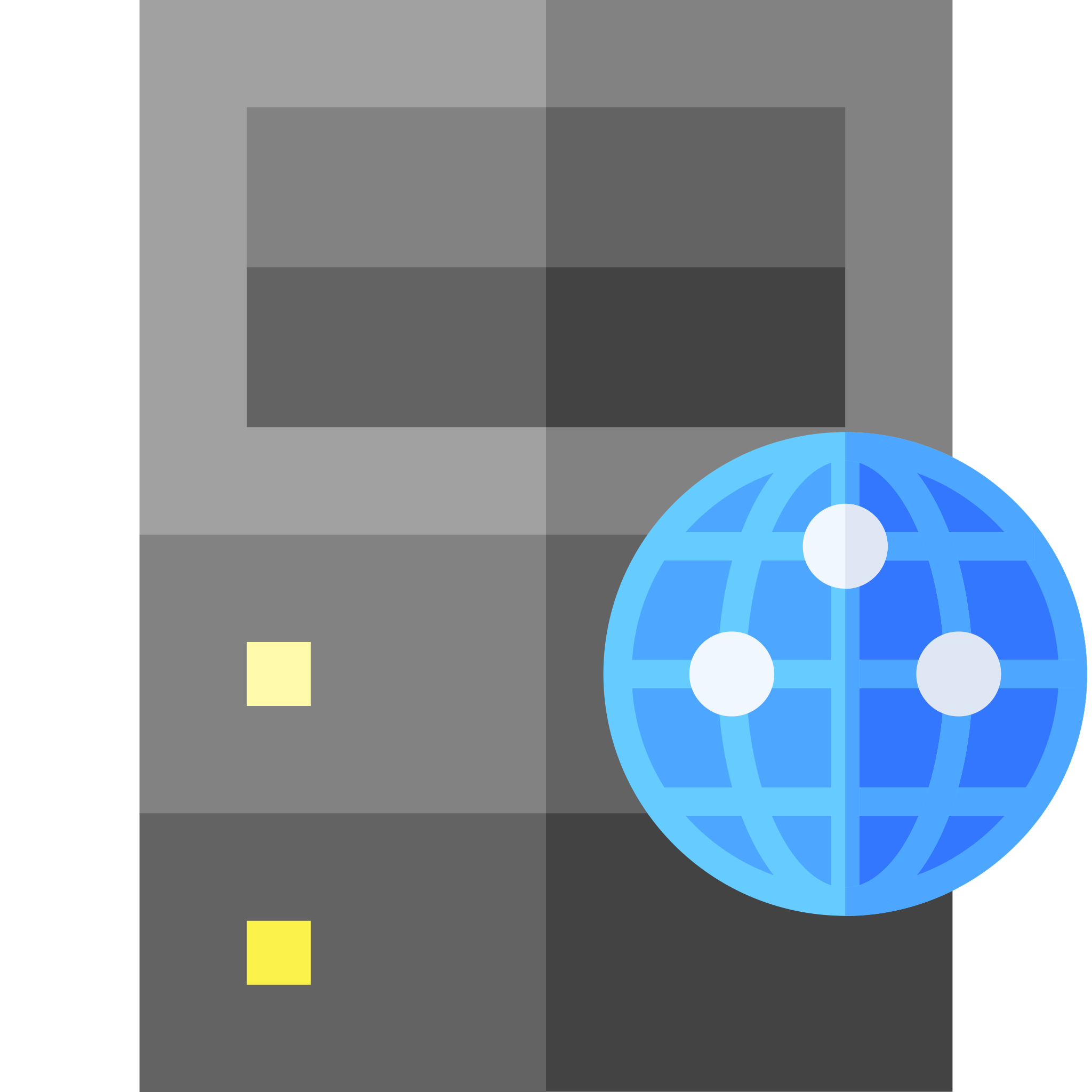 Fetch/XMLHttpRequest
trustedsite.com
Barth, A. (2011) The Web Origin Concept. RFC6454. Available online at: https://tools.ietf.org/html/rfc6454
Same-Origin Policy
Two resources have the same origin if:
Their URIs use the same protocol (i.e. no mixing of http and https)
Their URIs have the same host
Their URIs have the same port

(path is ignored for the purposes of determining origin)
Same-Origin Policy
All the same origin
All different origins
http://example.org/
http://example.org:80/
http://example.org/foo
http://example.org/
https://example.org/
http://example.org:8080/
http://www.example.org/
http://example.com/
https://example.org:80/
Same-Origin Policy
By default, the SOP blocks cross-origin reads by the browser

Exception: embedded resources:
Media (img/audio/video)
external stylesheets (<link rel="stylesheet" href="..."/>)
scripts (<script src="..."></script>)
@font-face (some variability between browsers)
iframe

Cross-origin POSTS that result from form submission are allowed
Cross-Origin Resource Sharing
Mechanism for selectively relaxing the Same-Origin Policy

At a protocol level:
Adds new headers that let servers indicate which origins may make requests
Restricts the headers which may be sent in requests (i.e. avoiding taint)
Restricts the headers which may be received in responses
At an API level:
CORS requests sent via fetch() API
Client-side enforcement
Disallowed request may still result in a message being sent by the browser
Result of a disallowed request is not sent to the script by the browser
Reason for CORS error written to browser console, but not available to script
CORS requests
Simple requests satisfy all of the following
GET, HEAD or POST only
Accept:, Accept-Language:, Content-Type: or Content-Language: are the only headers set manually
Content-Type: is one of text/plain, application/x-www-form-urlencode or multipart/formdata only

All other requests trigger a CORS preflight
CORS flow
GET/HEAD?
yes
call fetch()
no
POST?
standard Content-Type?
customheaders?
yes
yes
no
execute fetch()
yes
no
no
accessgranted?
yes
send OPTIONS
no
error
preflight
CORS headers
Client header
Origin: - like Referer:, but excludes path (automatically added by browser)
Access-Control-Request-Method: – used in preflight (see later)
Access-Control-Request-Headers: – used in preflight (see later)

Server headers
Access-Control-Allow-Origin: – which origins are accepted? (* for any)
Access-Control-Allow-Methods: – which methods are accepted?
Access-Control-Allow-Headers: – which headers are accepted?
Access-Control-Max-Age: – for how long is a preflight check valid?
Access-Control-Allow-Credentials: – include cookies (etc) in request
Simple request example
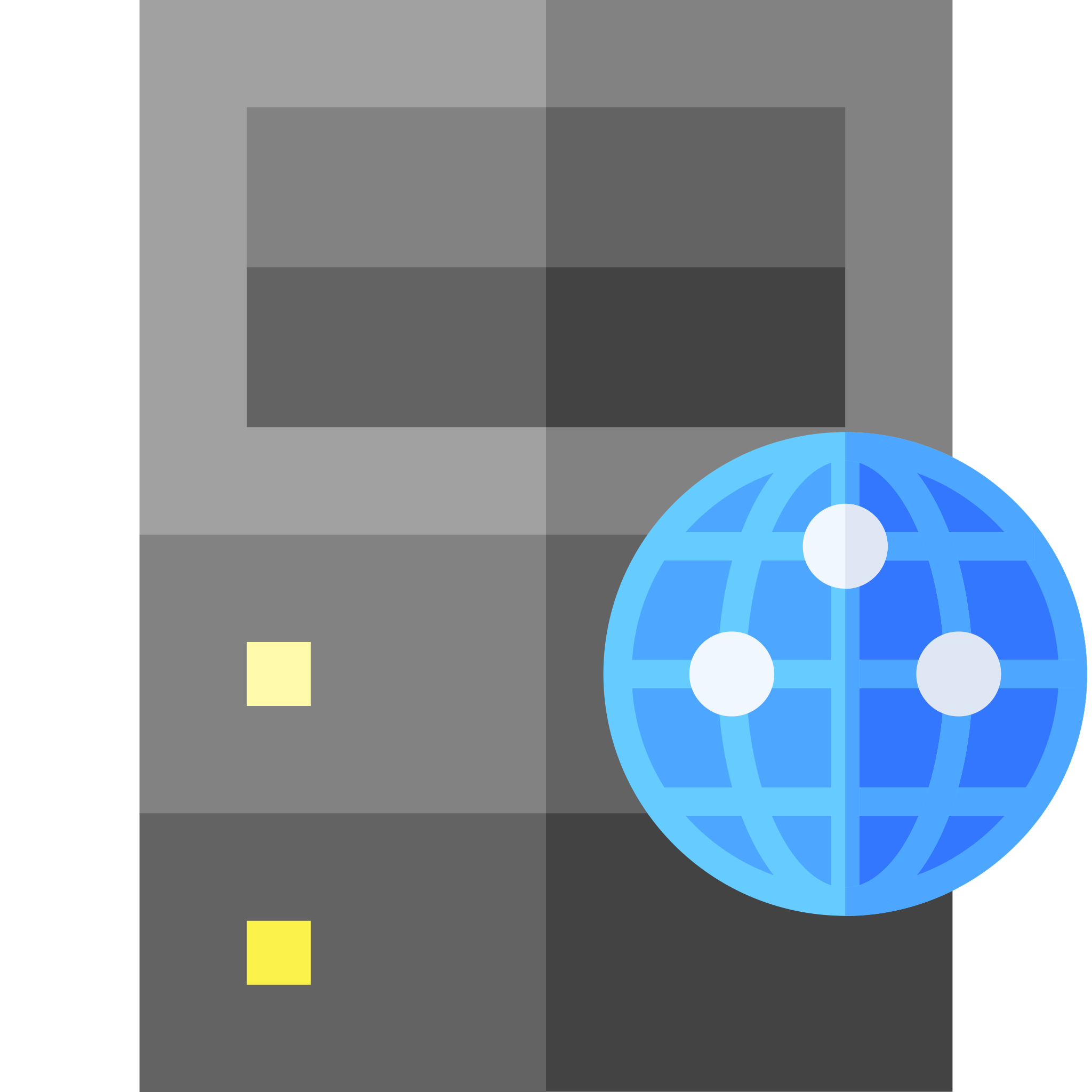 GET /page.html
.js
site-a.org
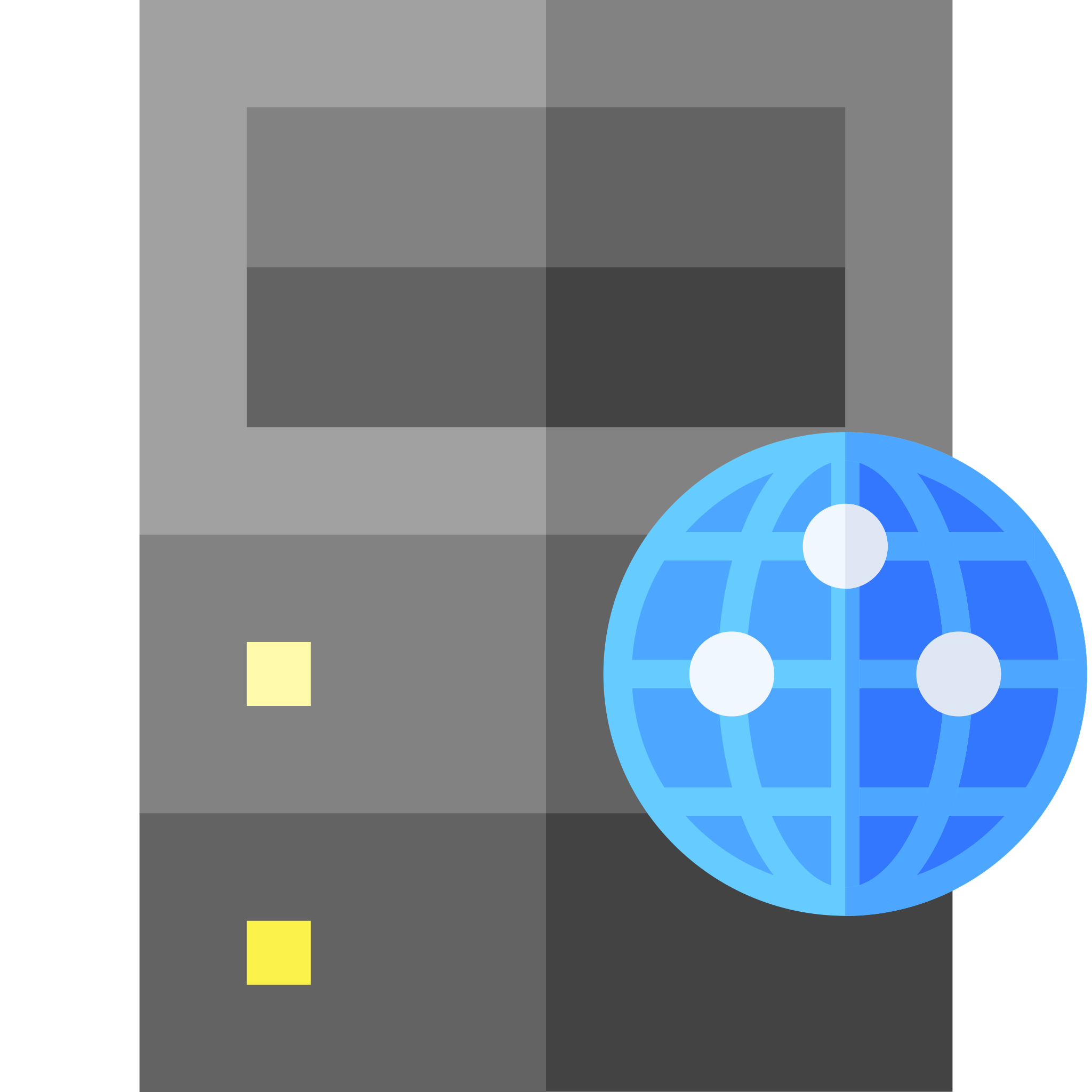 fetch("http://site-b.com/bar.json")
site-b.org
Simple request example
// in a script in https://site-a.org/page.htmlfetch("https://site-b.org/bar.json",      {mode: "cors",        method: "GET"})  .then(response => {    if (!response.ok) {      throw new Error("HTTP status " + response.status);    }    return response.json();  })  .then(data => console.log(data))  .catch(error => {    console.error("Error: " + error);  });
Simple request example
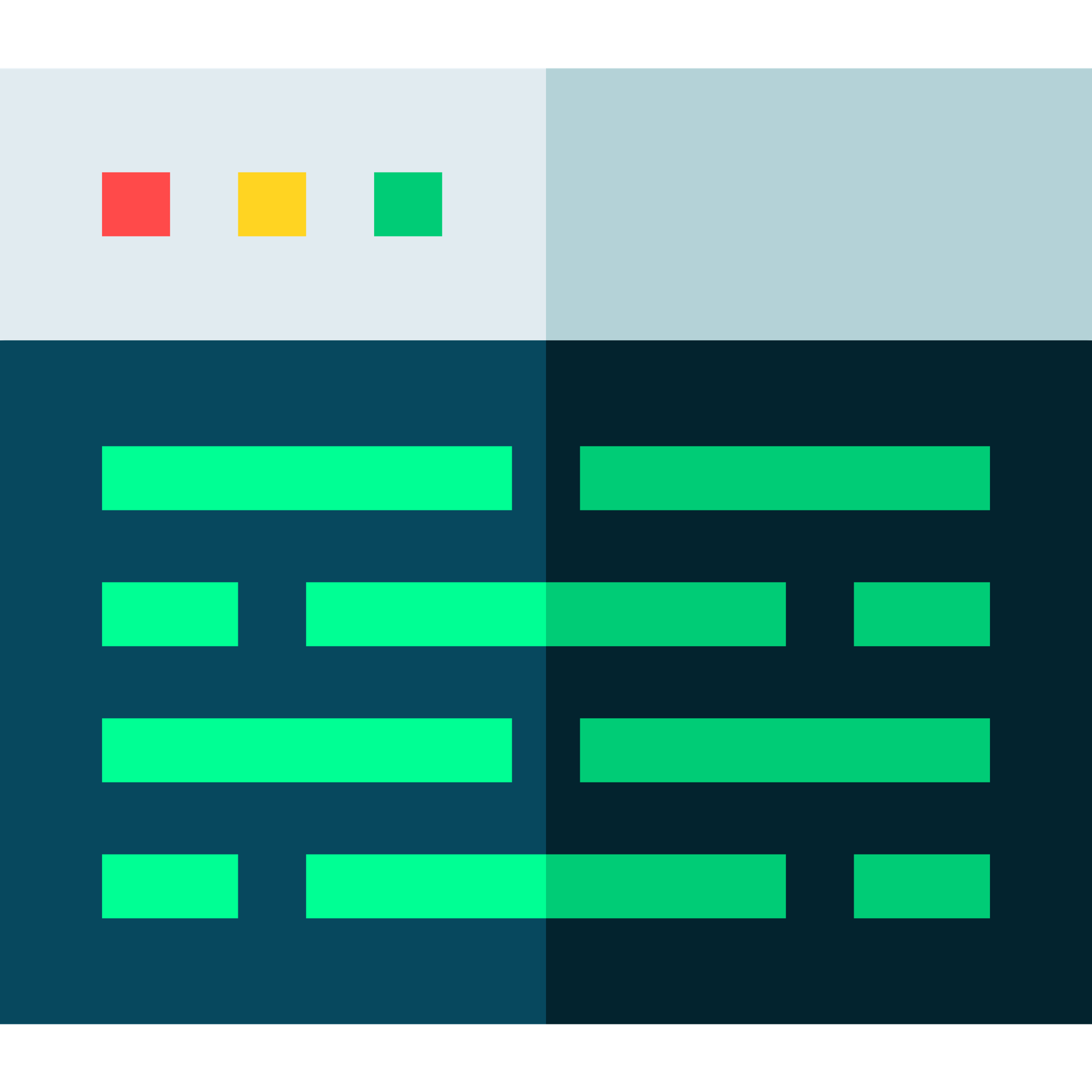 fetch()
GET /bar.json HTTP/1.1
Host: site-b.org
Origin: https://site-a.org
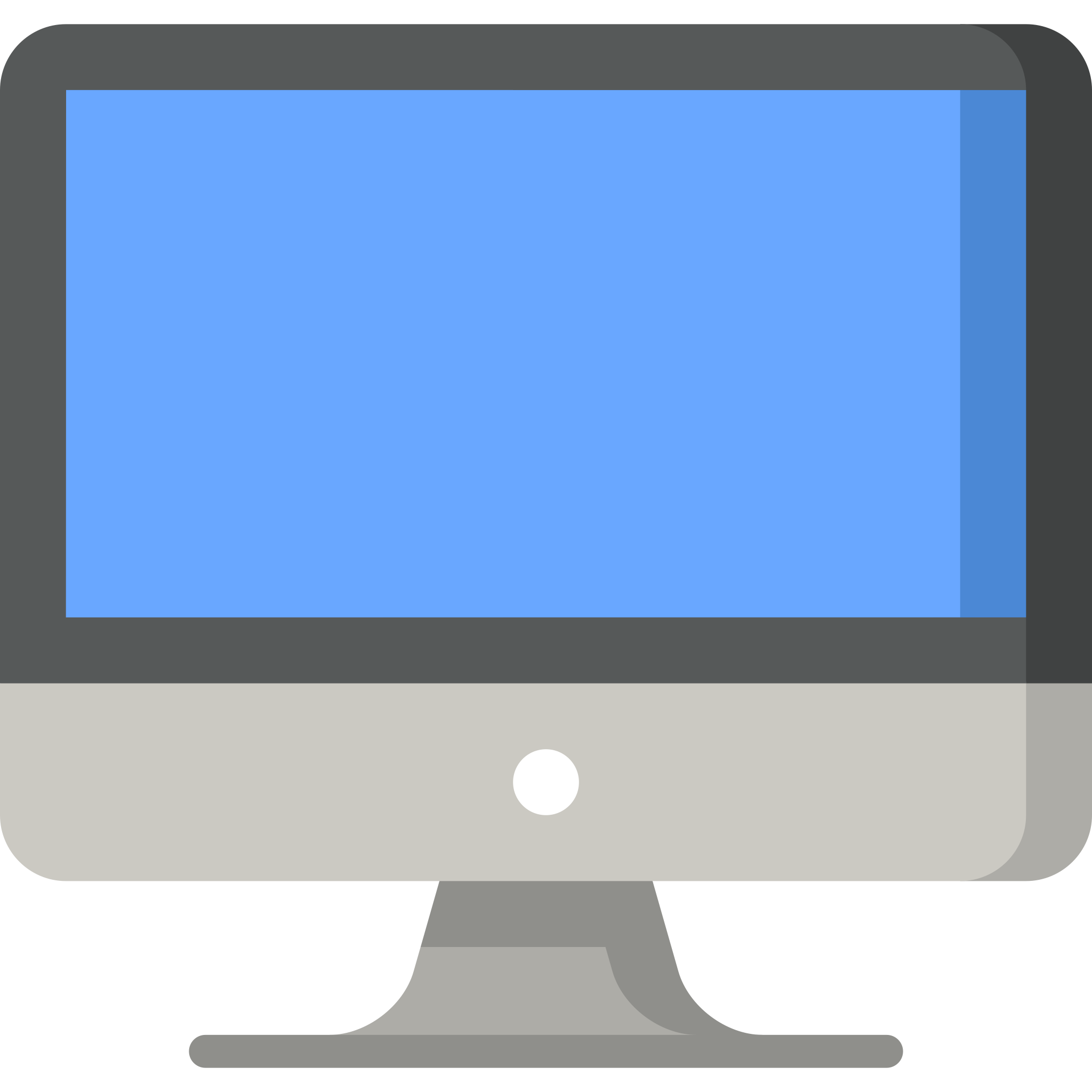 HTTP/1.1 200 OK
Access-Control-Allow-Origin: https://site-a.org
Vary: origin

...
response
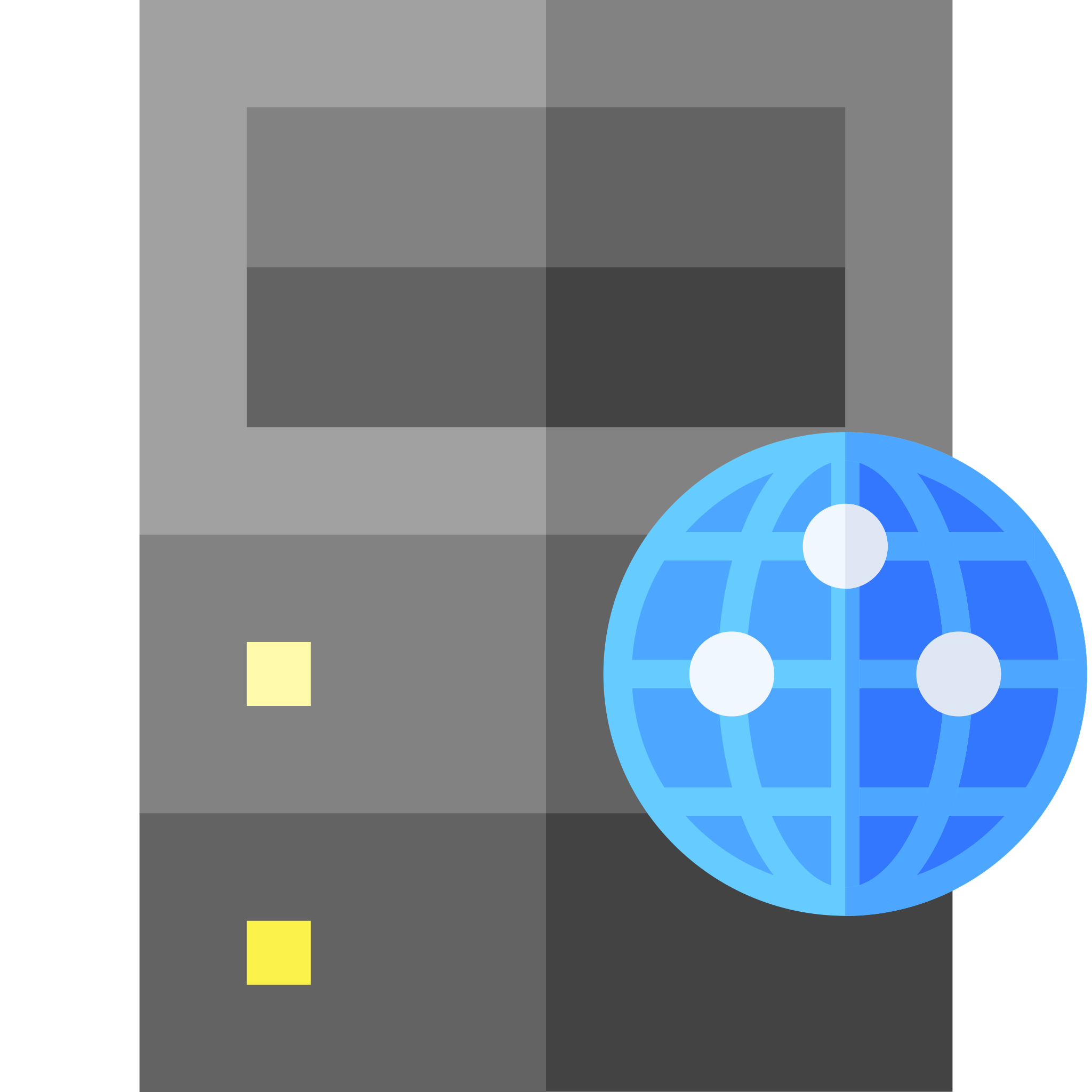 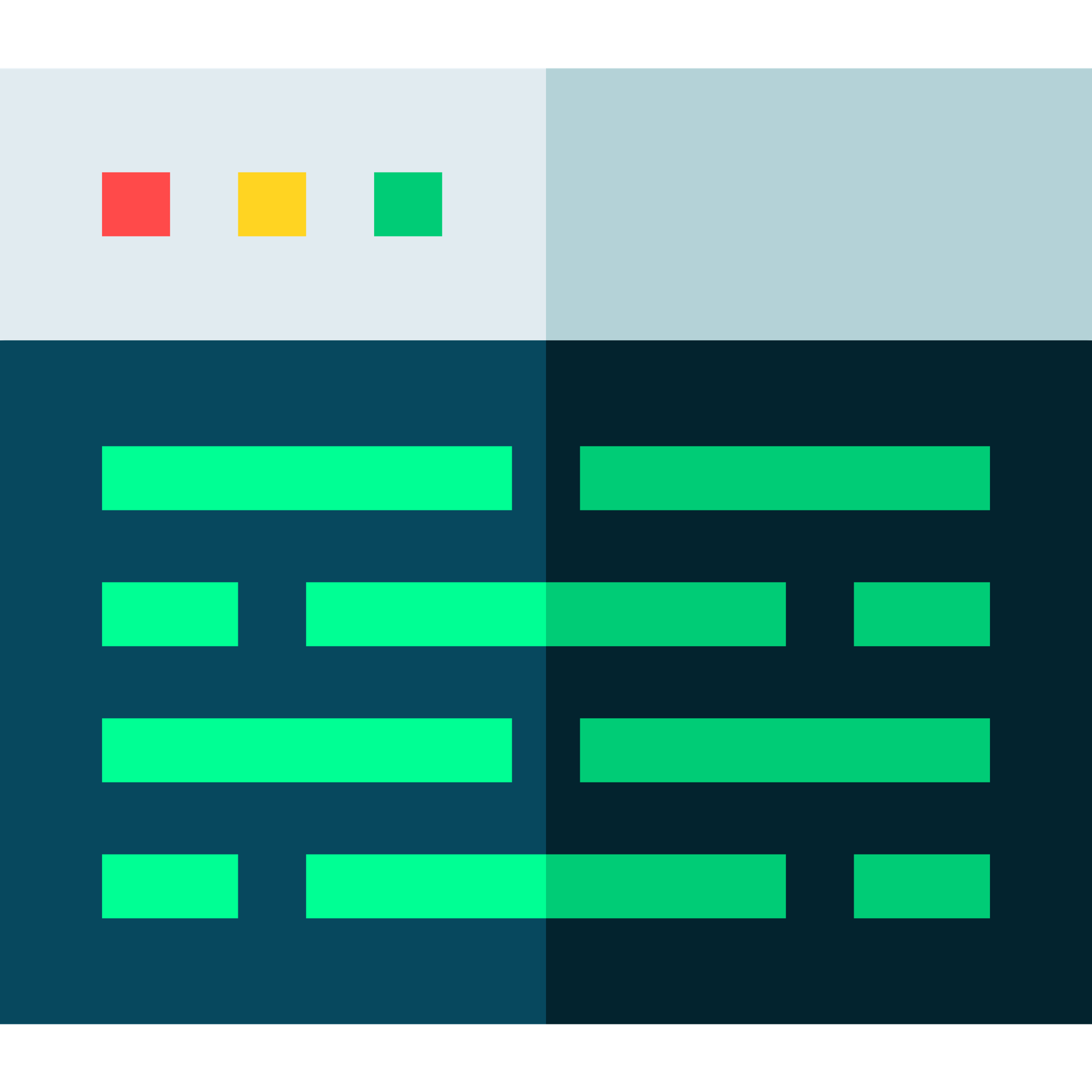 Simple request example
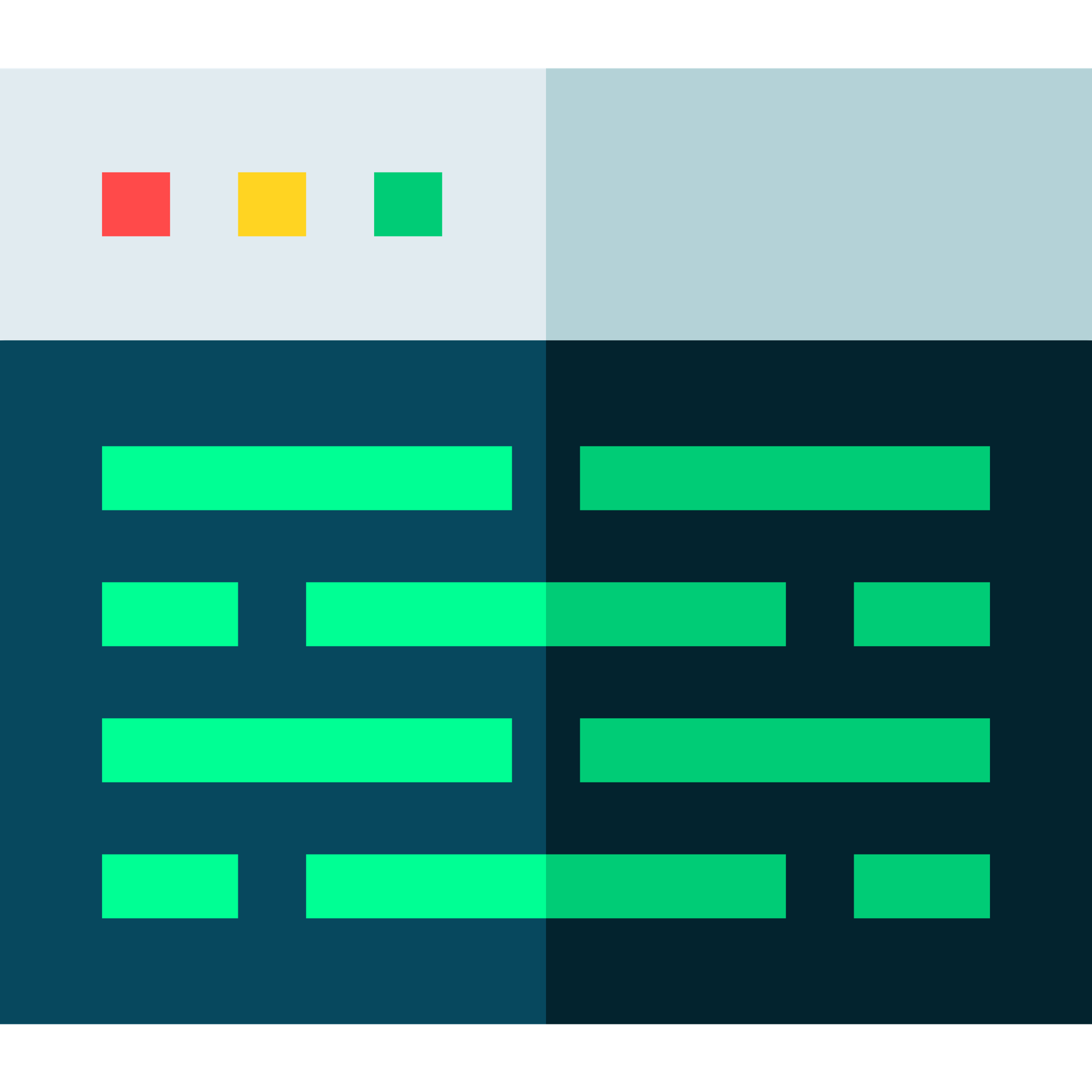 fetch()
GET /bar.json HTTP/1.1
Host: site-b.org
Origin: https://site-a.org
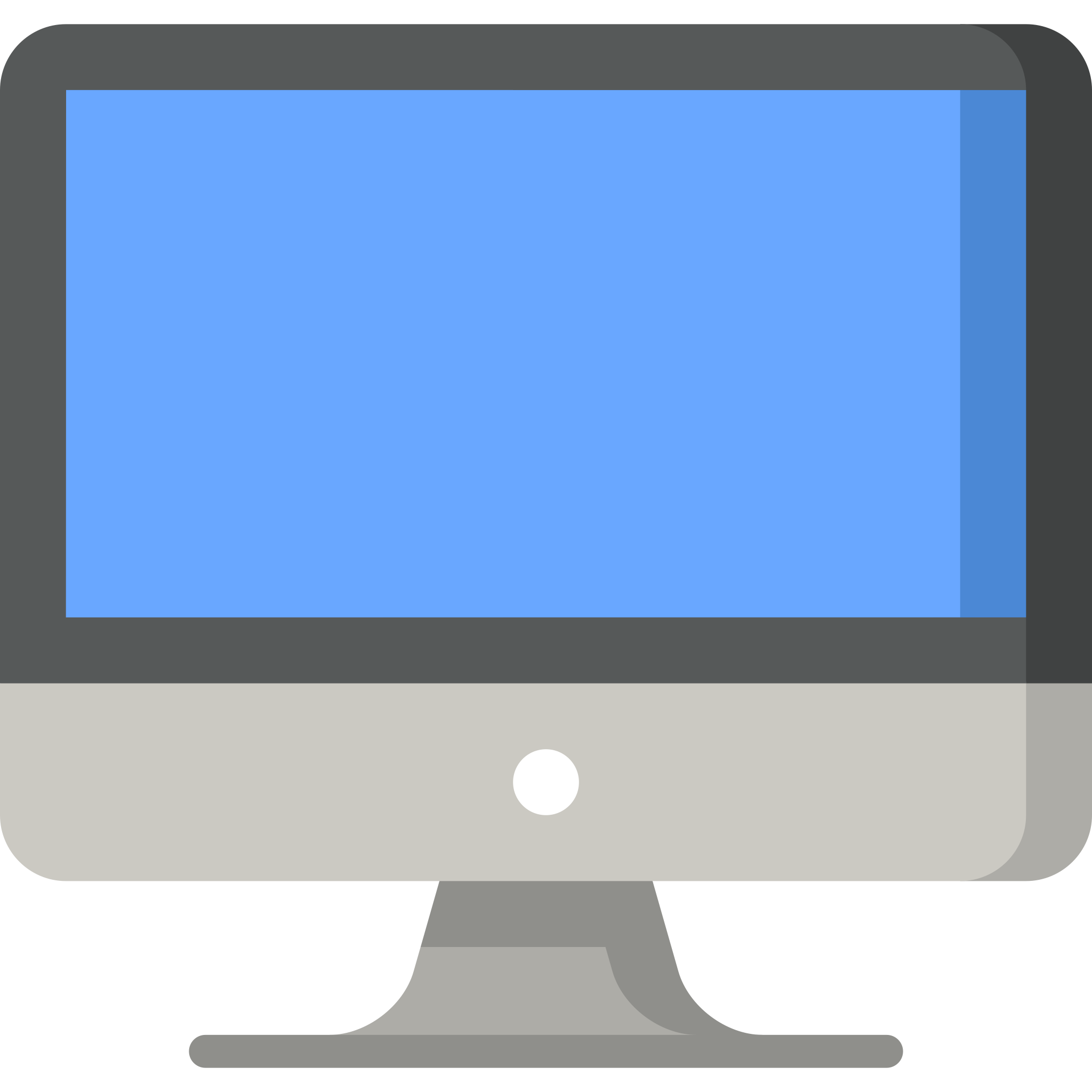 HTTP/1.1 200 OK
Access-Control-Allow-Origin: *
Vary: origin

...
response
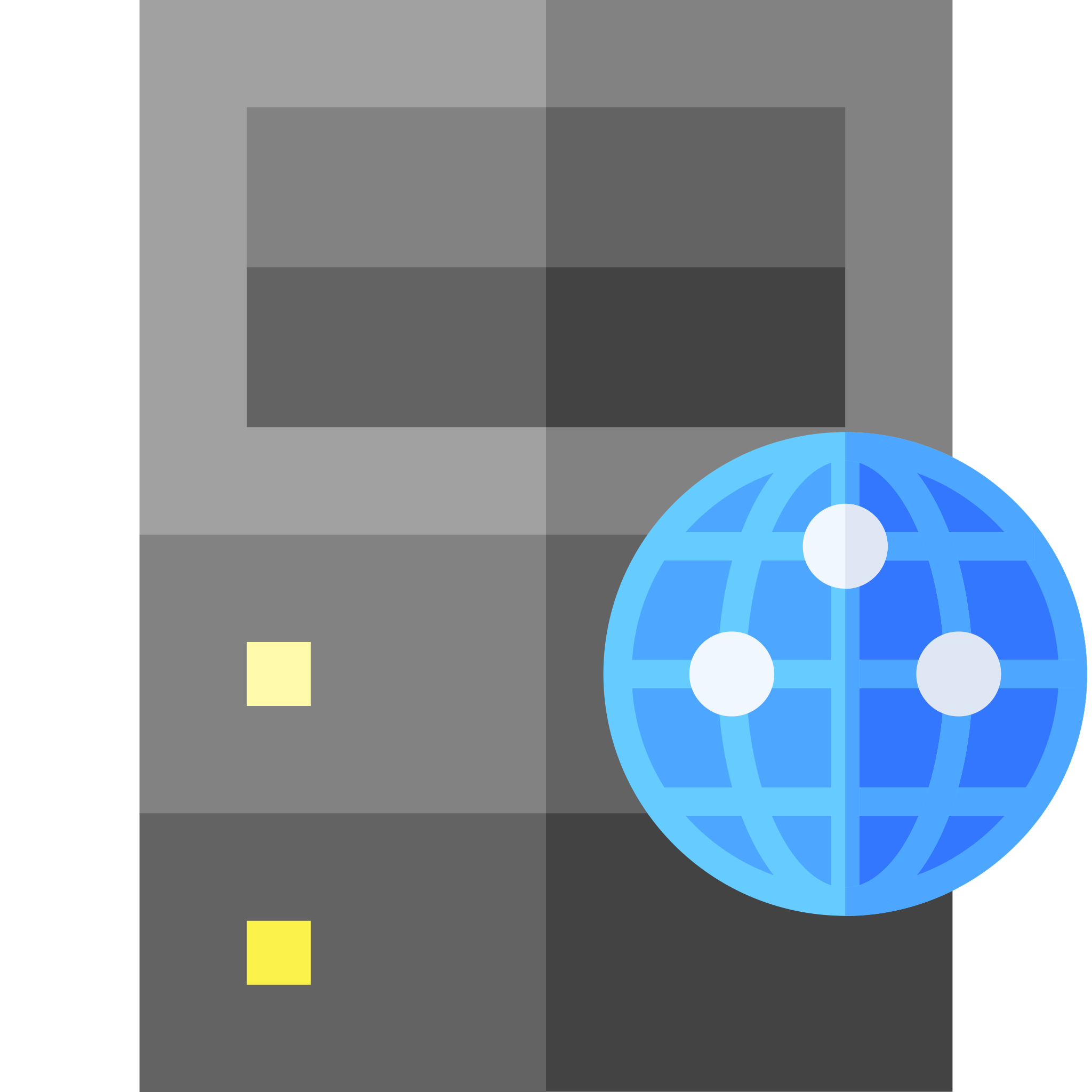 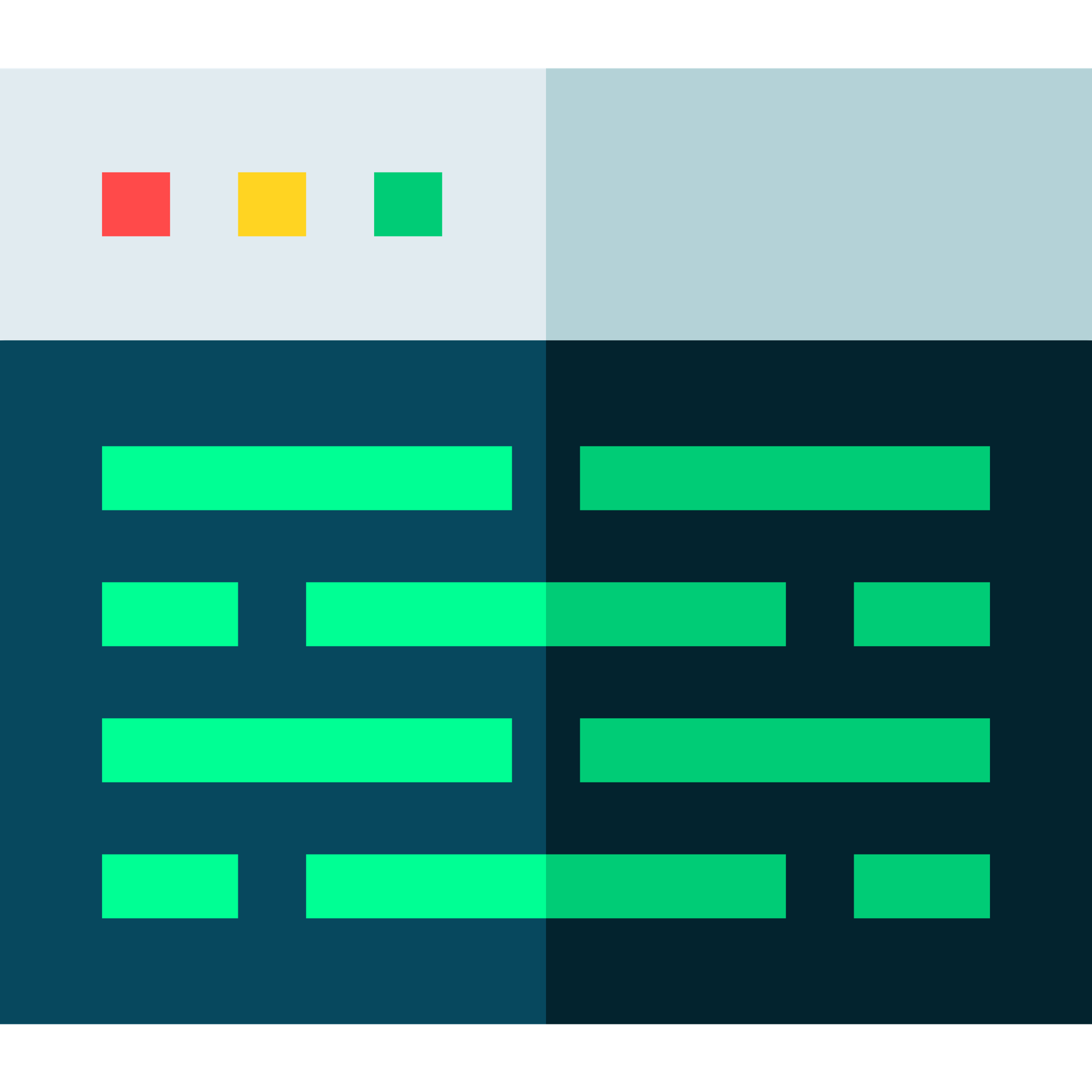 Simple request example
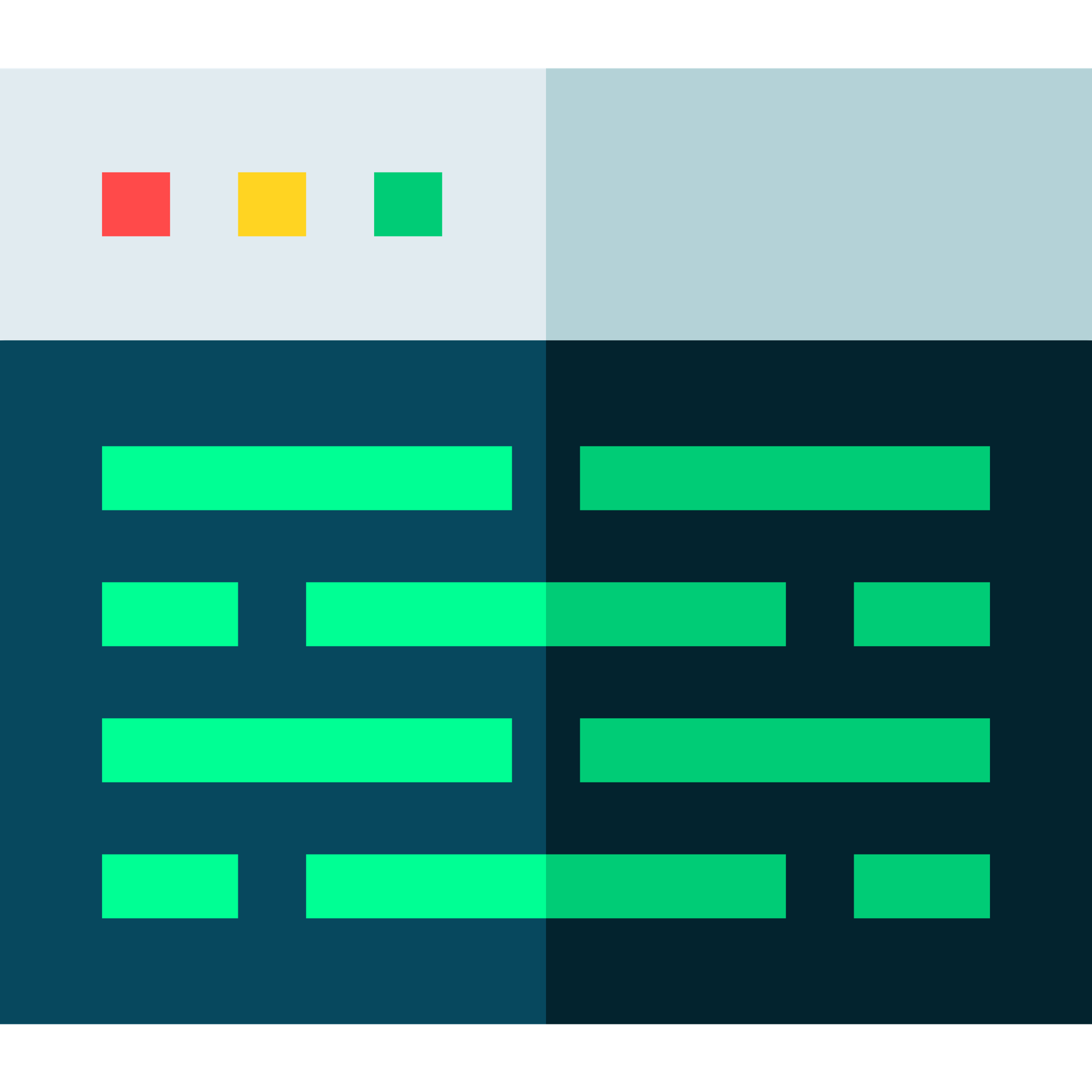 fetch()
GET /bar.json HTTP/1.1
Host: site-b.org
Origin: https://site-c.org
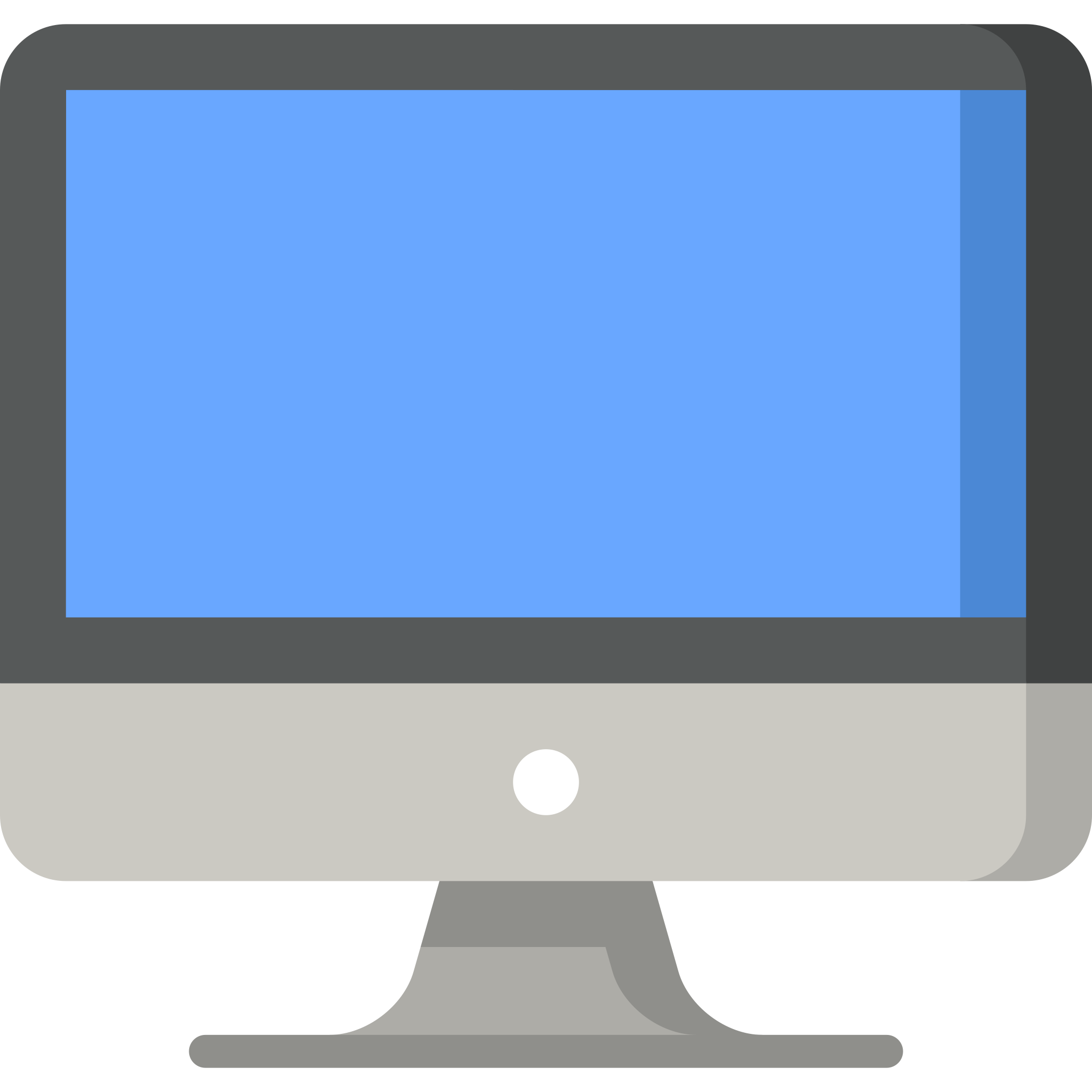 HTTP/1.1 403 Forbidden
Access-Control-Allow-Origin: https://site-a.org/
Vary: origin

...
error
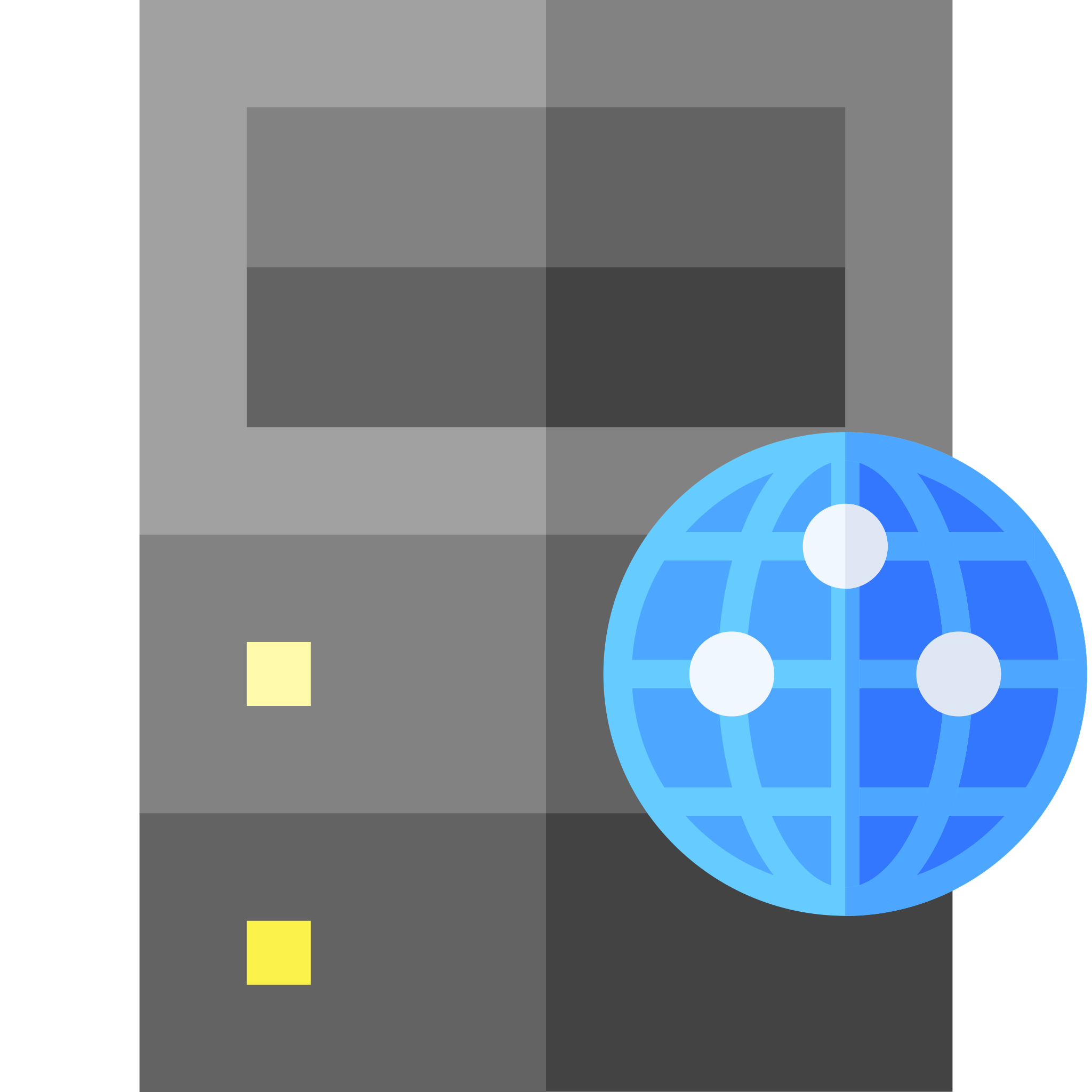 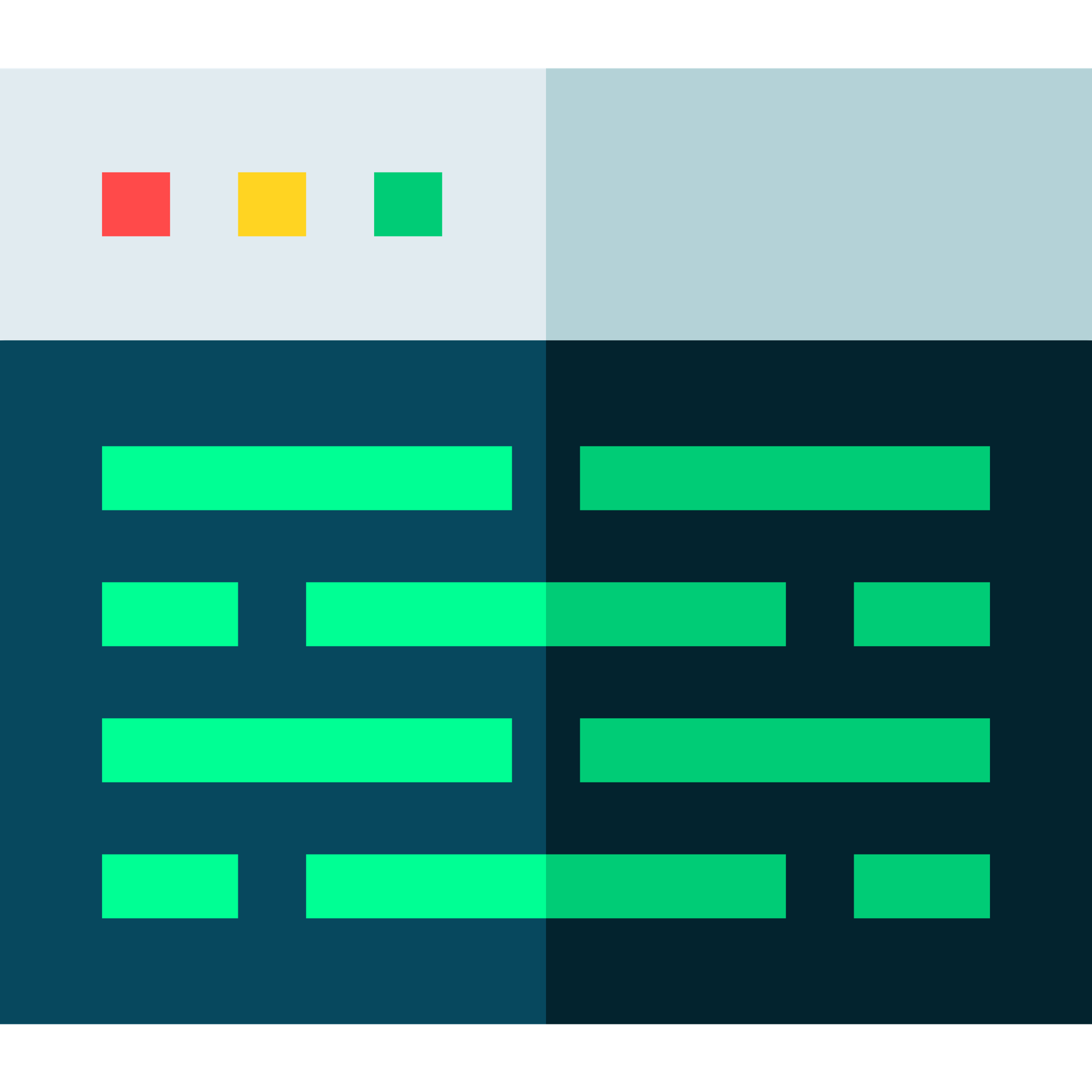 Reason: CORS header 'Access-Control-Allow-Origin' does not match 'https://site-c.org/'
Preflight requests
Unsafe requests (POST, PUT, DELETE ) require a preflight check

Client sends an OPTIONS message to determine if the intended request may be sent
Access-Control-Request-*: headers used to express intended request

Server responds with Access-Control-Allow-*: headers to express permissions
Preflight request example
// in a script in https://site-a.org/page.htmlfetch("https://site-b.org/qux.json",      {mode: "cors",        method: "PUT",       body: <...>})  .then(response => {    if (!response.ok) {      throw new Error("HTTP status " + response.status);    }    return response.json();  })  .then(data => console.log(data))  .catch(error => {    console.error("Error: " + error);  });
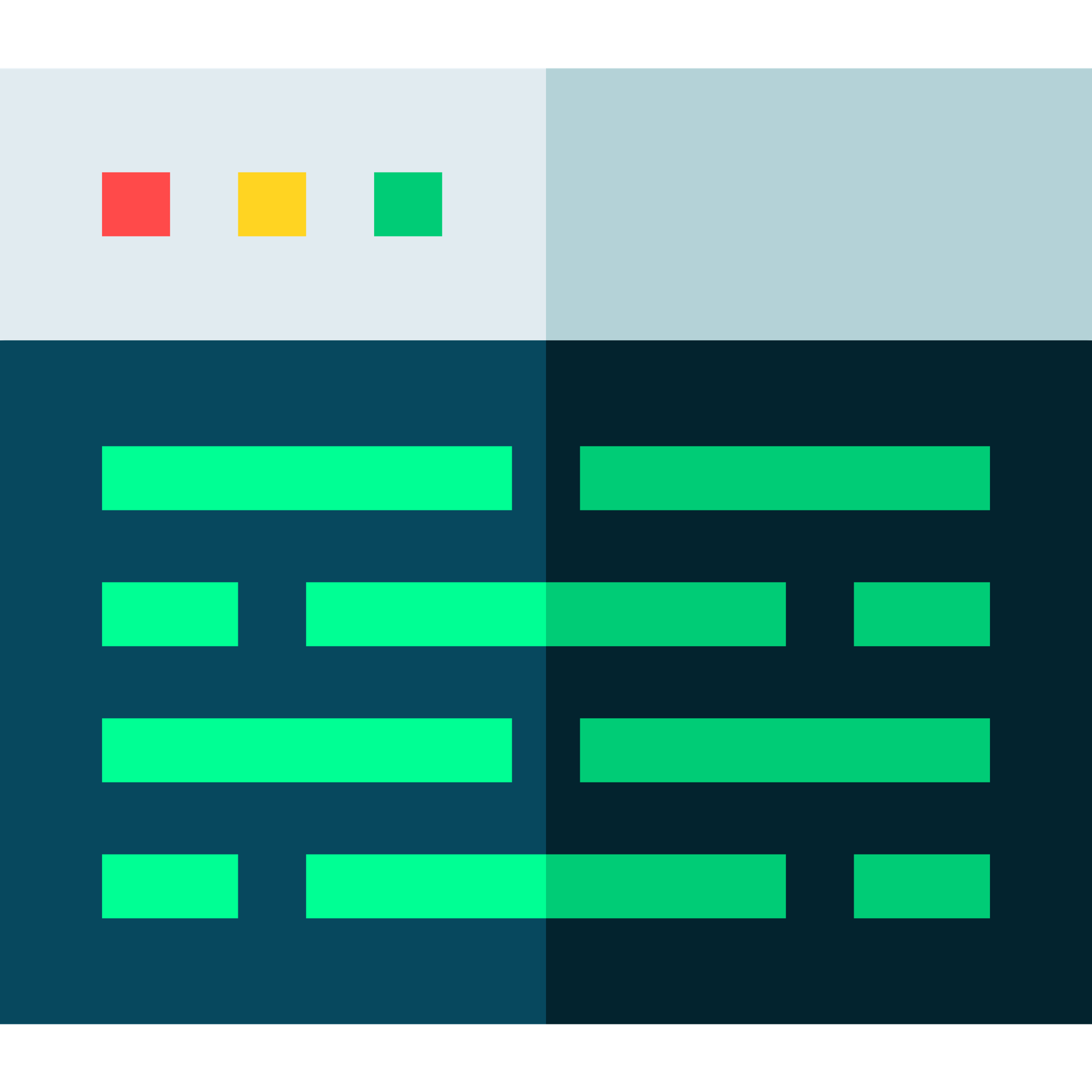 OPTIONS /qux.json HTTP/1.1
Host: site-b.org
Origin: https://site-a.org
Access-Control-Request-Method: PUT
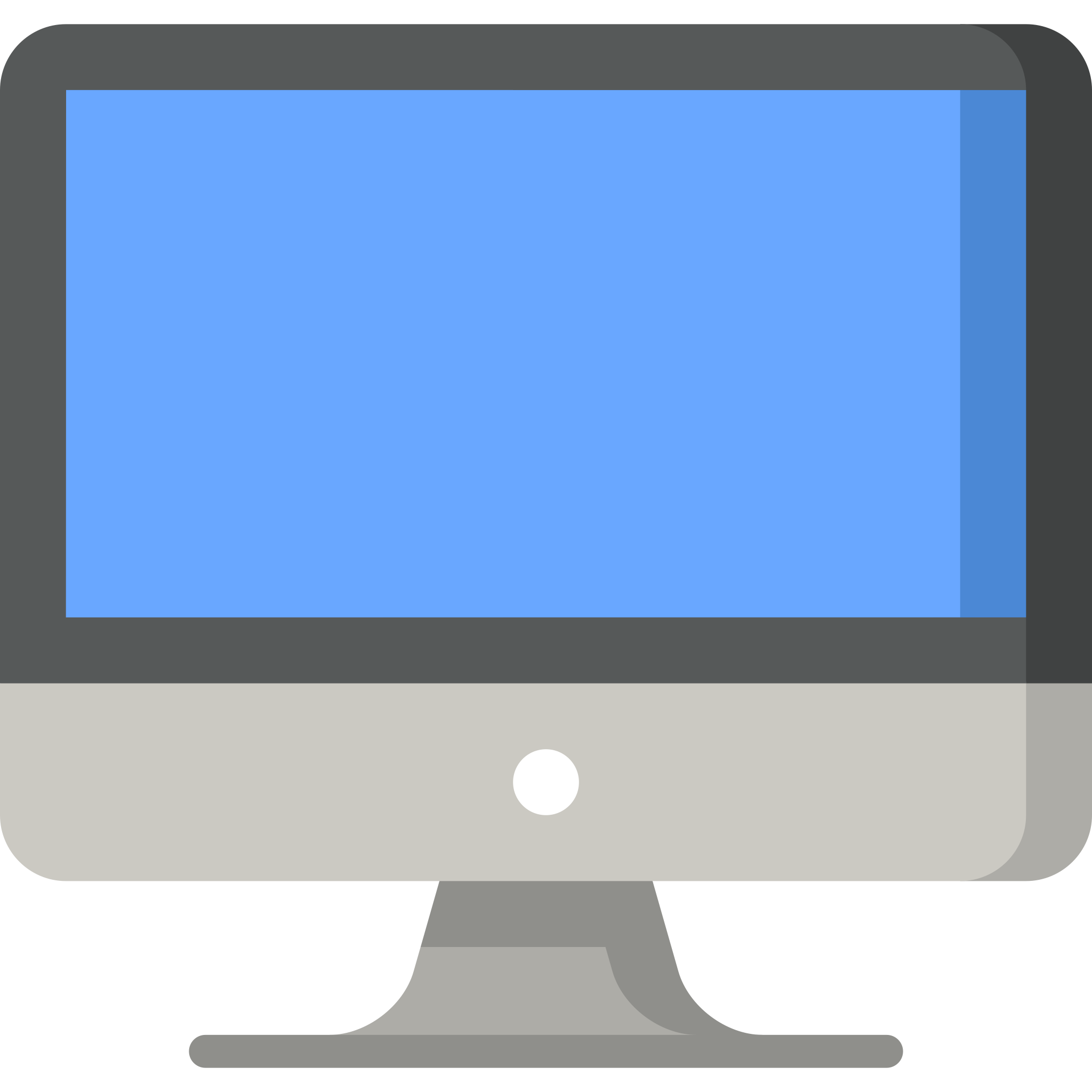 fetch()
HTTP/1.1 204 No ContentAccess-Control-Allow-Origin: https://site-a.org
Access-Control-Allow-Methods: GET, PUT, OPTIONS
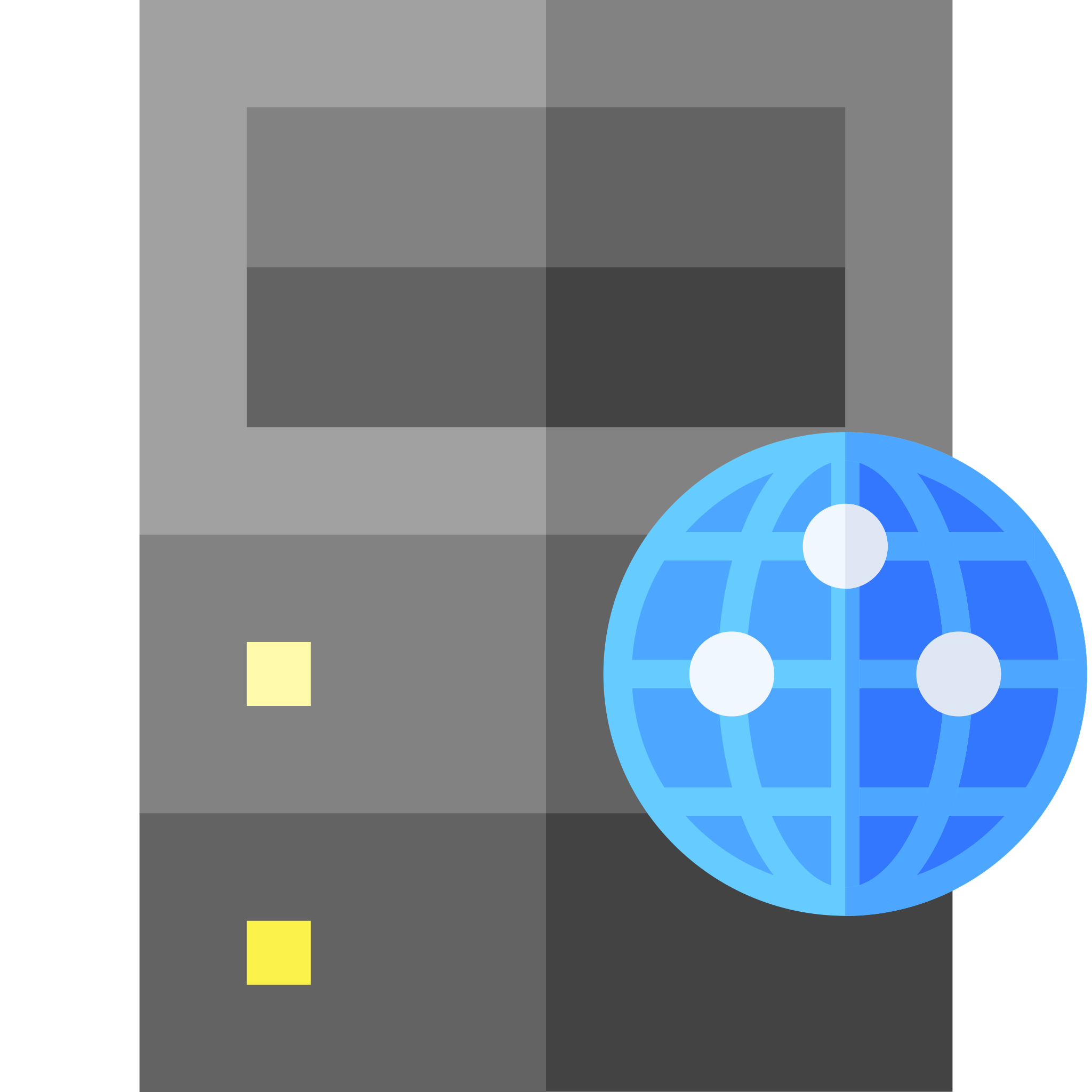 PUT /qux.json HTTP/1.1
Host: site-b.org
Origin: https://site-a.org
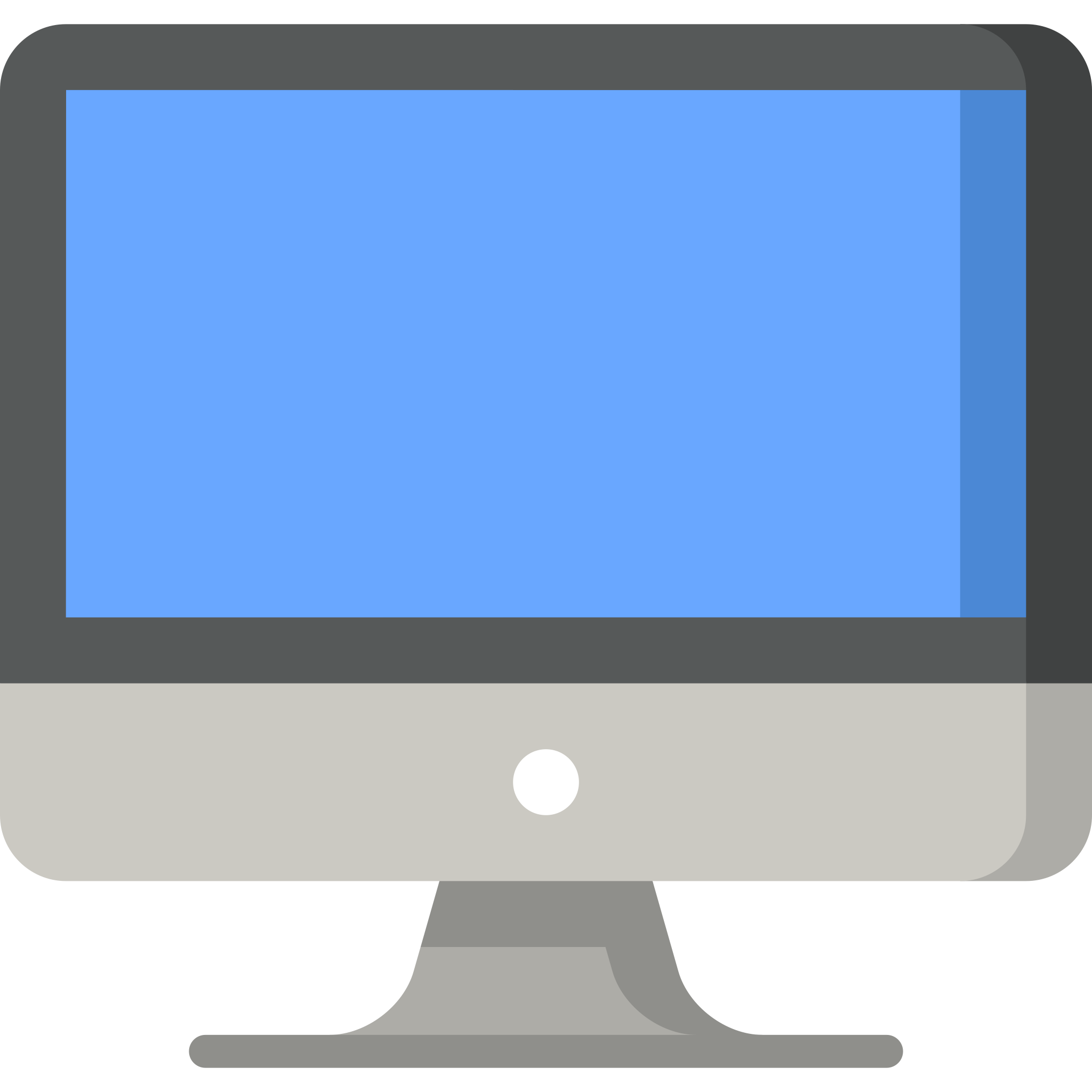 HTTP/1.1 200 OKAccess-Control-Allow-Origin: https://site-a.orgAccess-Control-Allow-Methods: GET, PUT, OPTIONS
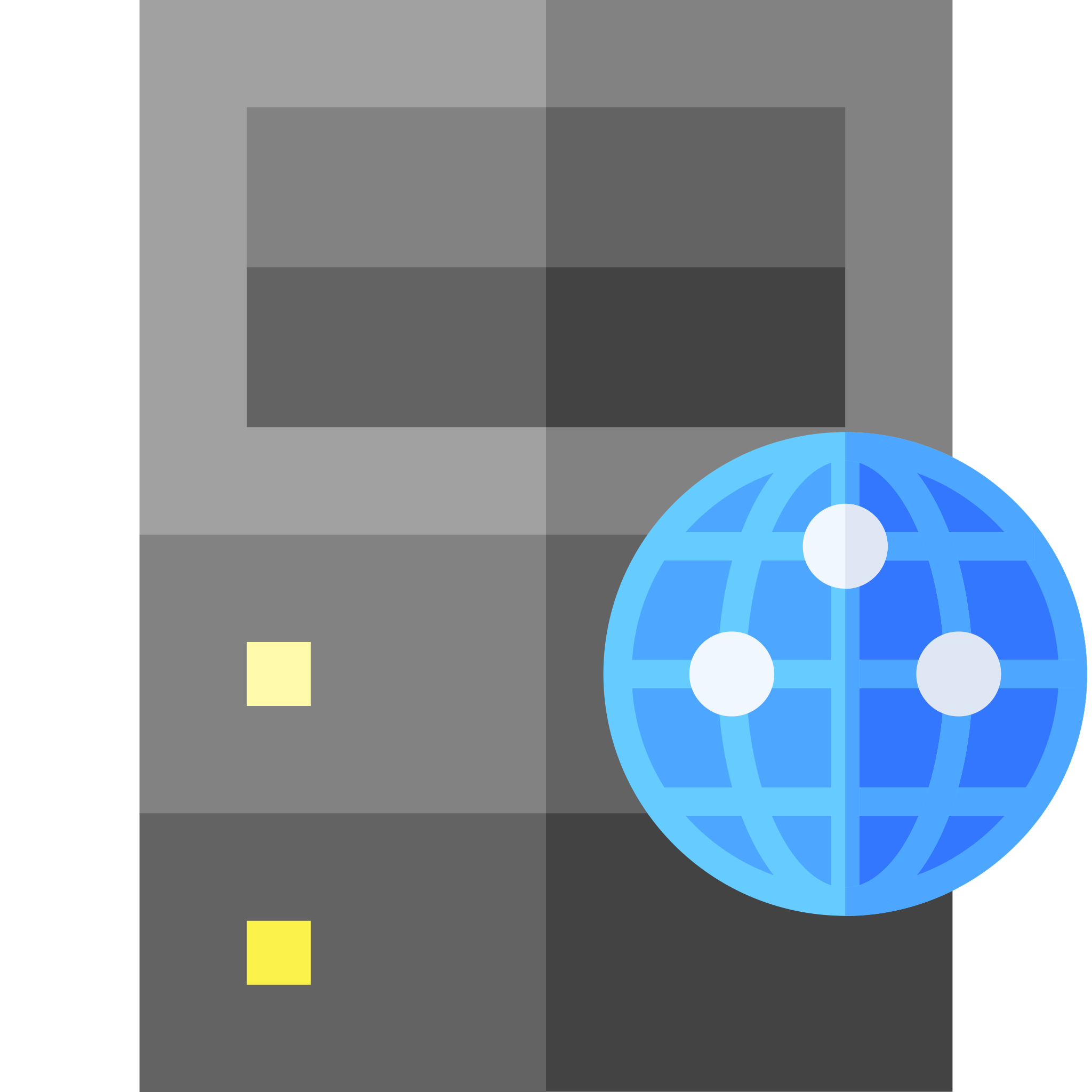 response
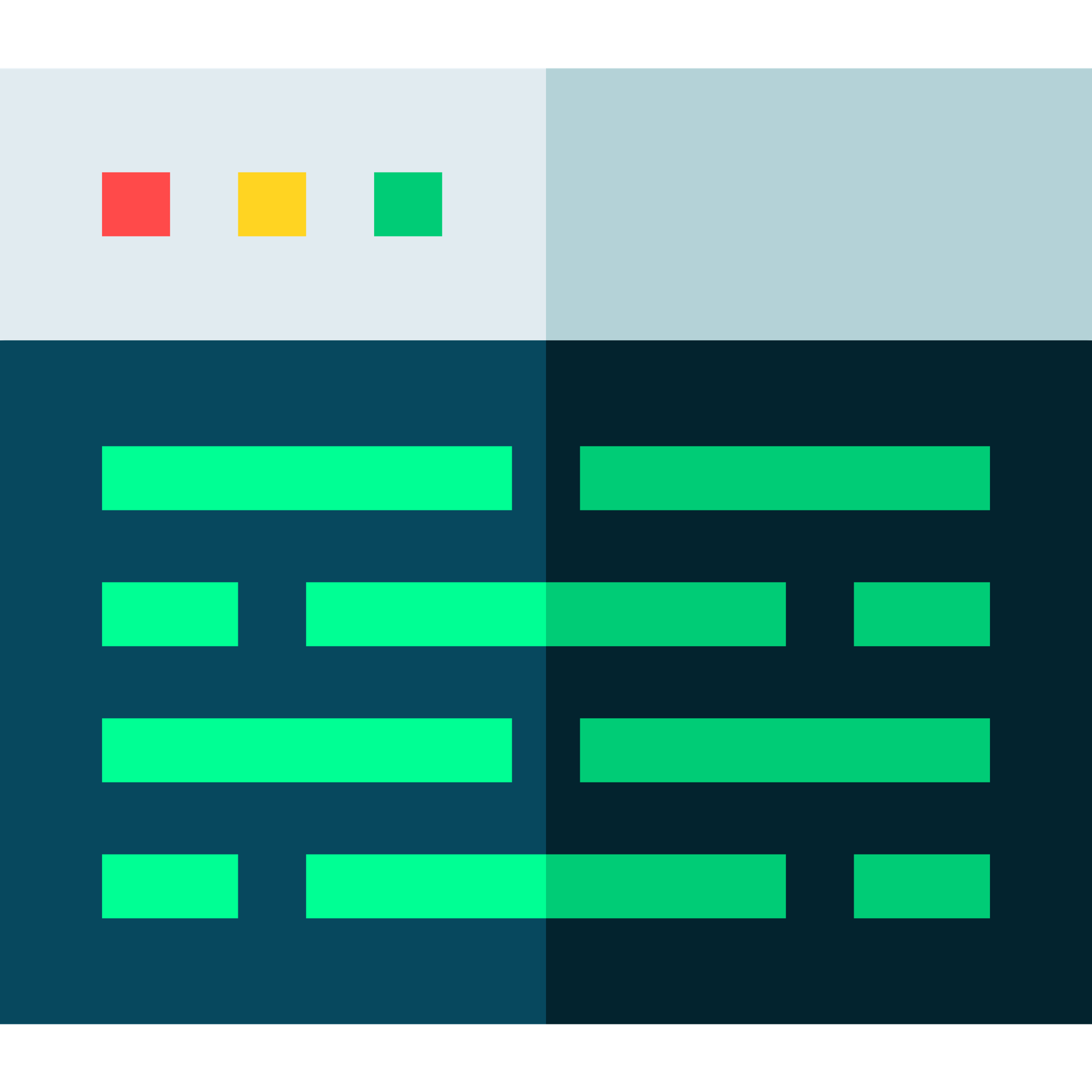 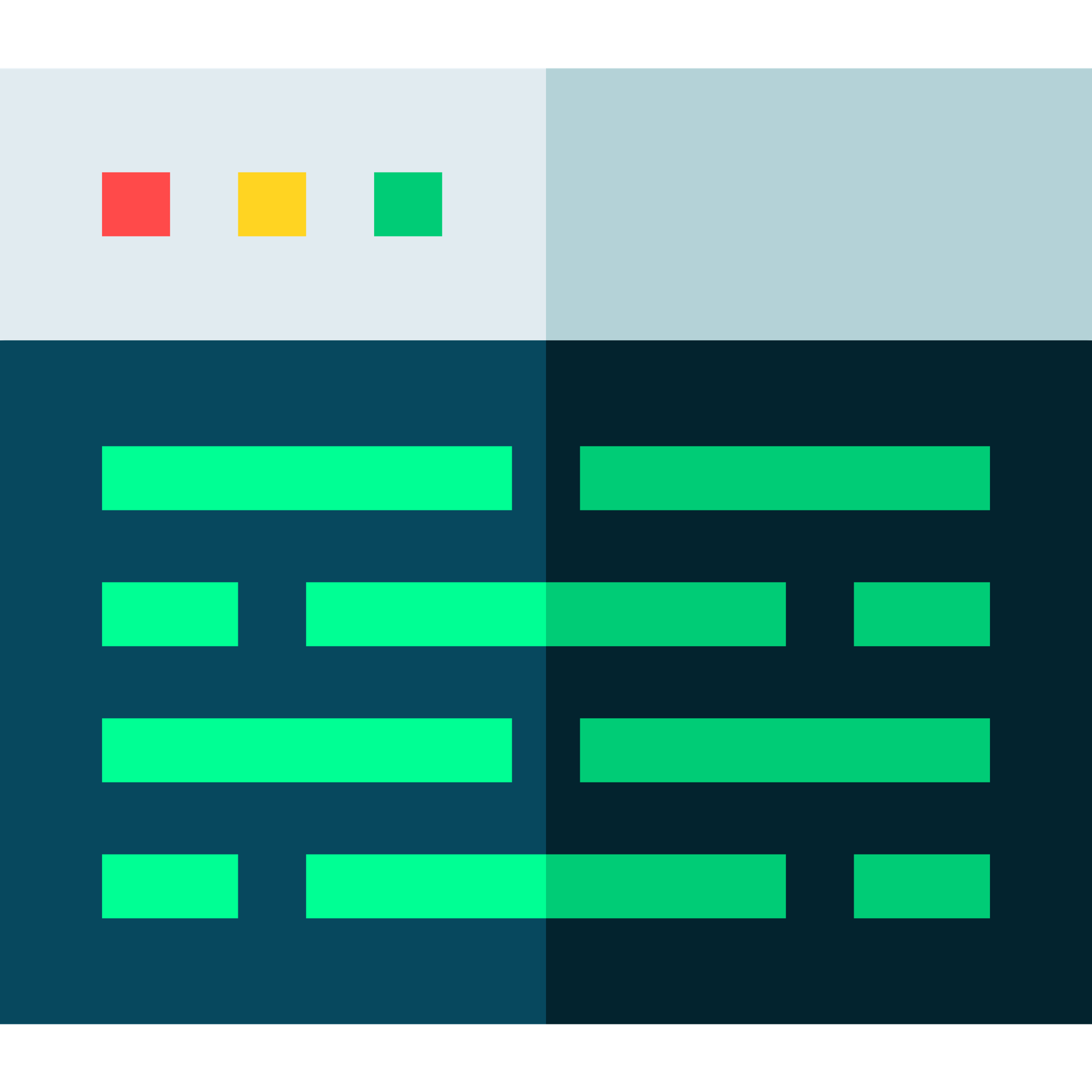 OPTIONS /qux.json HTTP/1.1
Host: site-b.org
Origin: https://site-a.org
Access-Control-Request-Method: PUT
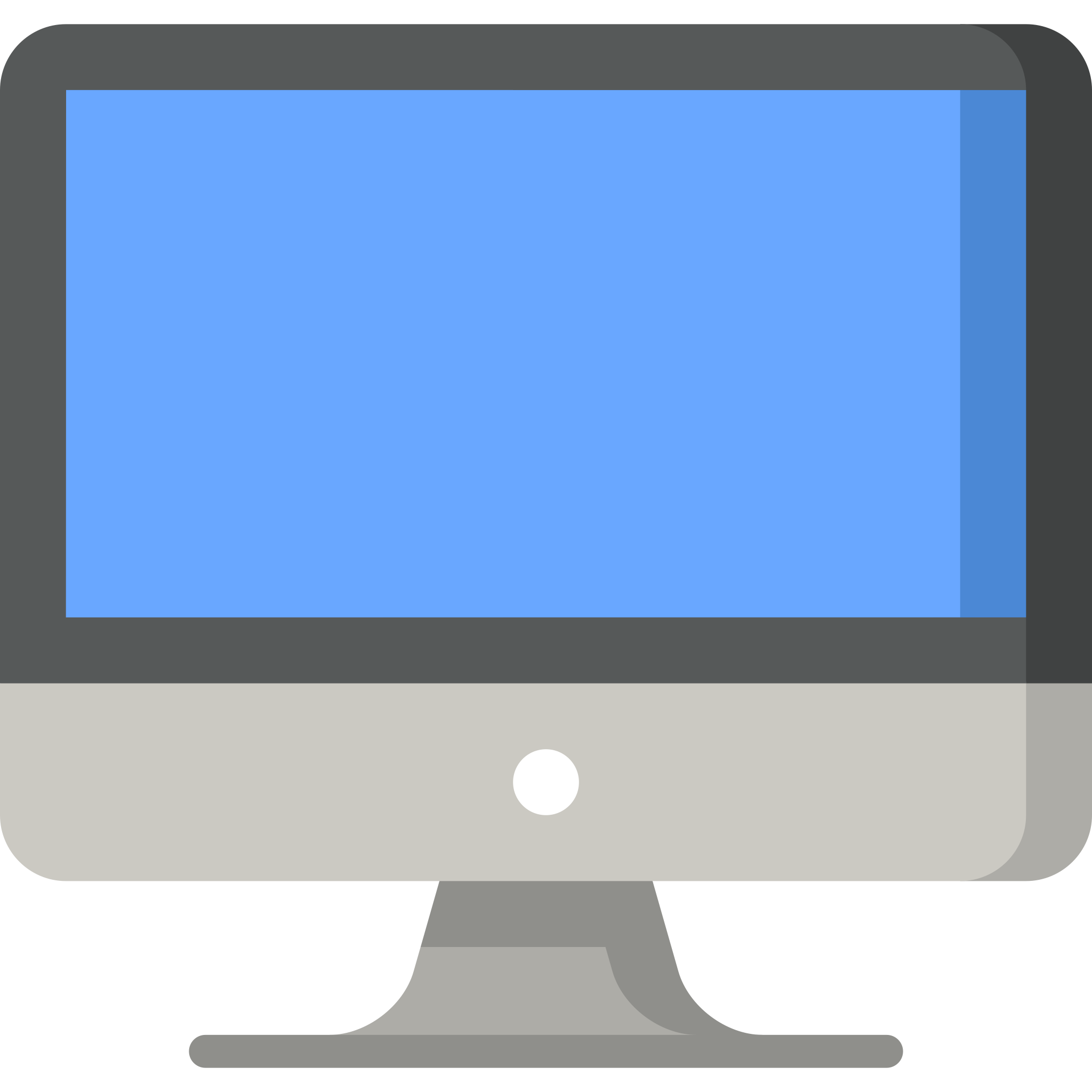 fetch()
HTTP/1.1 204 No ContentAccess-Control-Allow-Origin: https://site-a.org
Access-Control-Allow-Methods: GET, OPTIONS
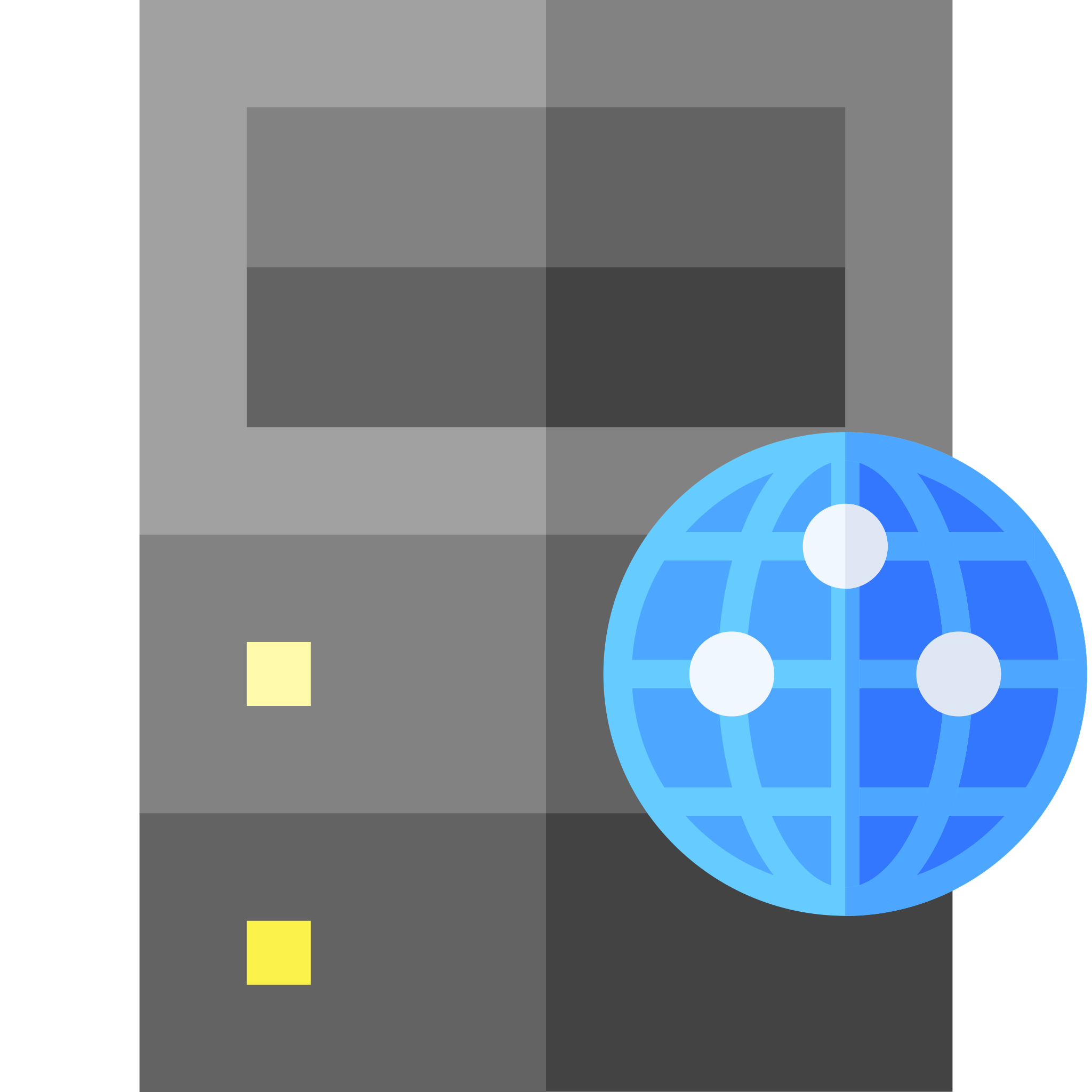 error
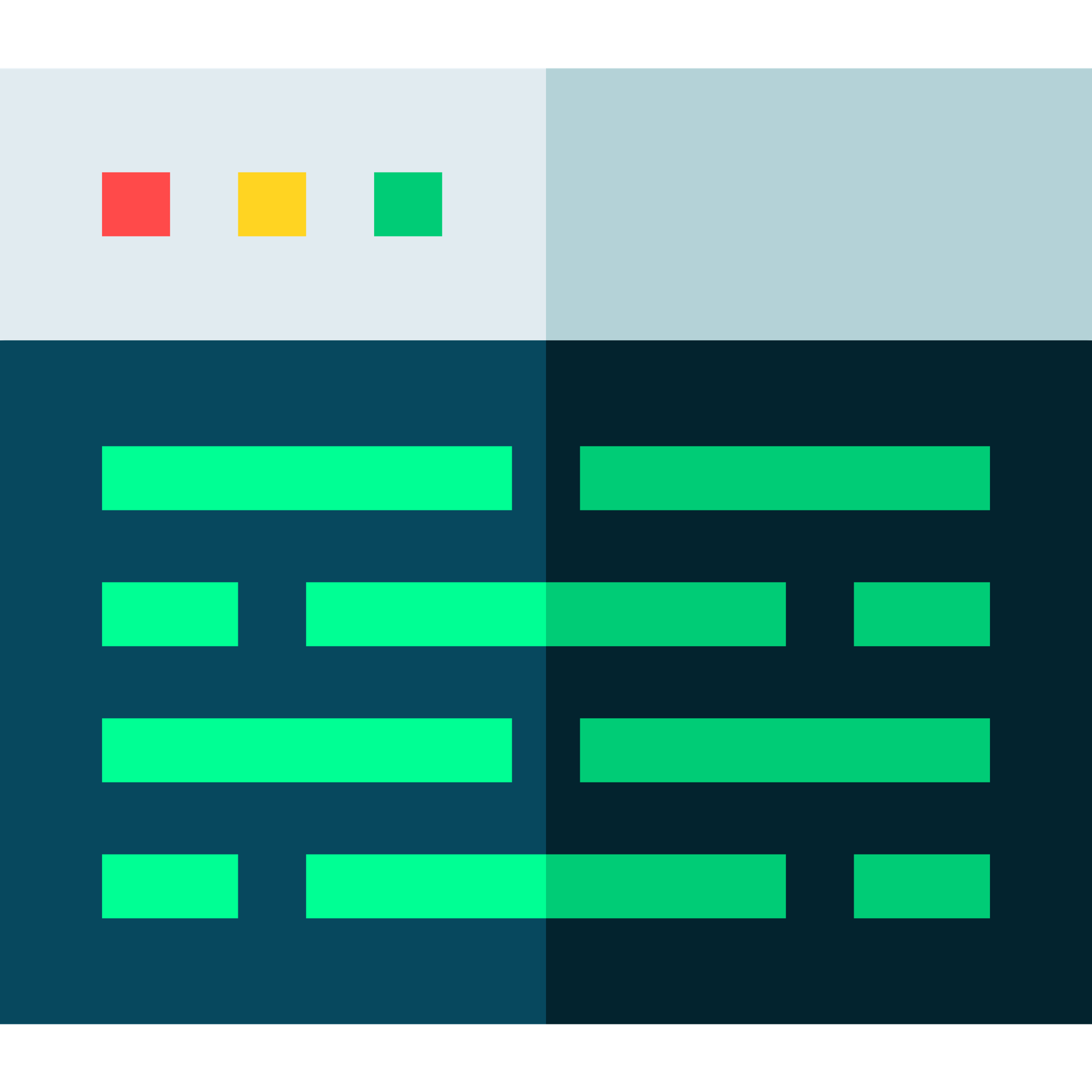 Reason: Did not find method in CORS header 'Access-Control-Allow-Methods'
Further reading
Barth, A. (2011) The Web Origin Concept. RFC6454
https://tools.ietf.org/html/rfc6454
CORS for developers
https://w3c.github.io/webappsec-cors-for-developers/
HTML5 Fetch API
https://fetch.spec.whatwg.org/
Cross-Origin Resource Sharing at MDN
https://developer.mozilla.org/en-US/docs/Web/HTTP/CORS
Next Lecture: Proxies and Caching